poznávačka savci
Michal Dáňa
ZŠ Holýšov
ptakořitní
ježura australská (Tachyglossus aculeatus)
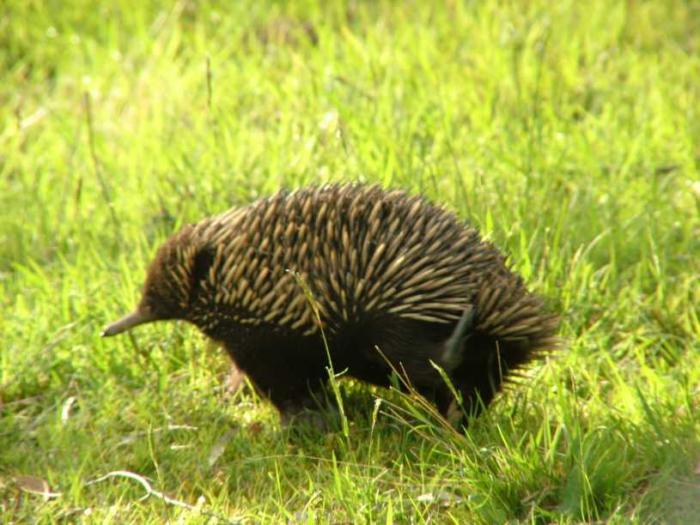 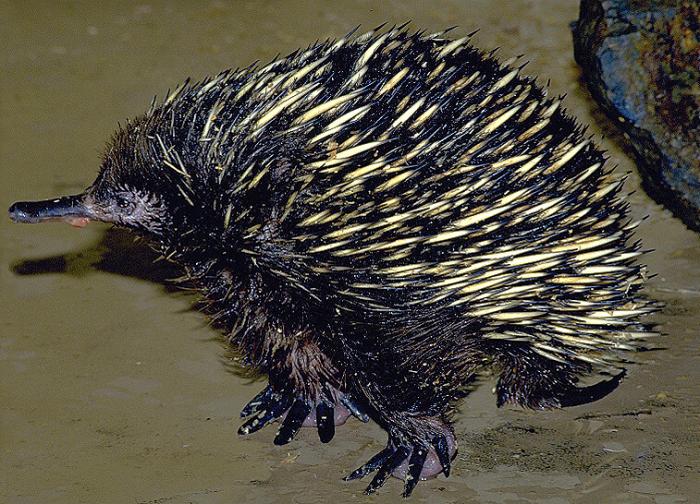 ptakopysk podivný (Ornithorhynchus anatinus)
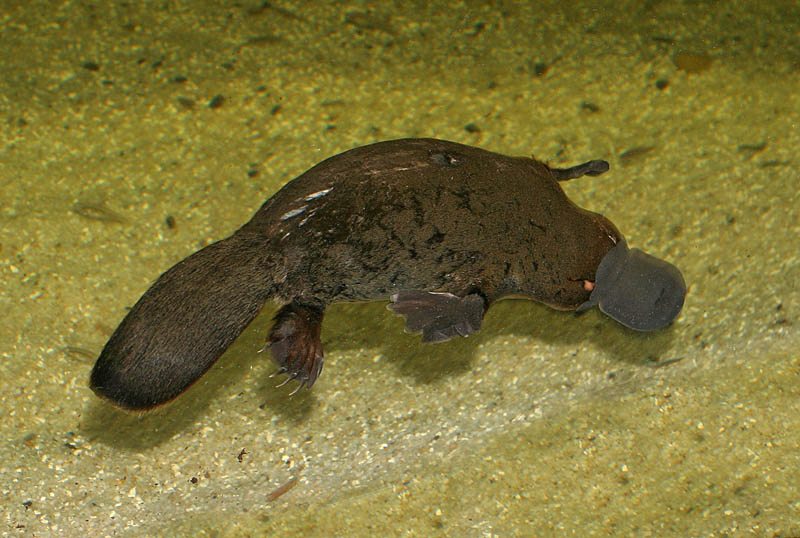 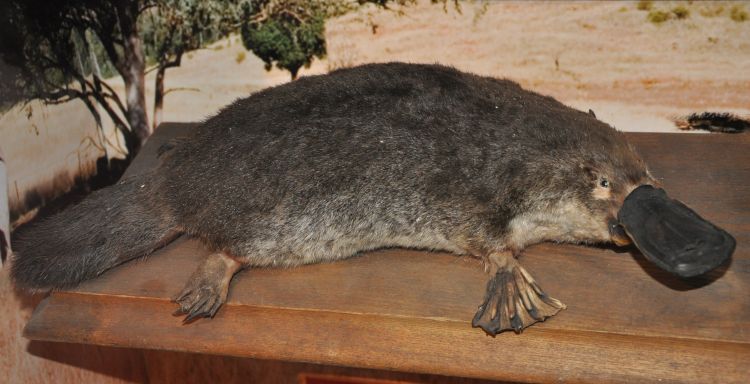 vačnatci
klokan velký (Macropus fulliginosus)
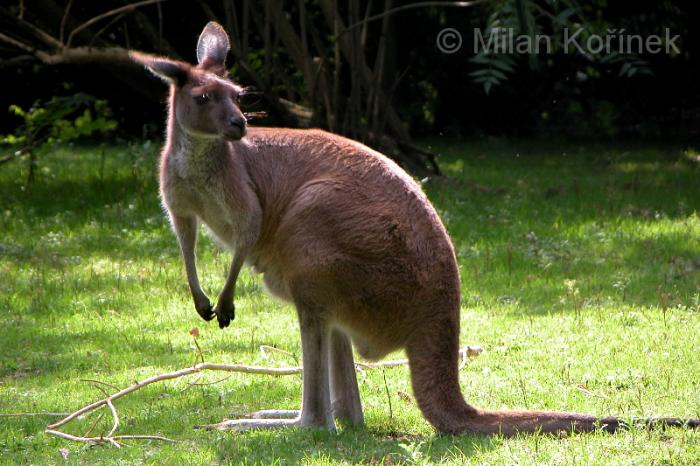 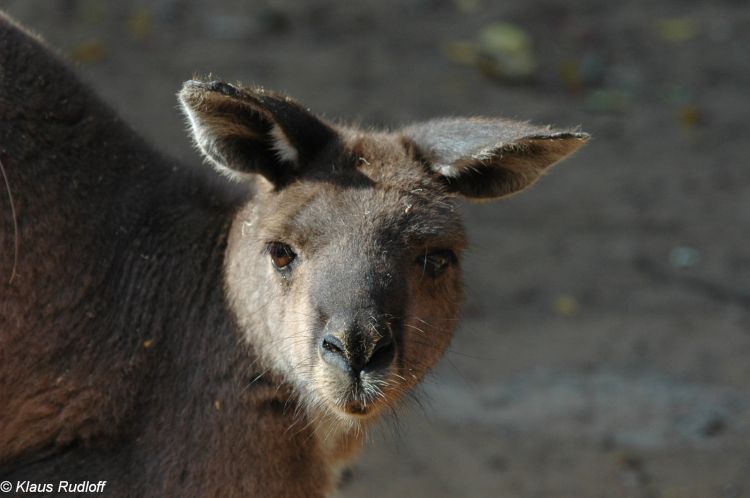 koala medvídkovitý (phascolarctos cinereus)
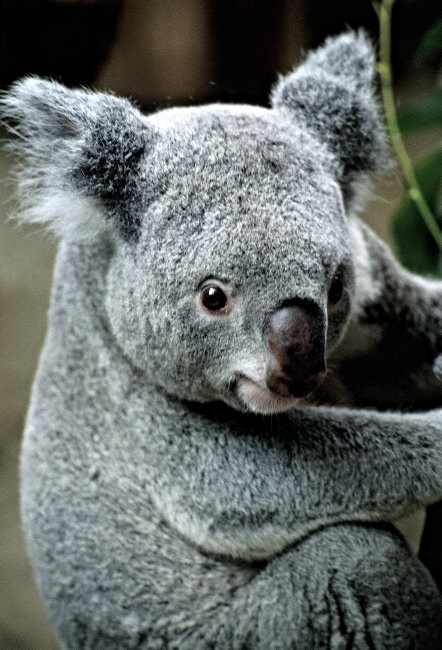 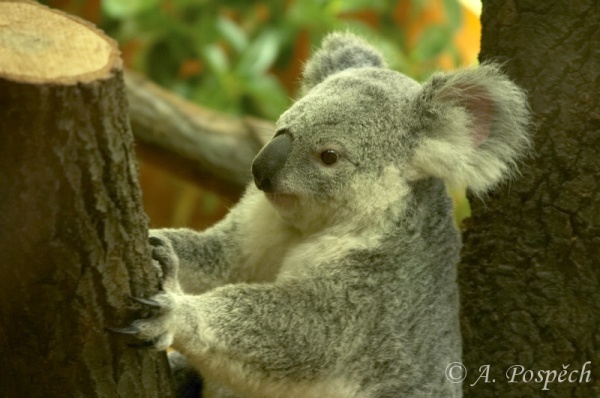 vačice opossum (Didelphis marsupialis)
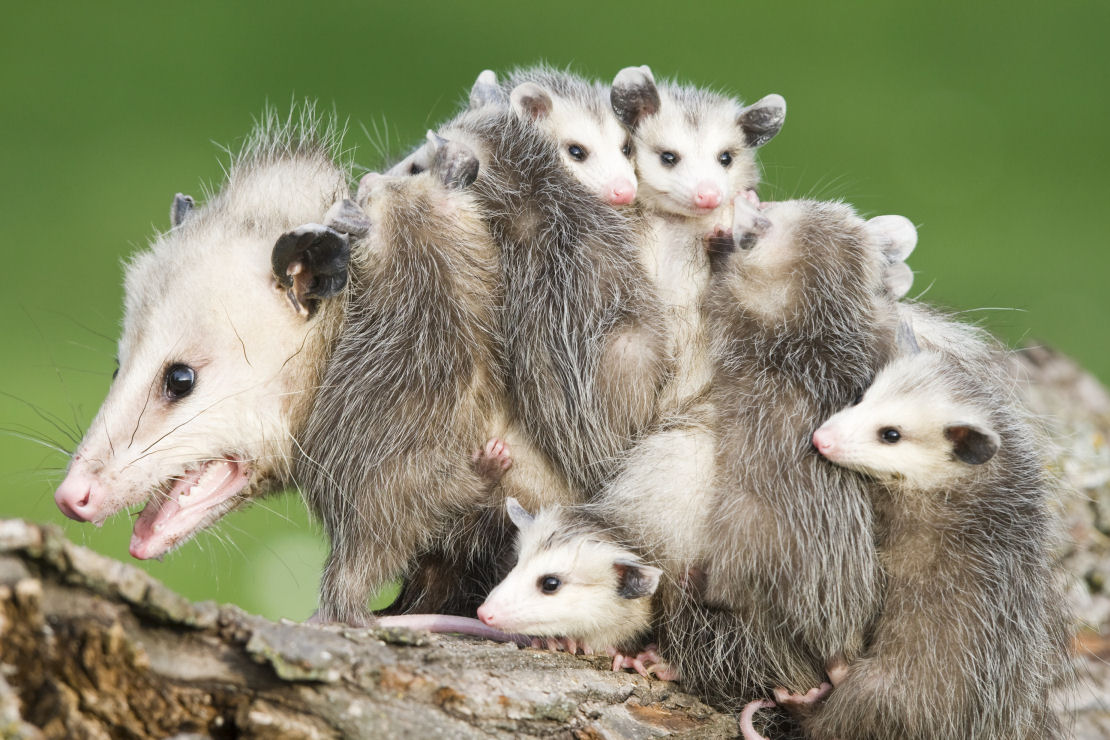 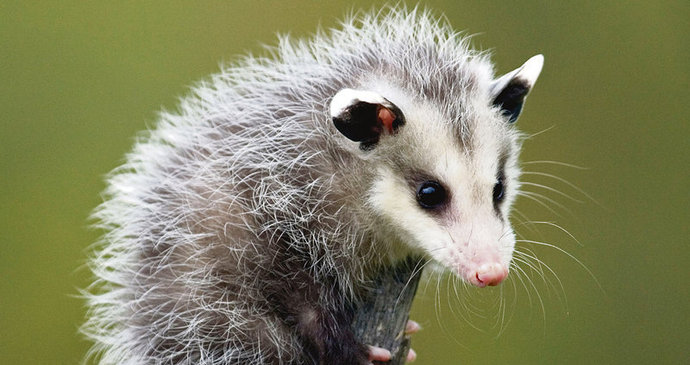 ďábel medvědovitý (Sarcophilus harrisii)
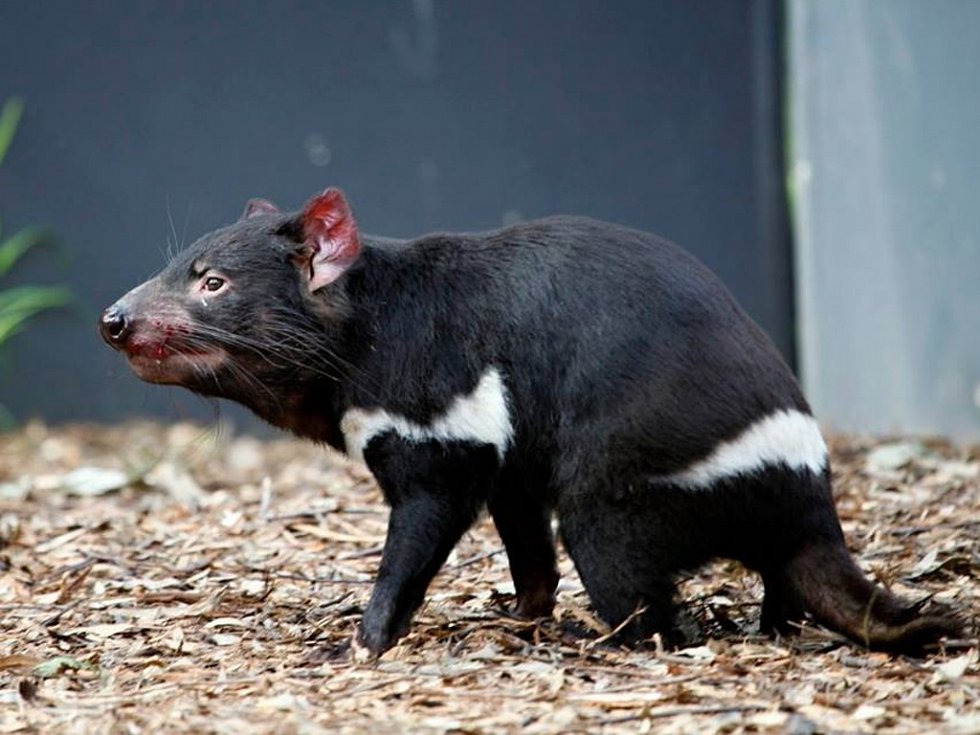 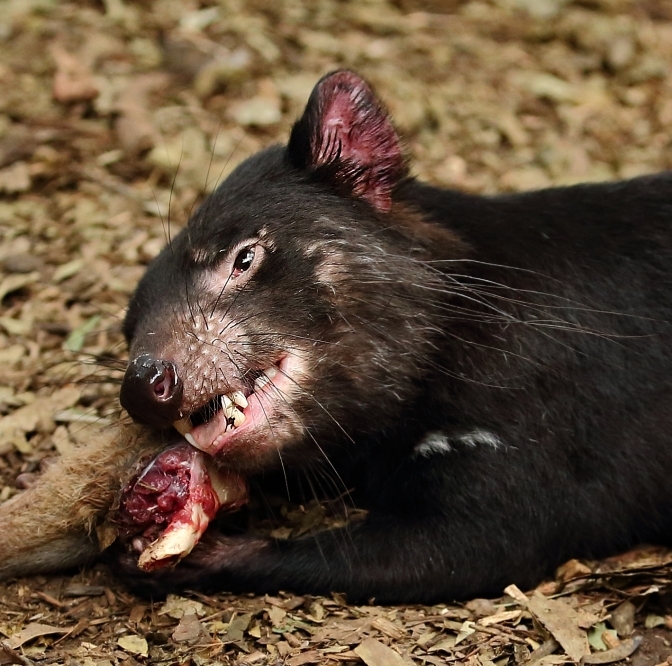 vakovlk psohlavý (thylacinus cynocephalus)
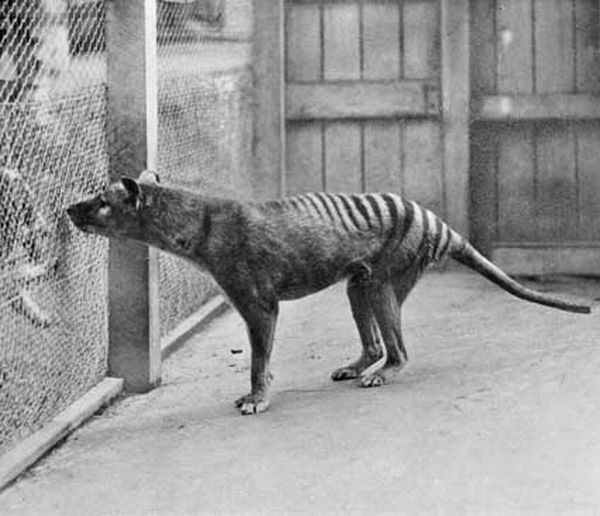 vakokrt písečný (notoryctes typhlops)
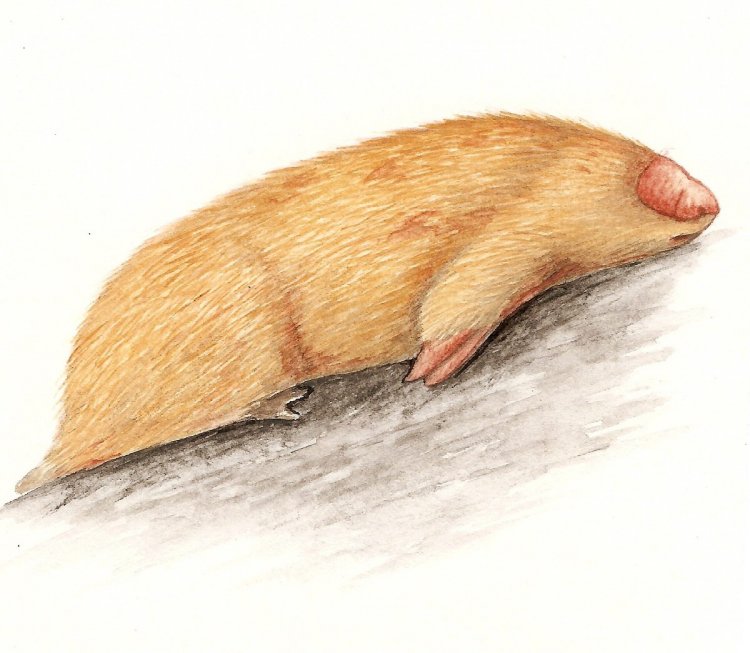 vakoveverka létavá (Petaurus breviceps)
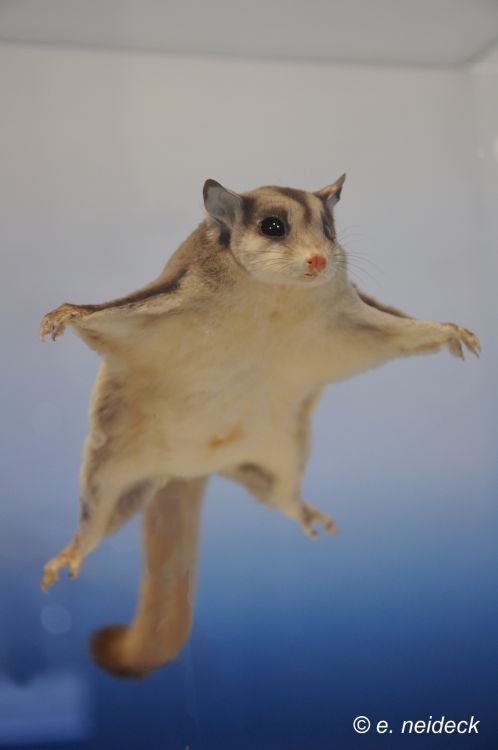 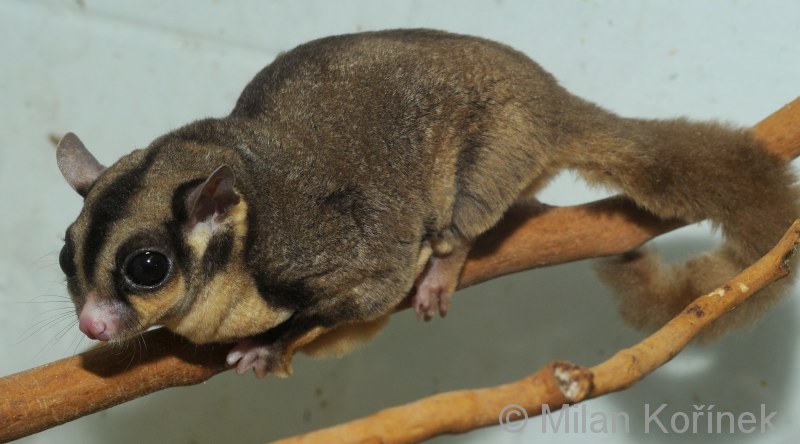 šelmy - psovité
vlk obecný (Canis lupus)
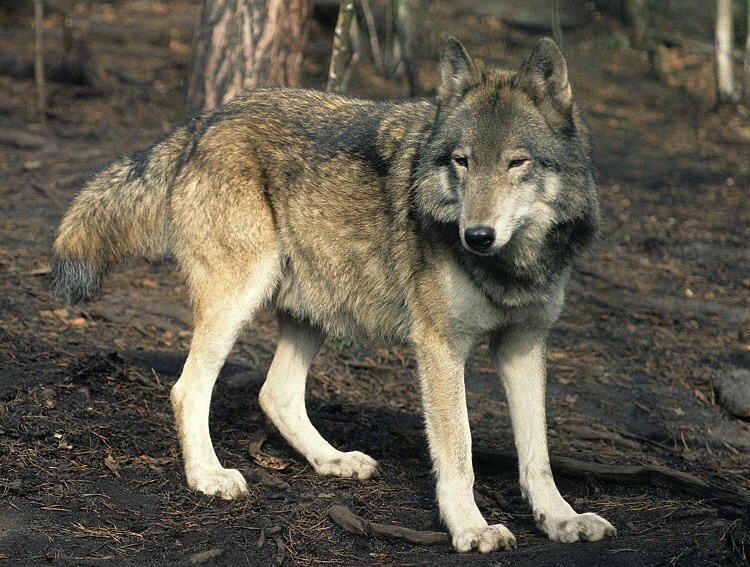 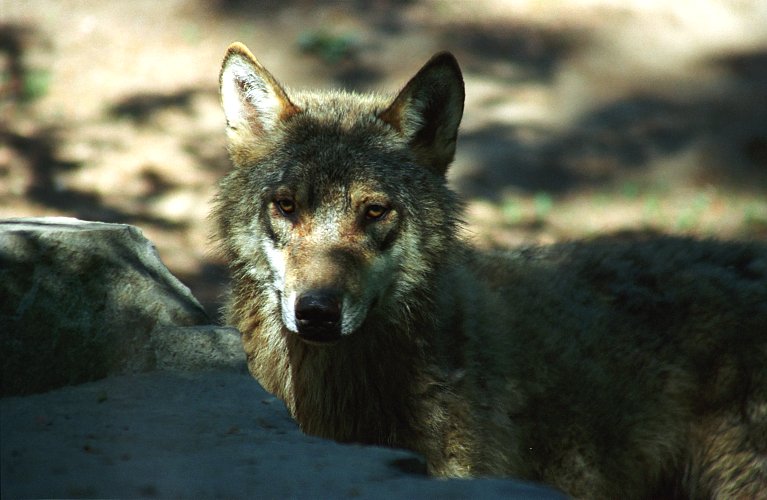 liška obecná (Vulpes vulpes)
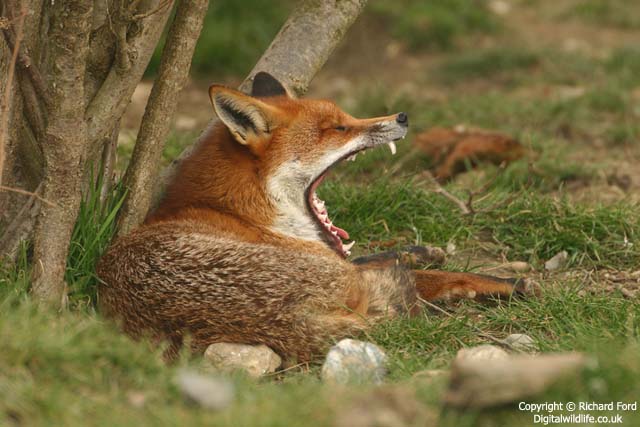 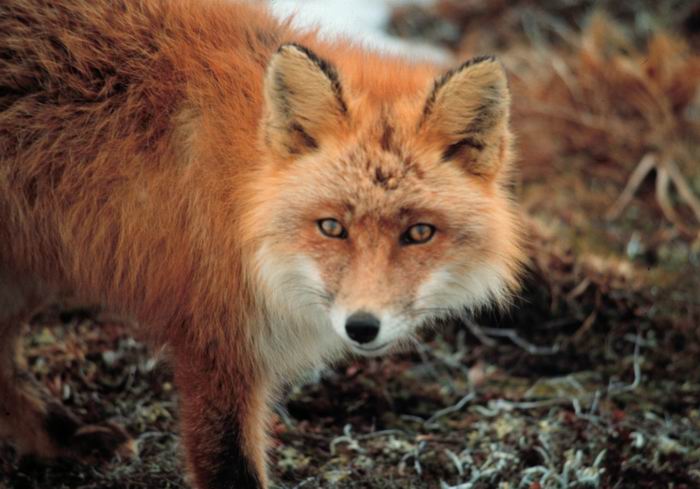 pes hřívnatý (Chrysocyon brachyurus)
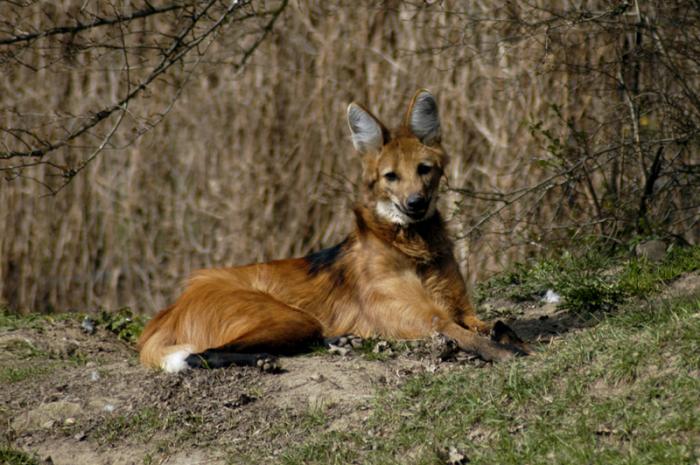 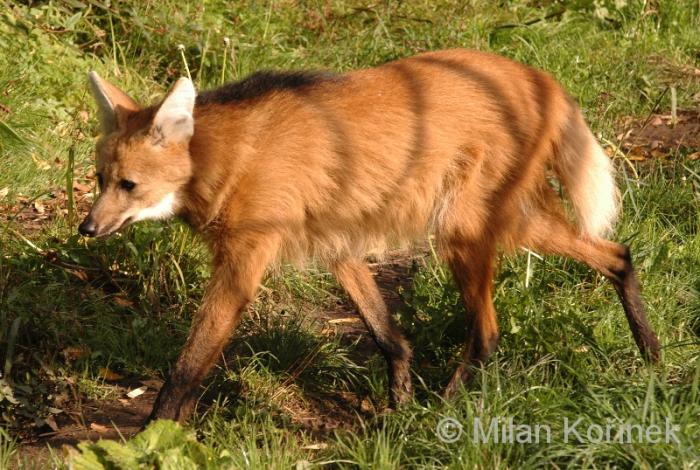 šakal čabrakový (Canis mesomelas)
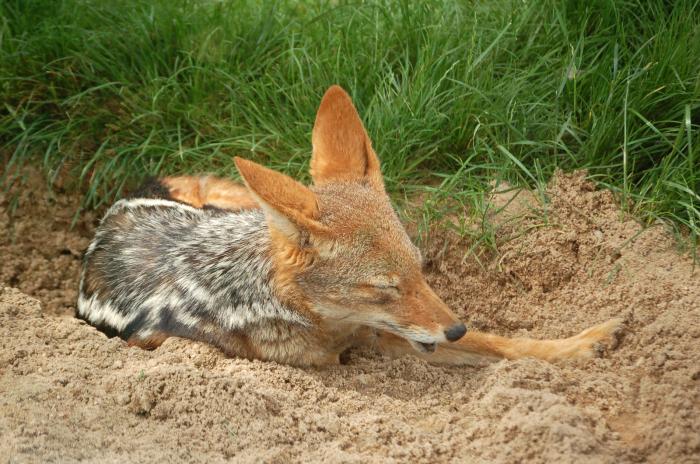 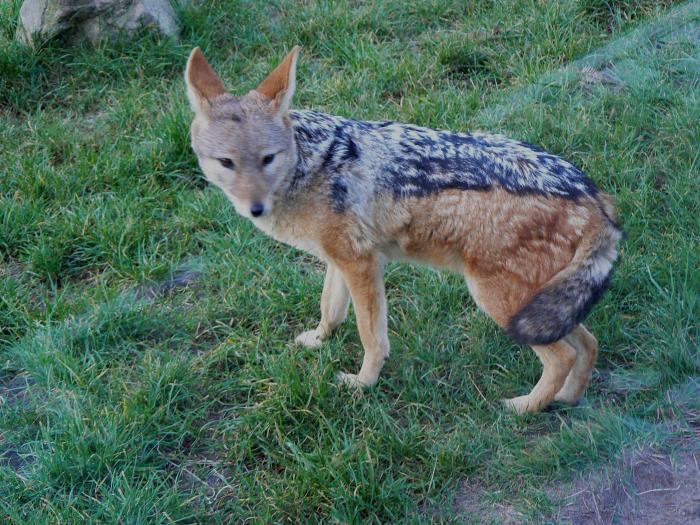 kojot prérijní (Canis latrans)
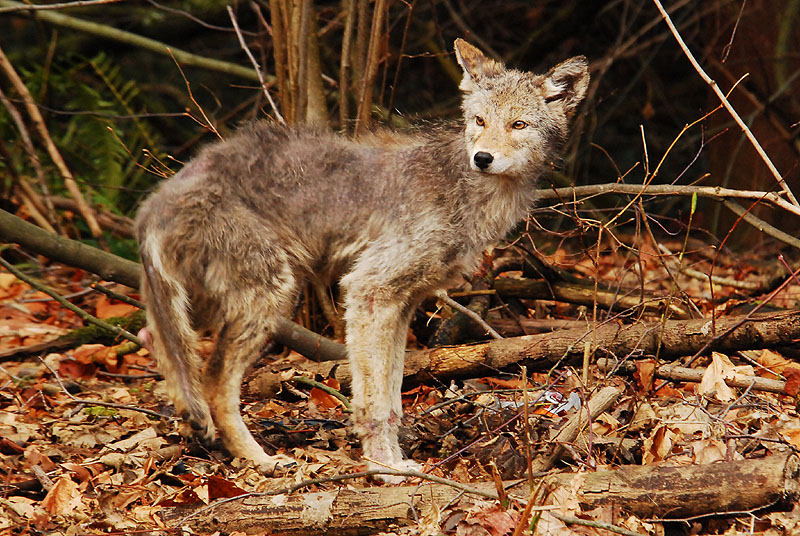 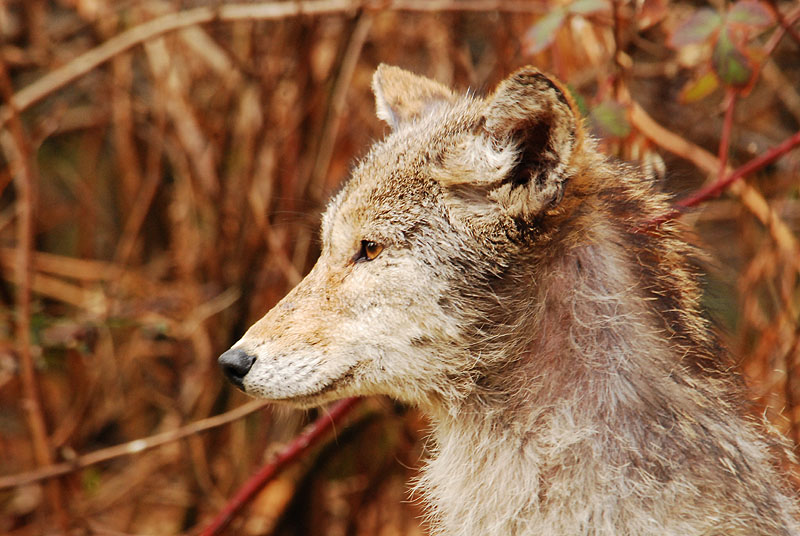 pes dingo (Canis dingo)
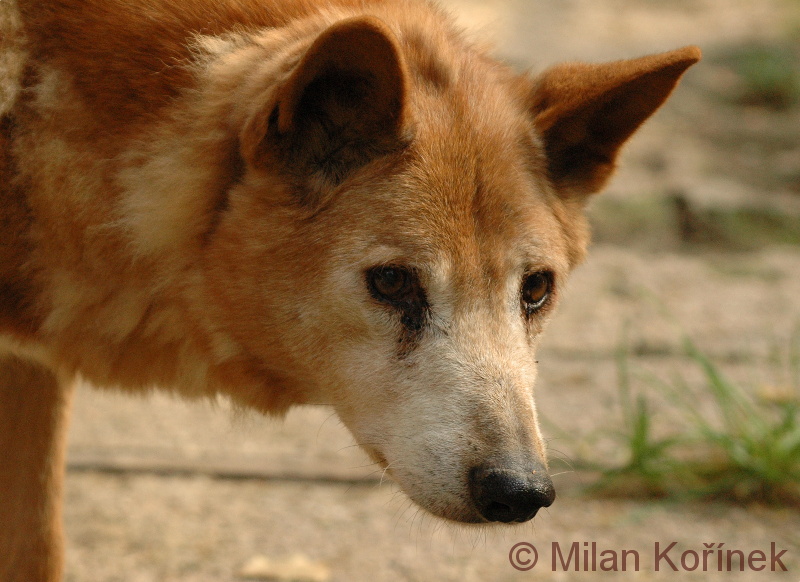 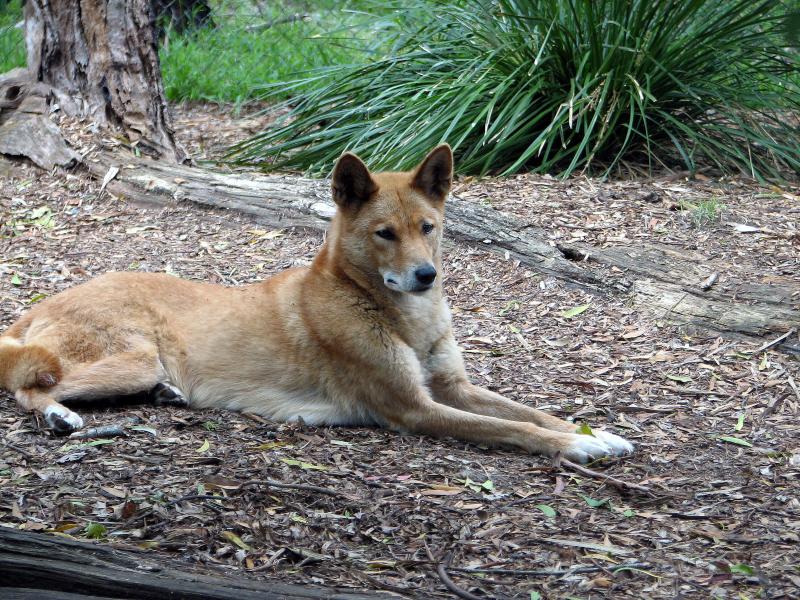 pes hyenovitý (Lycaon pictus)
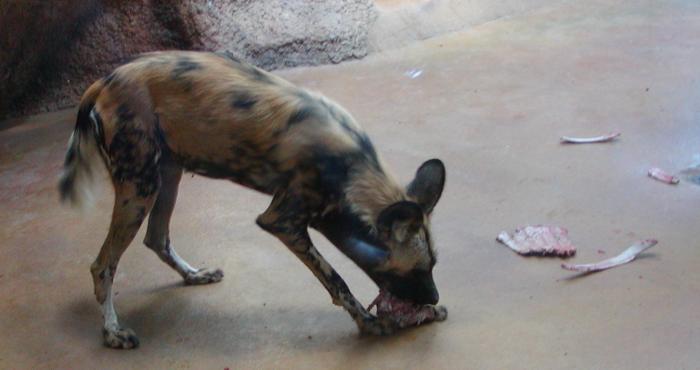 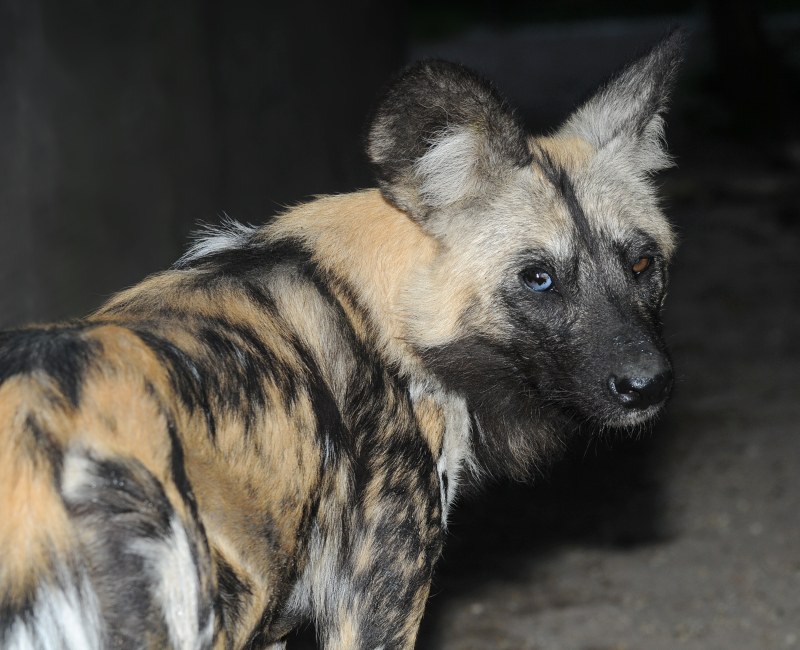 fenek berberský (Vulpes zerda)
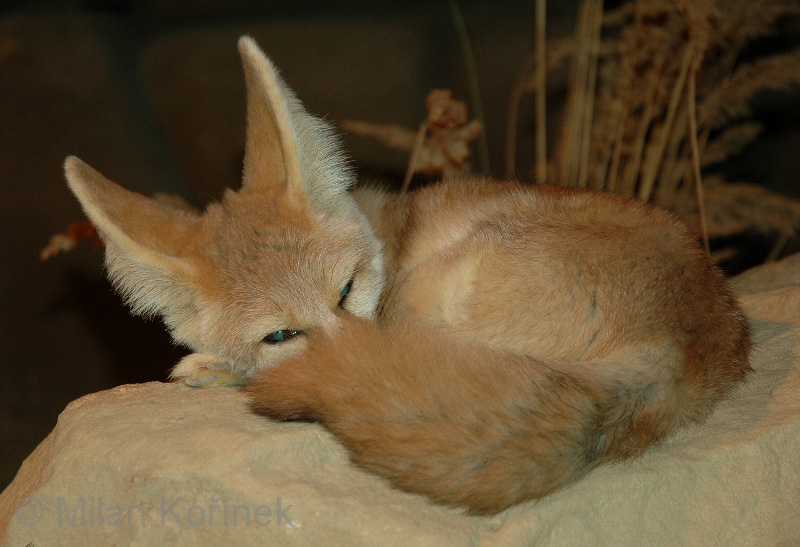 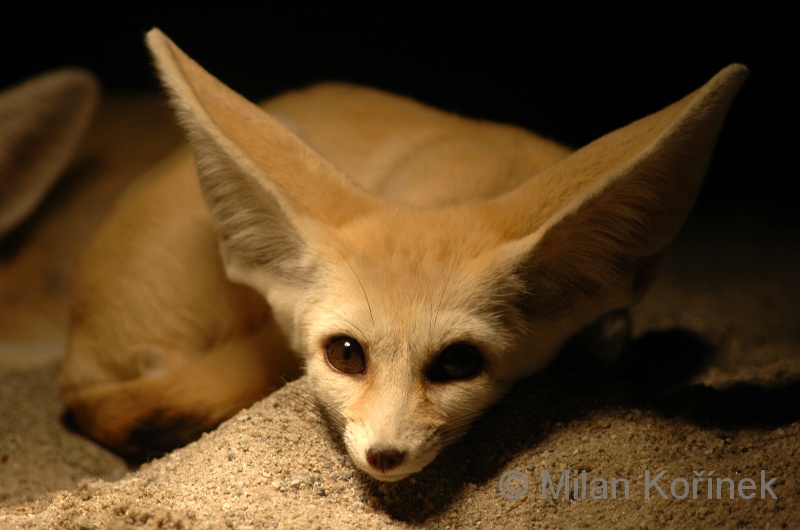 šelmy medvědovité
medvěd hnědý (ursus arctos)
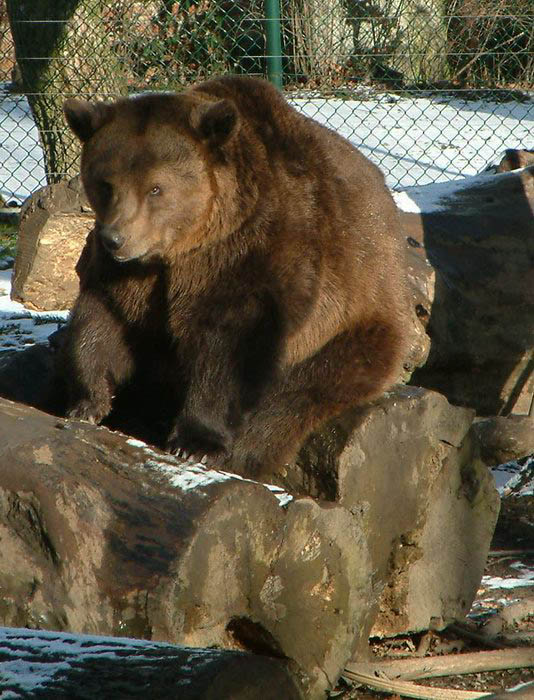 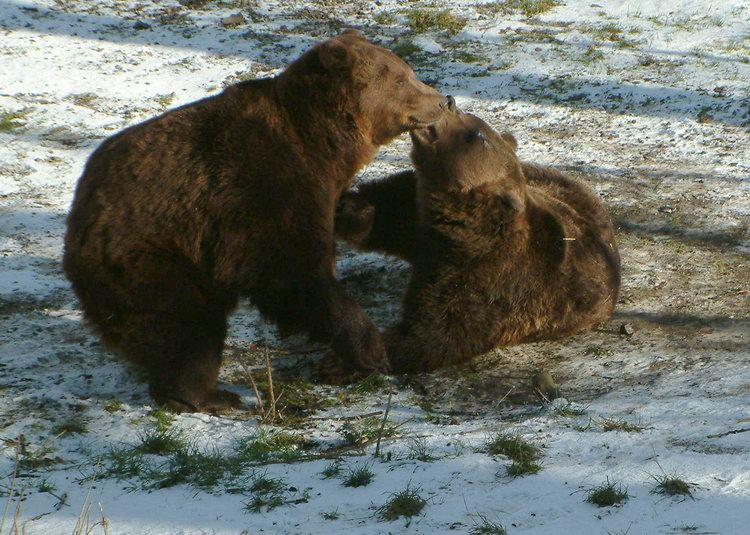 medvěd lední (Ursus maritimus)
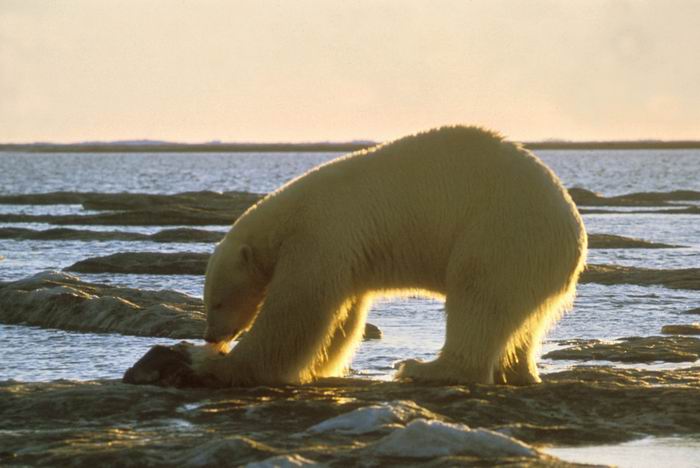 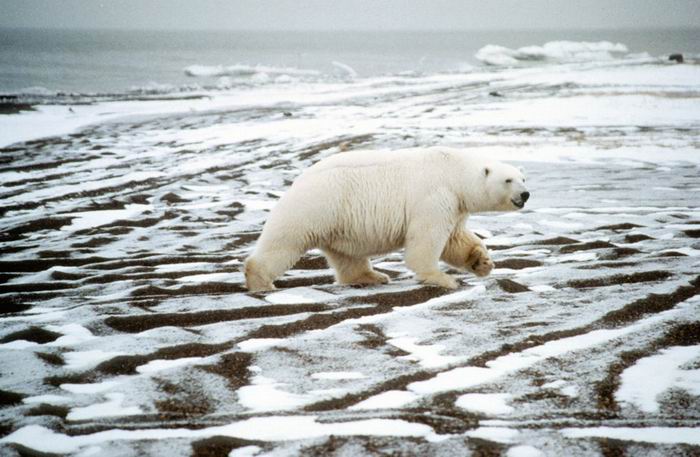 medvěd malajský (helarctos malayanus)
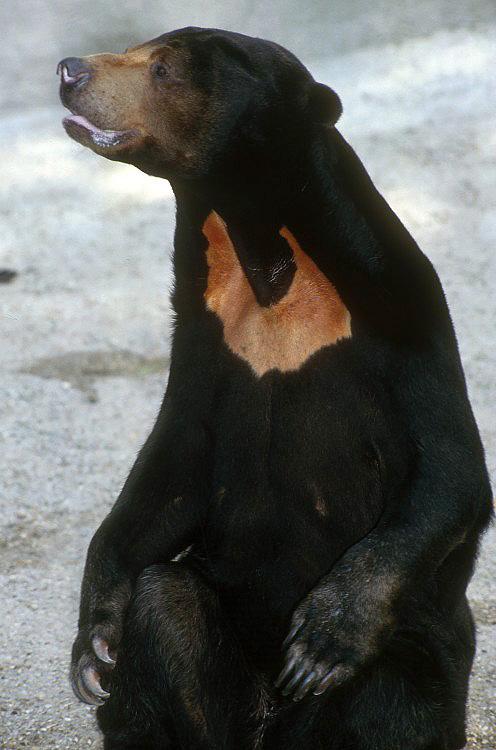 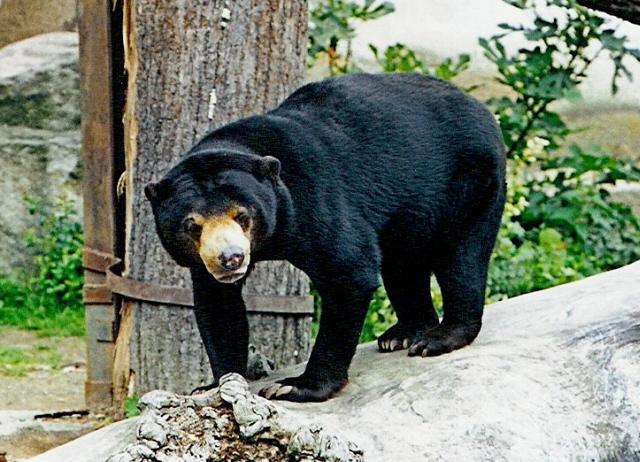 medvěd grizzly (Ursus arctos horribillis)
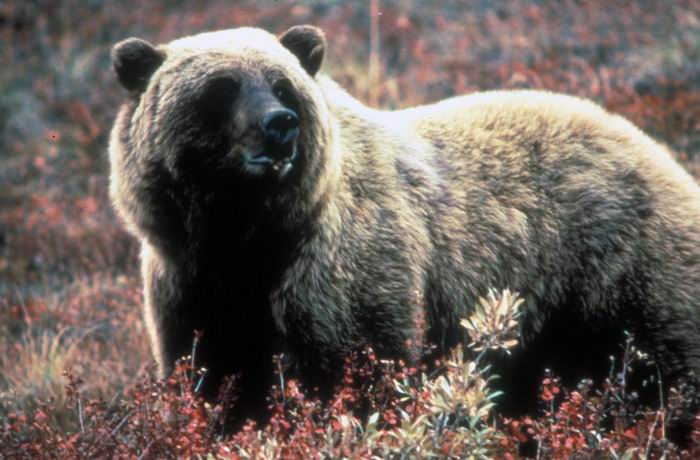 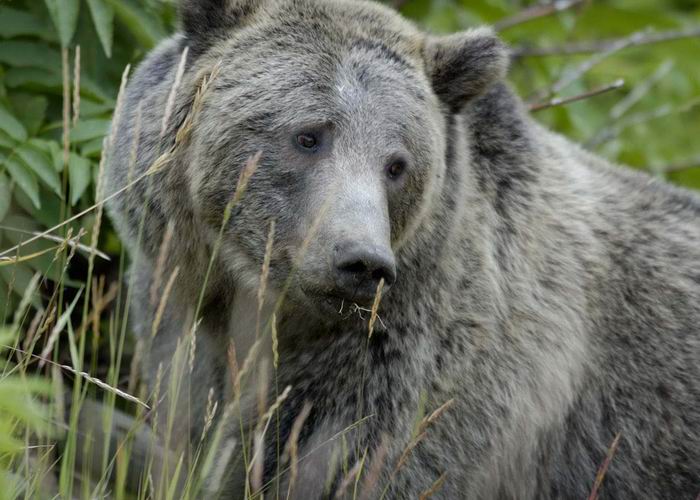 panda velká (Ailuropoda melanoleuca)
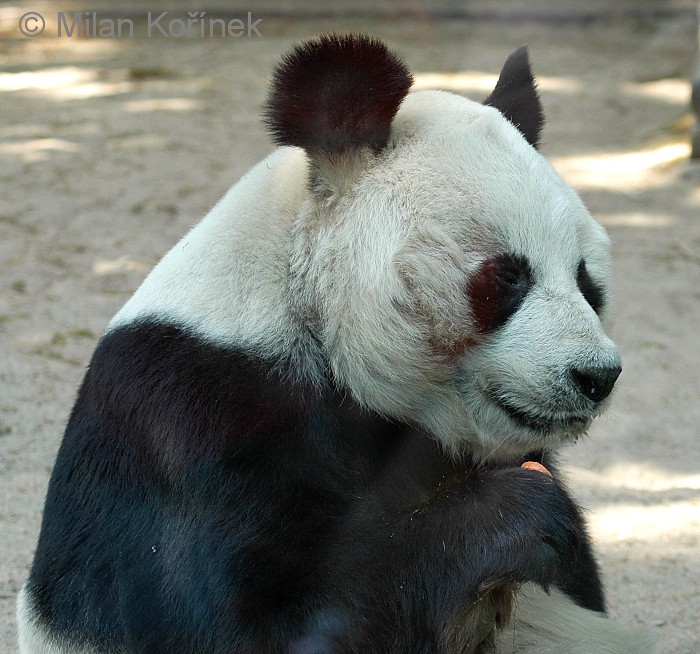 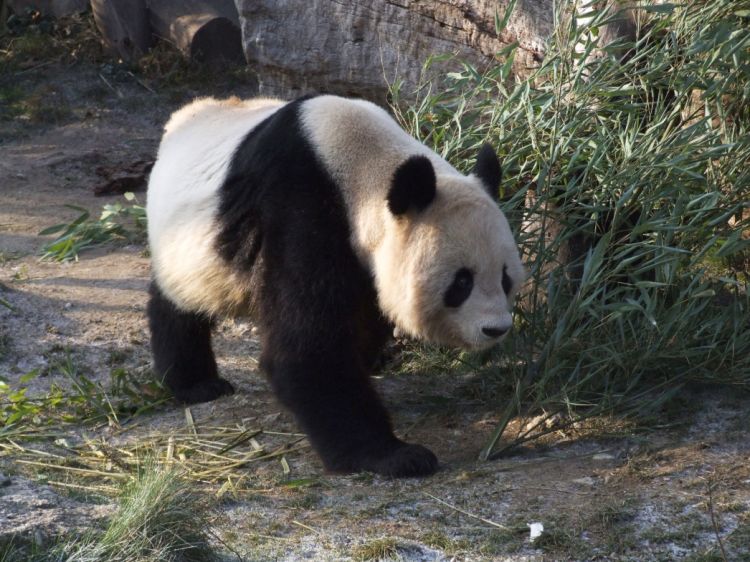 medvěd ušatý (Ursus thibetanus)
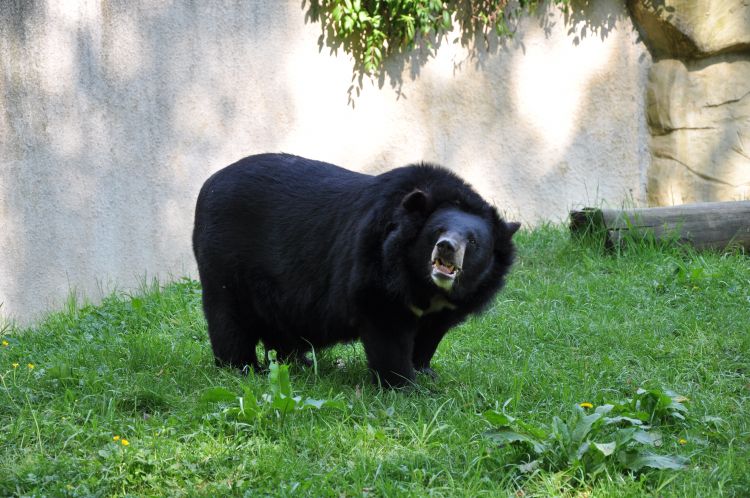 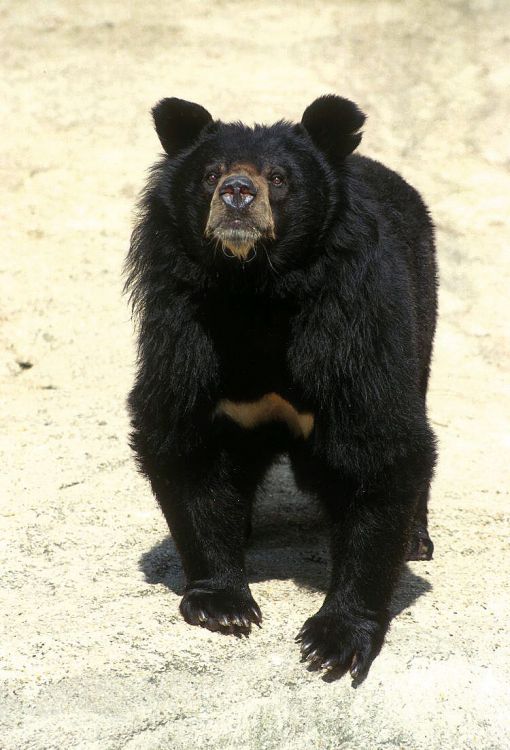 šelmy lasicovité
kuna skalní (Martes foina)
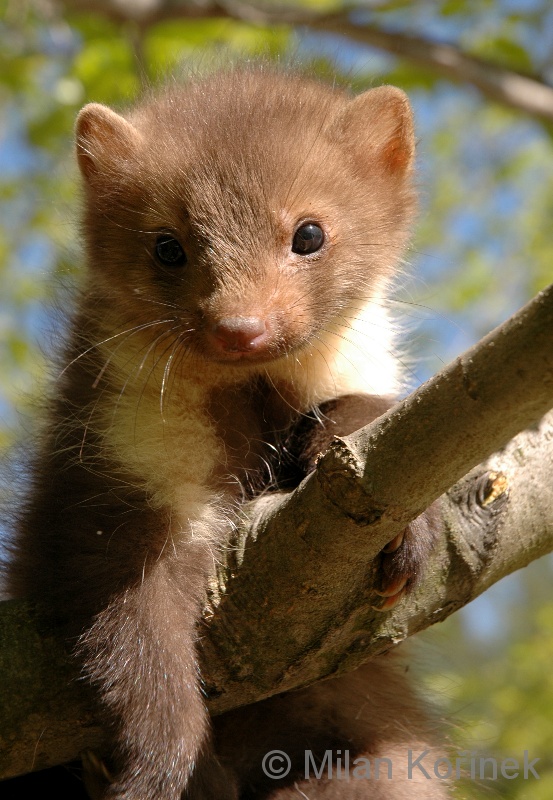 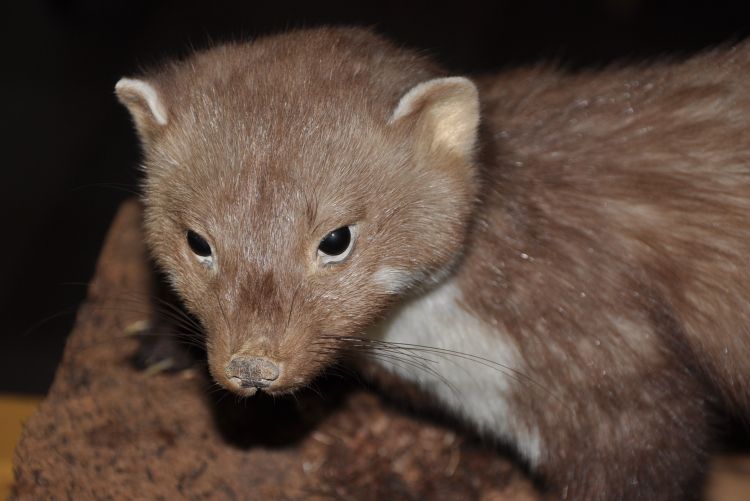 vydra říční (Lutra lutra)
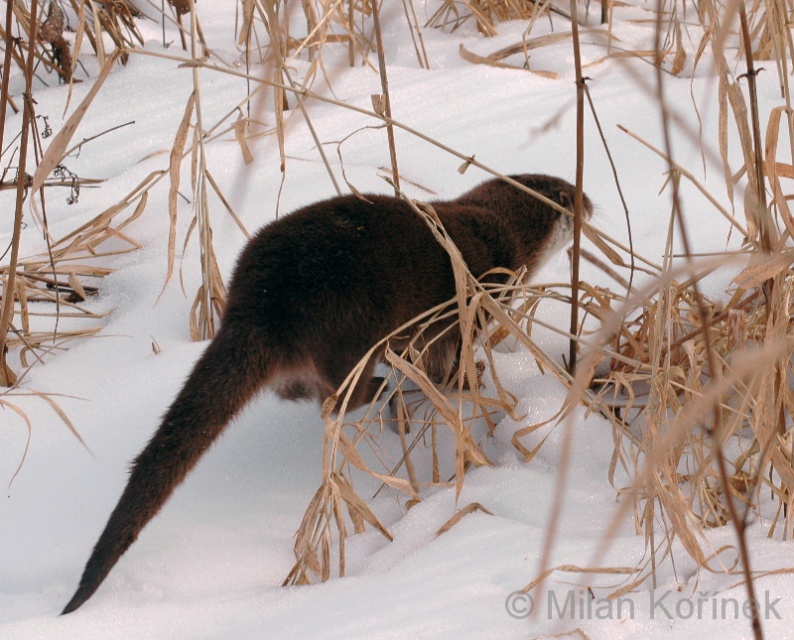 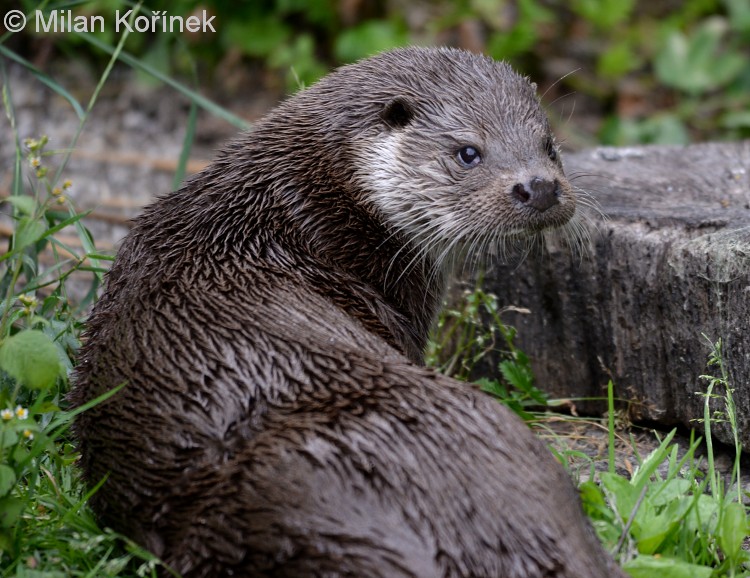 jezevec lesní (Meles meles)
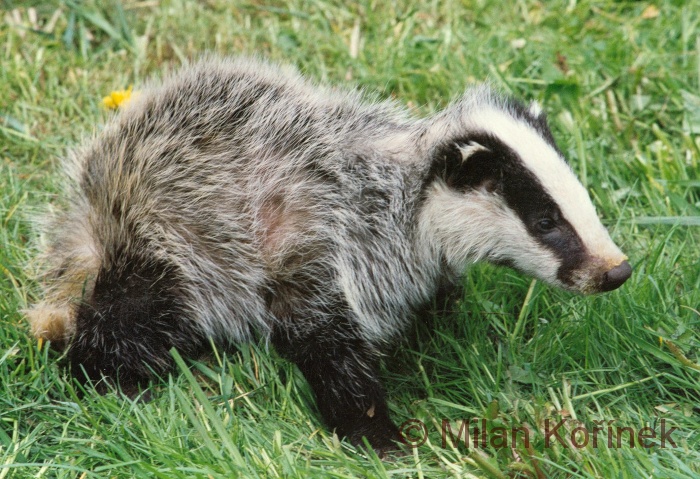 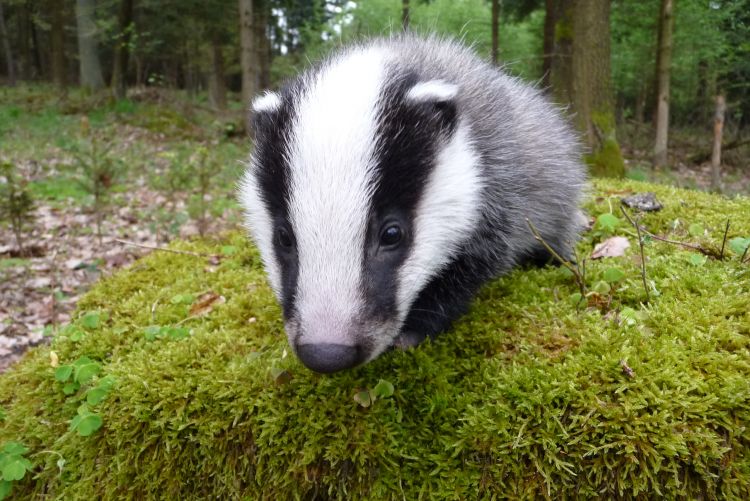 rosomák sibiřský (Gulo gulo)
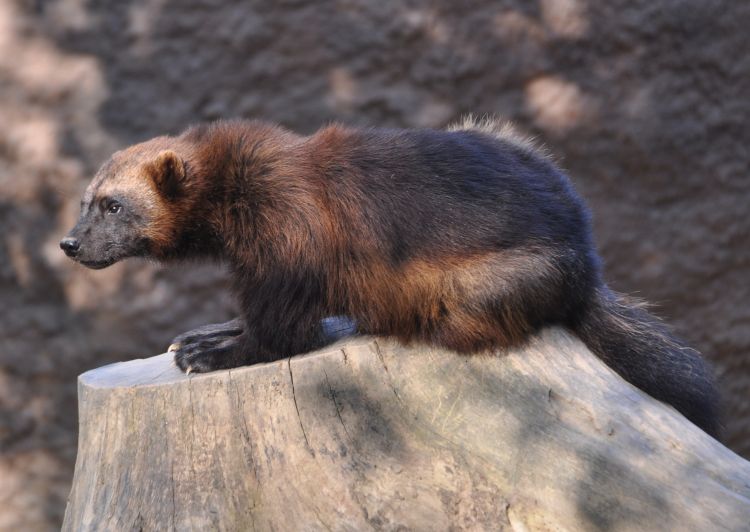 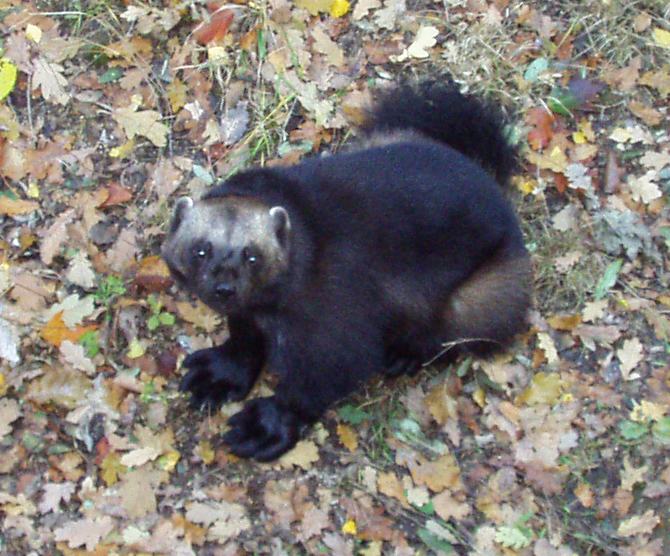 vydra mořská (Enhydra lutris)
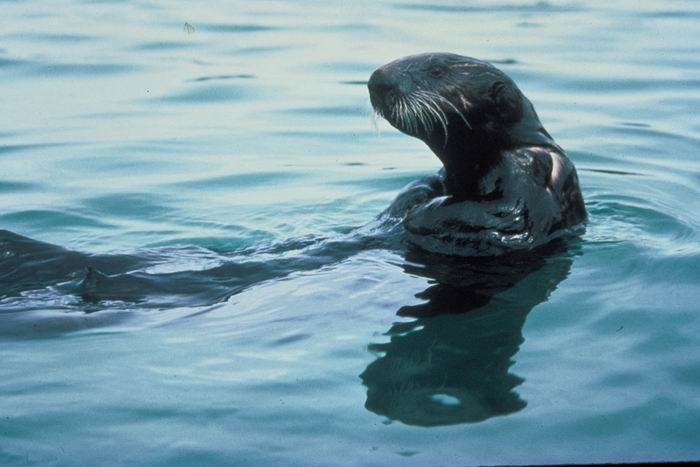 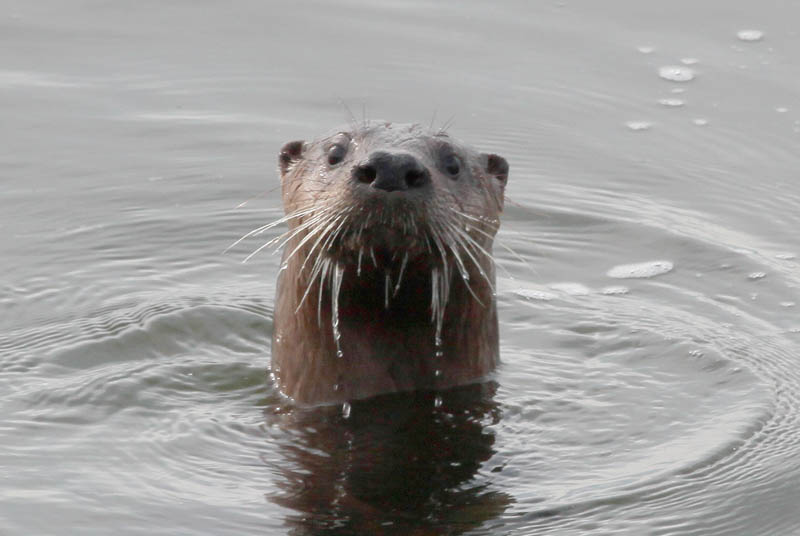 skunk pruhovaný (Mephitis mephitis)
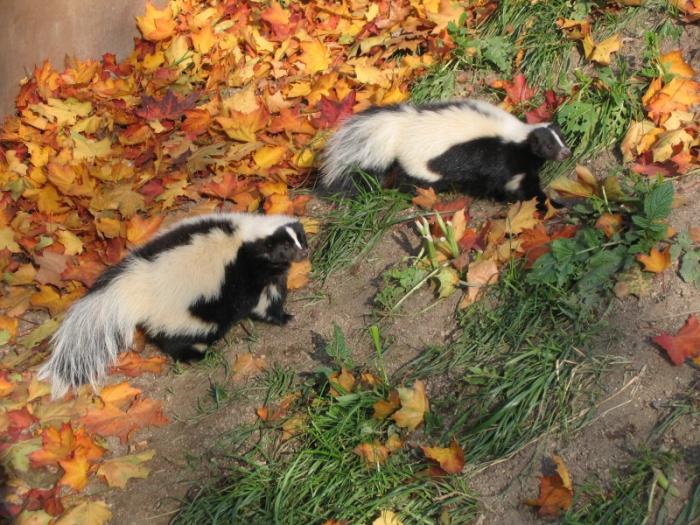 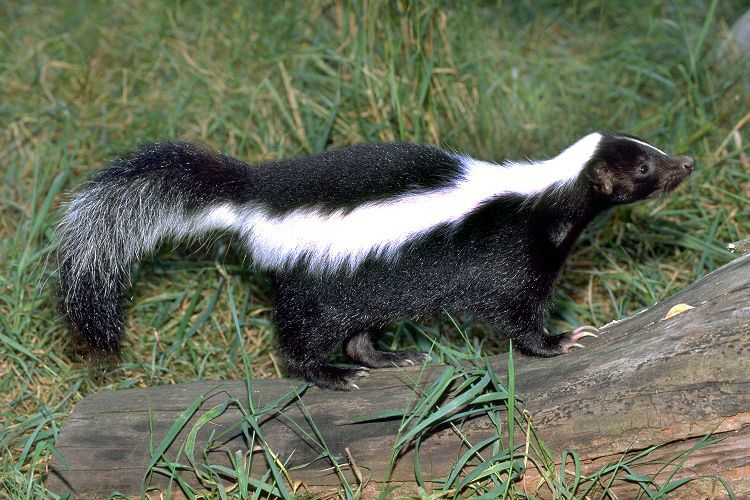 lasice kolčava (Mustela nivalis)
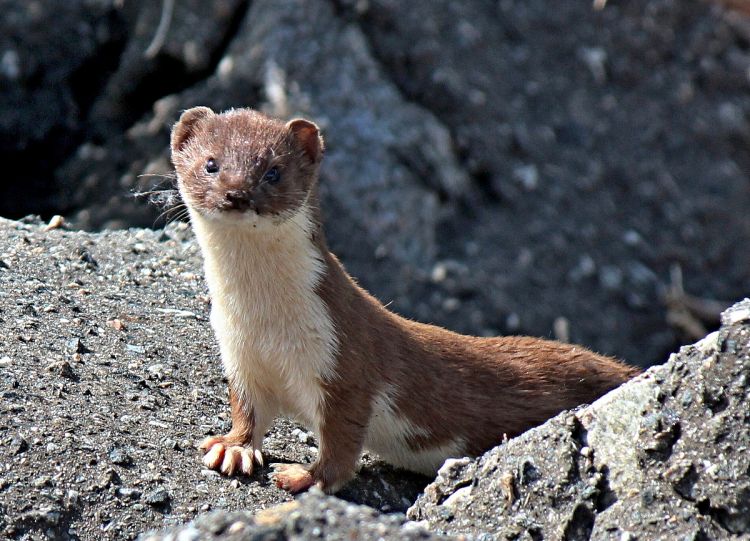 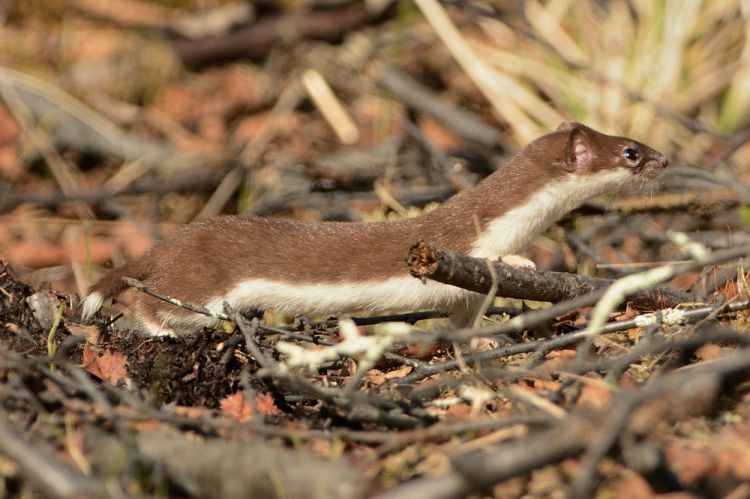 medojed kapský (Melivora capensis)
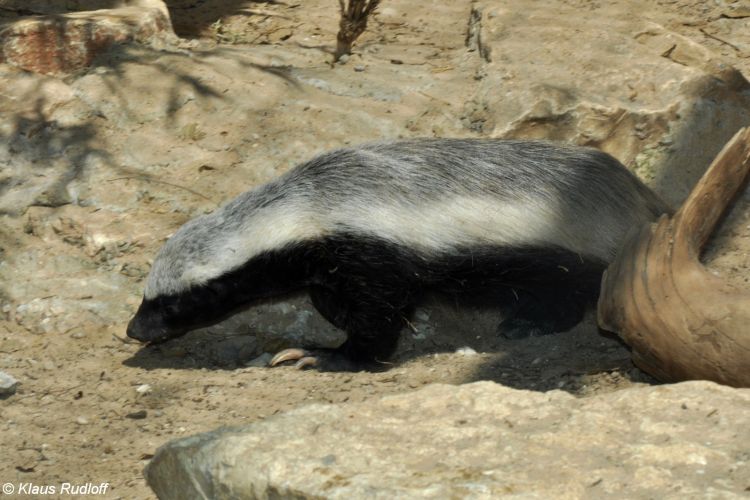 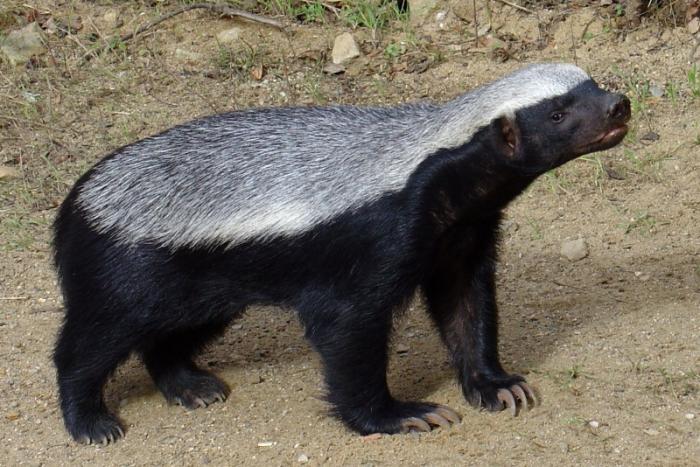 šelmy - kočkovité
kočka domácí (Felis sylvestris)
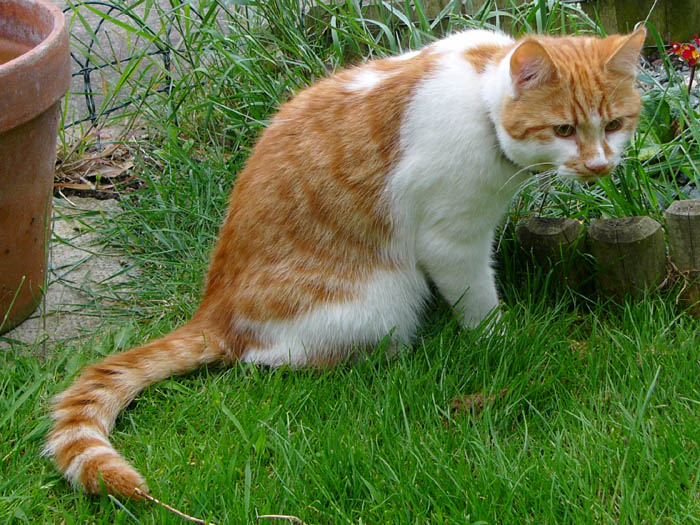 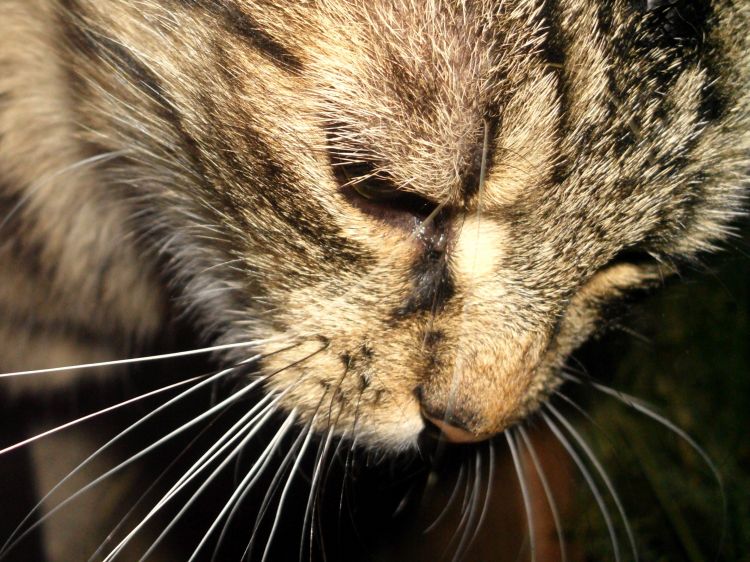 lev berberský (panthera leo leo)
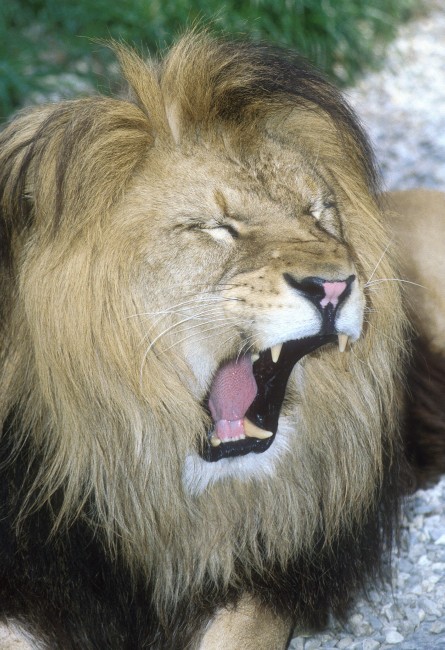 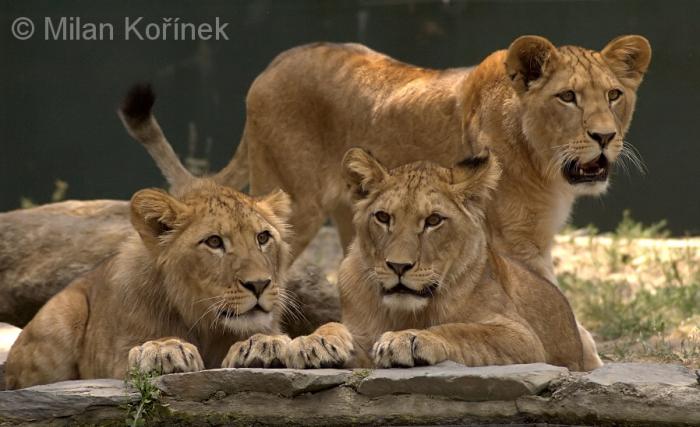 tygr ussurijský (Panthera tigris altaica)
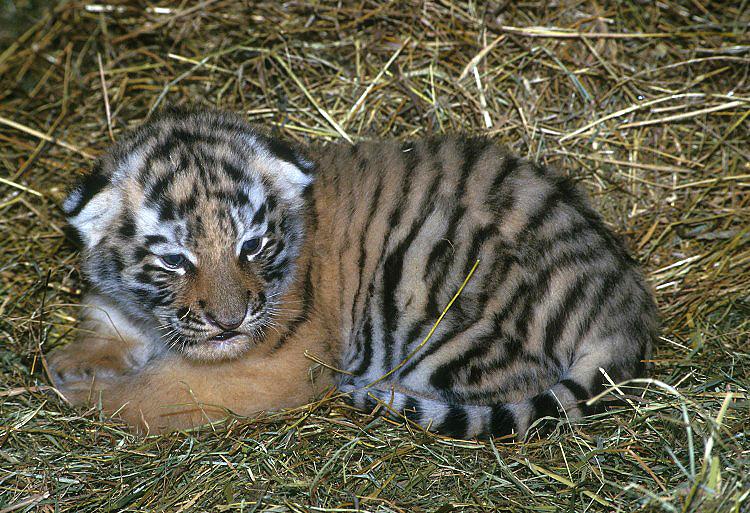 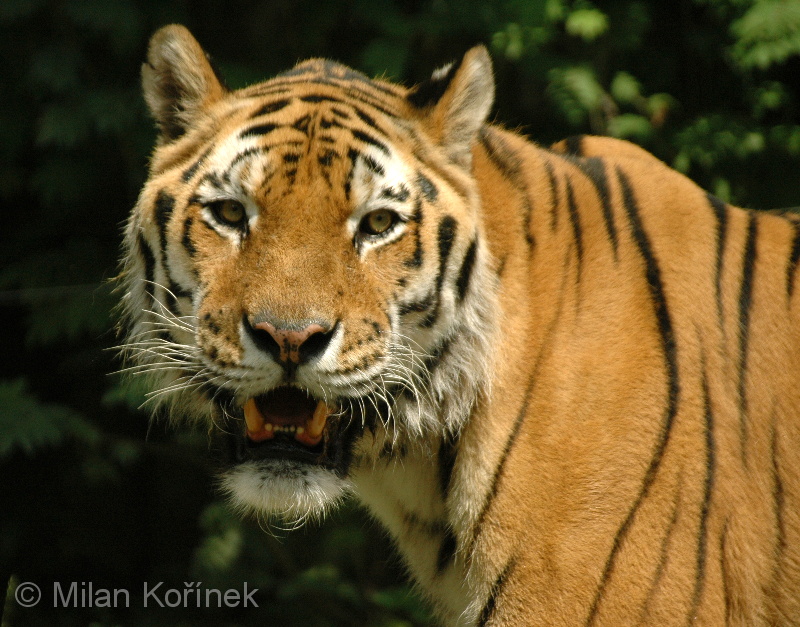 jaguár americký (panthera onca)
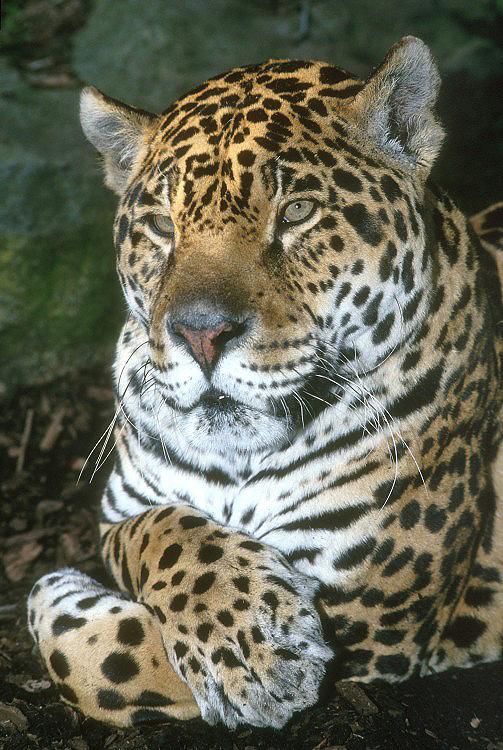 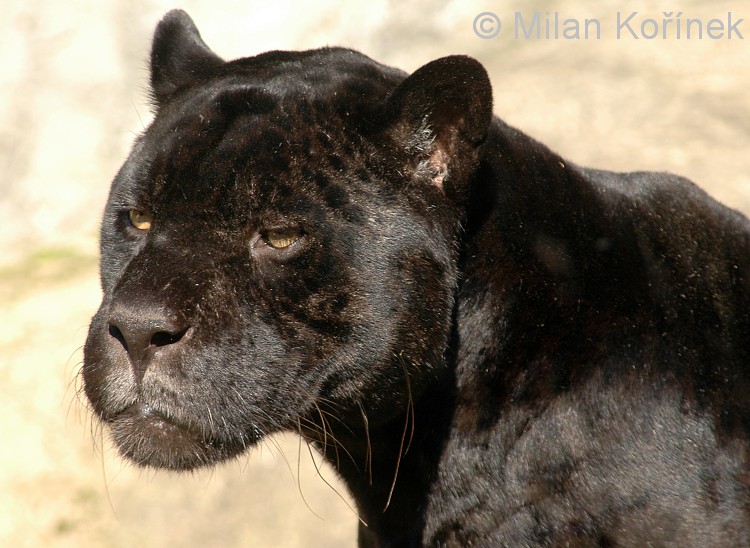 rys ostrovid (Lynx lynx)
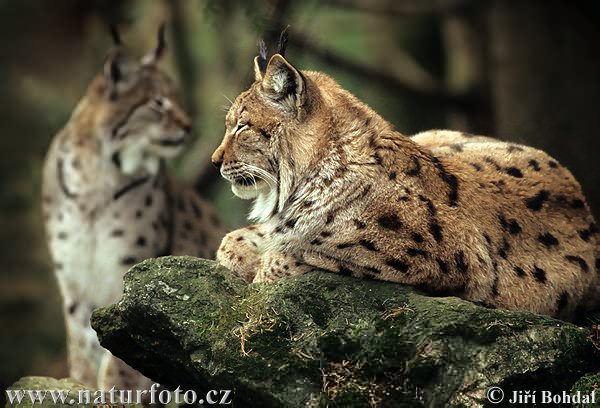 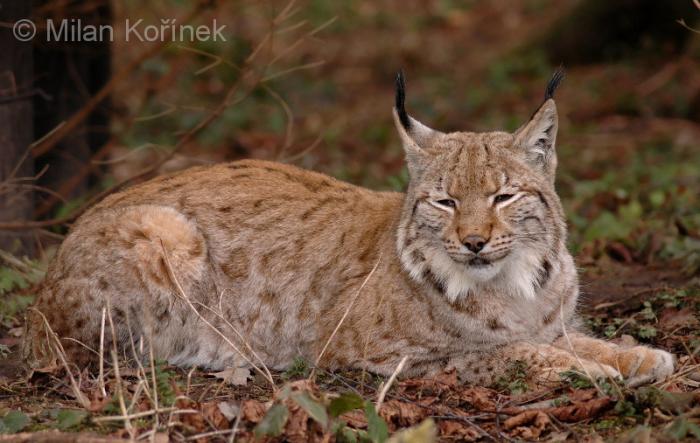 gepard štíhlý (Acinonyx jubatus)
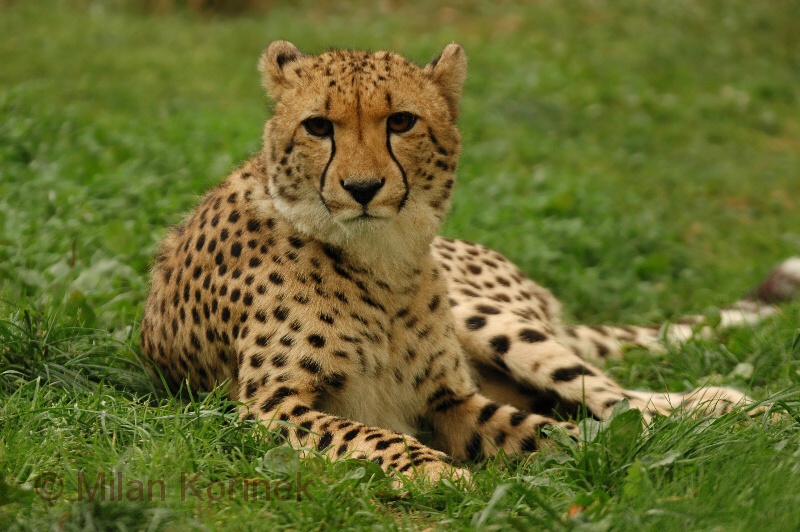 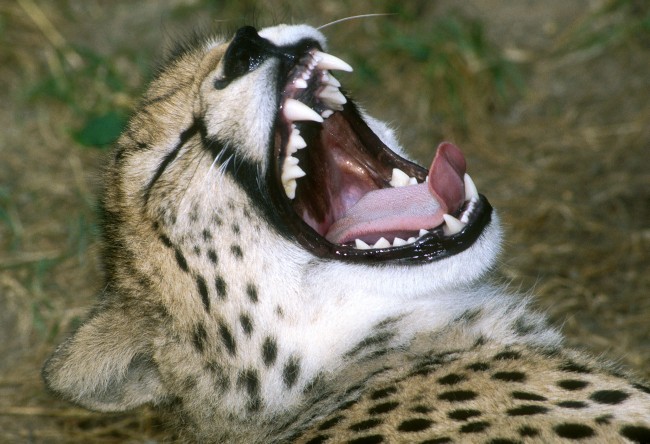 levhart sněžný (Panthera uncia)
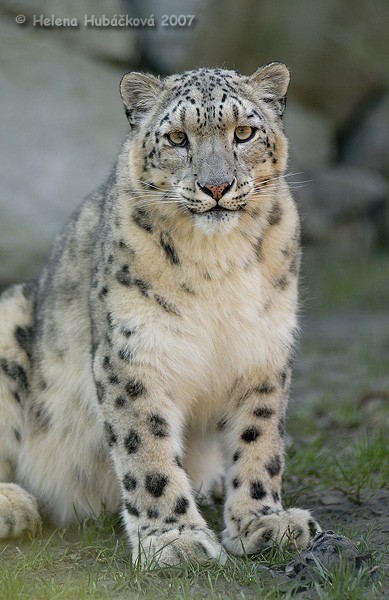 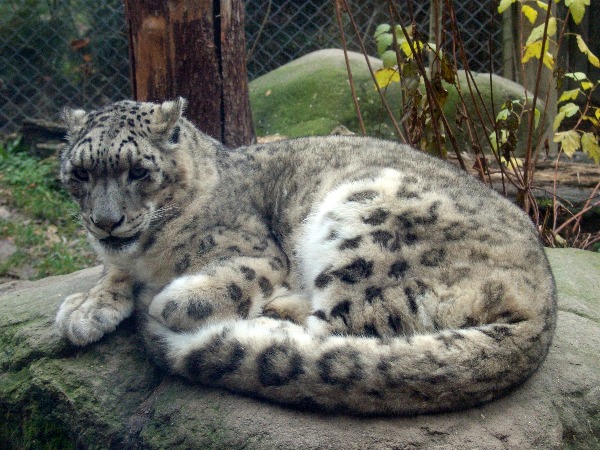 puma americká (Puma concolor)
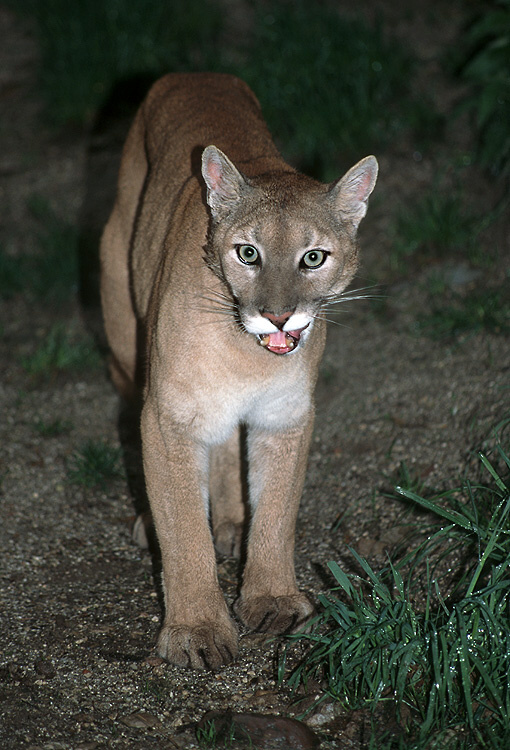 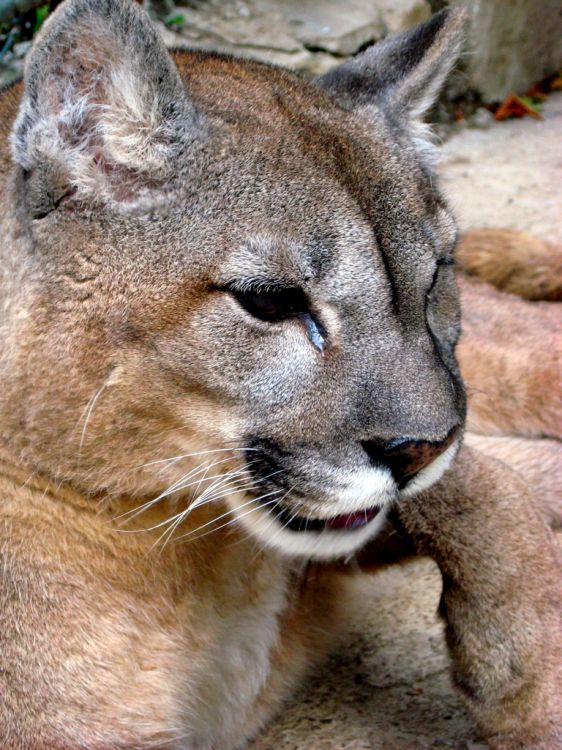 ocelot velký (Leopardus pardalis)
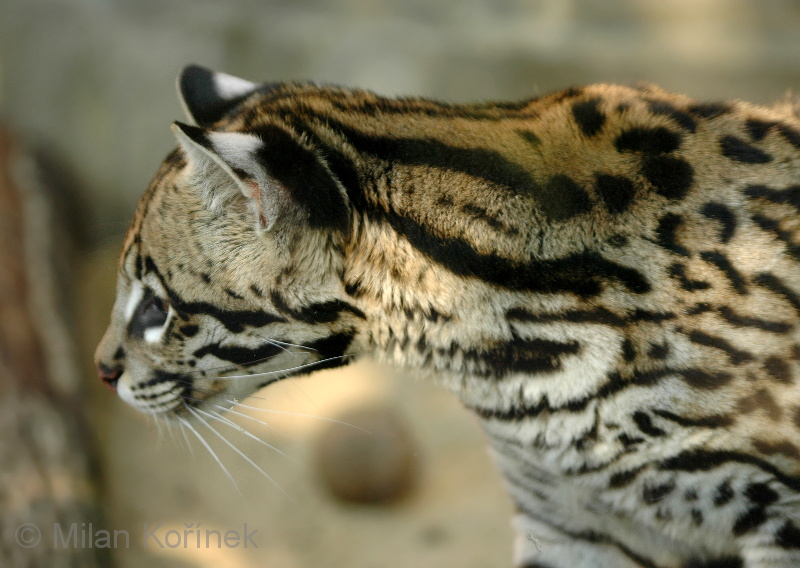 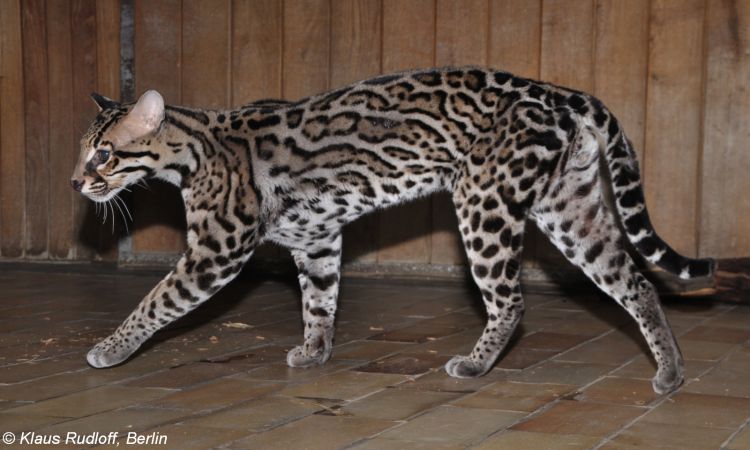 kočka rybářská (Prionailurus viverrinus)
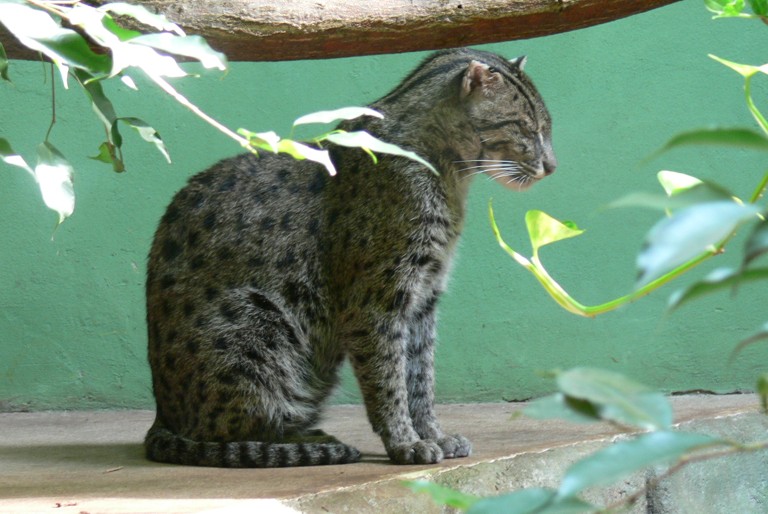 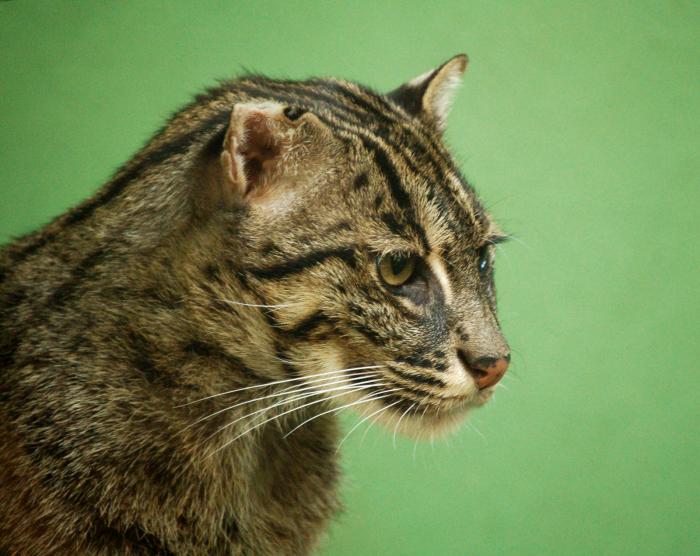 hlodavci
hraboš polní (Microtus arvalis)
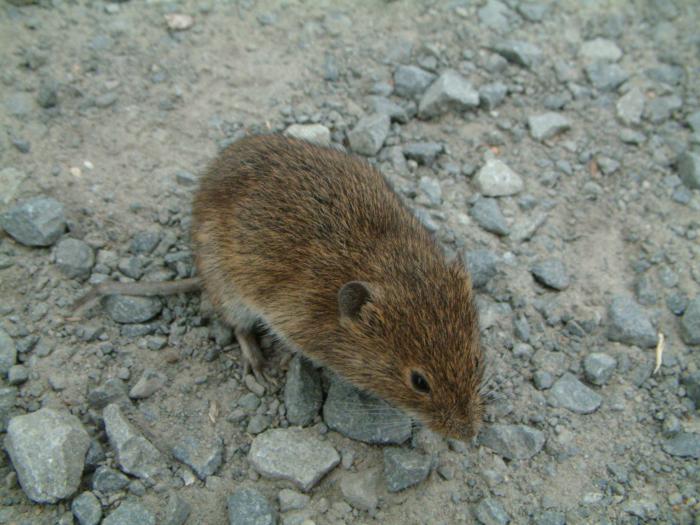 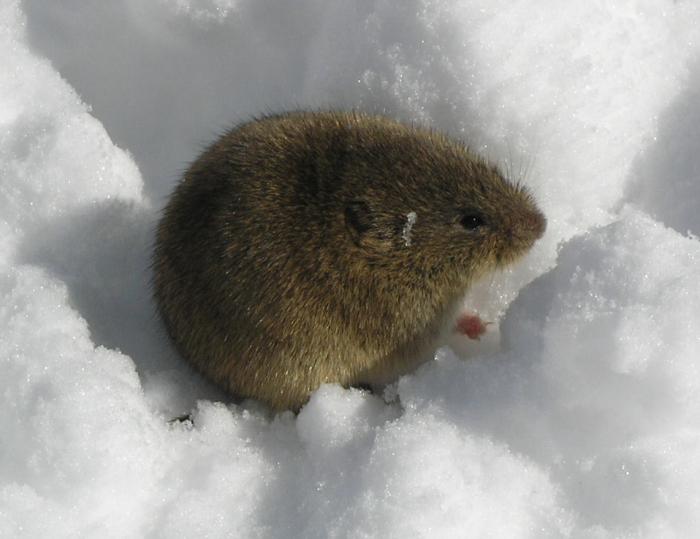 potkan domácí (Rattus norvegicus)
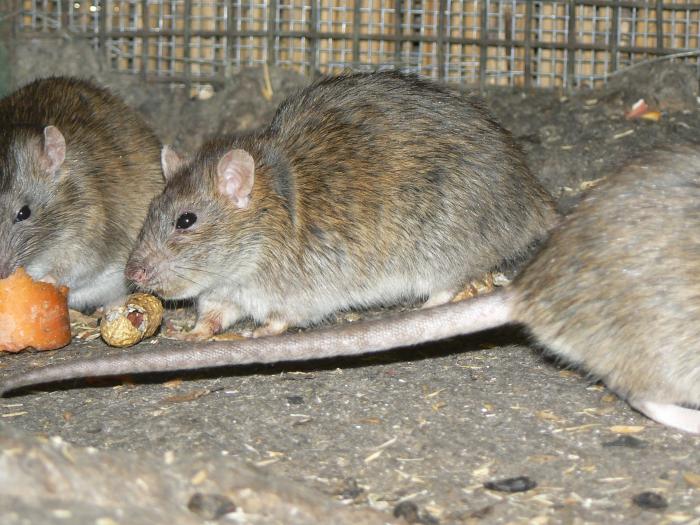 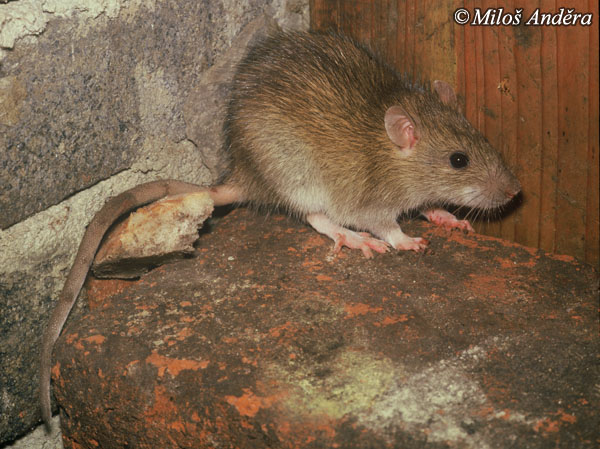 bobr evropský (Castor fiber)
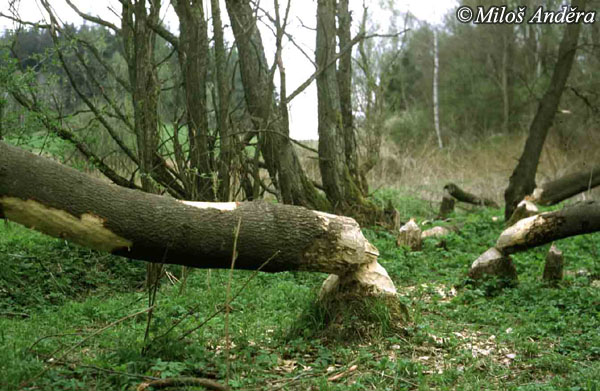 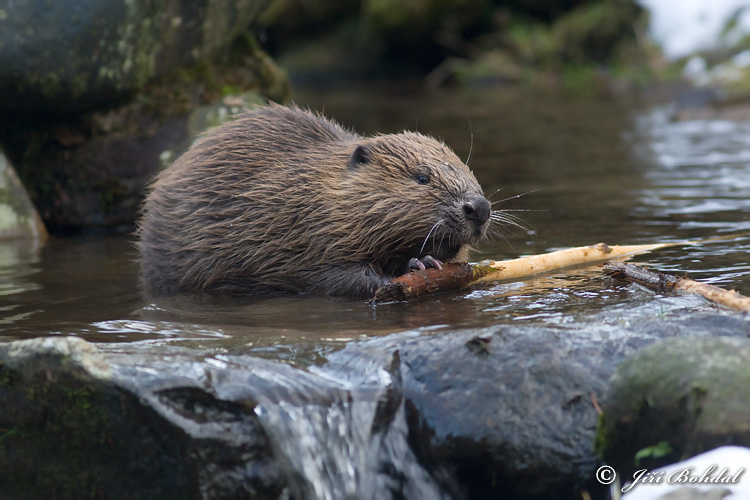 nutrie říční (Myocastor coypus)
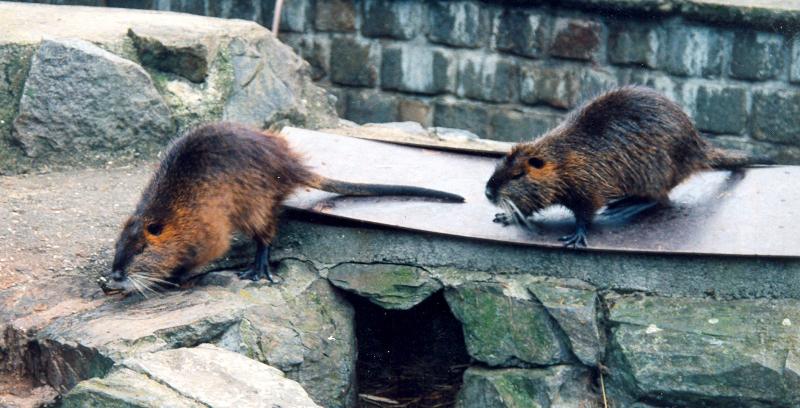 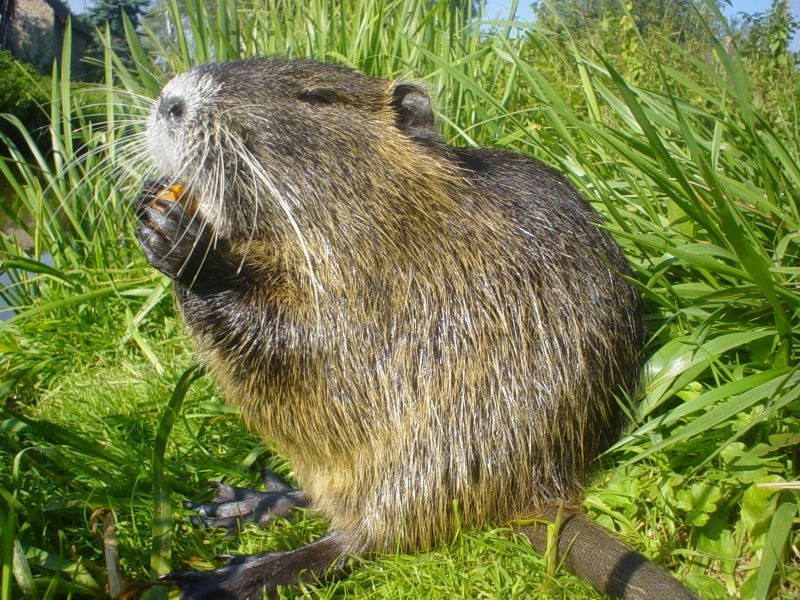 kapybara mokřadní (Hyrochoerus hydrochaeris)
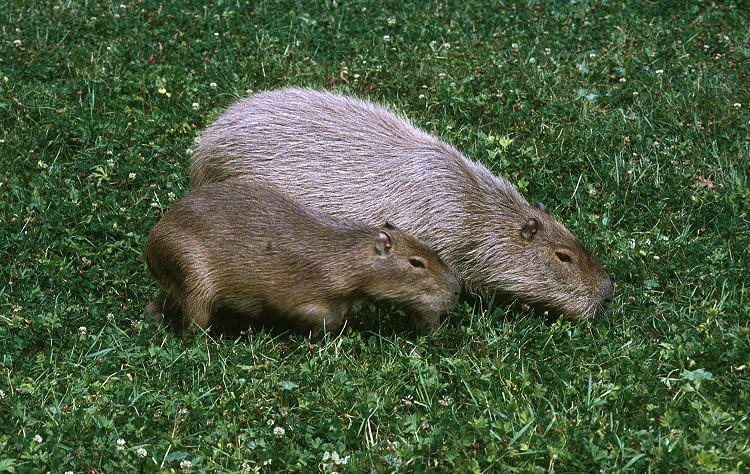 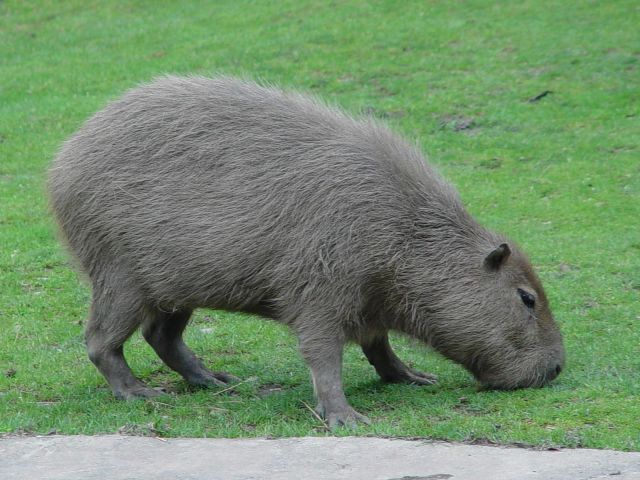 osmák degu (octodon degus)
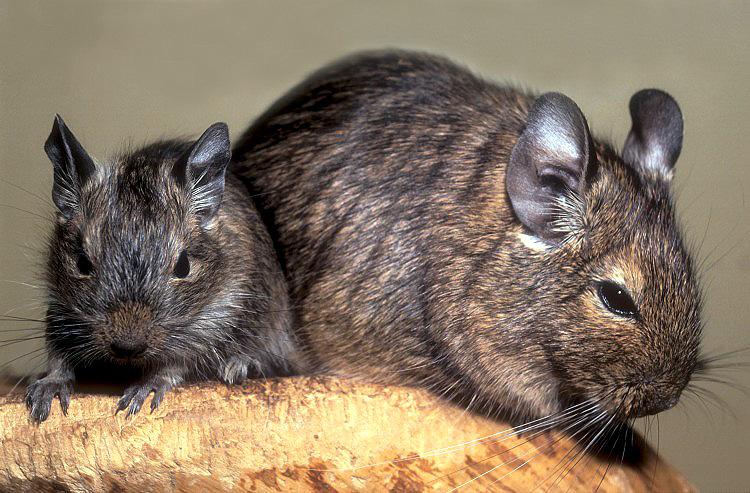 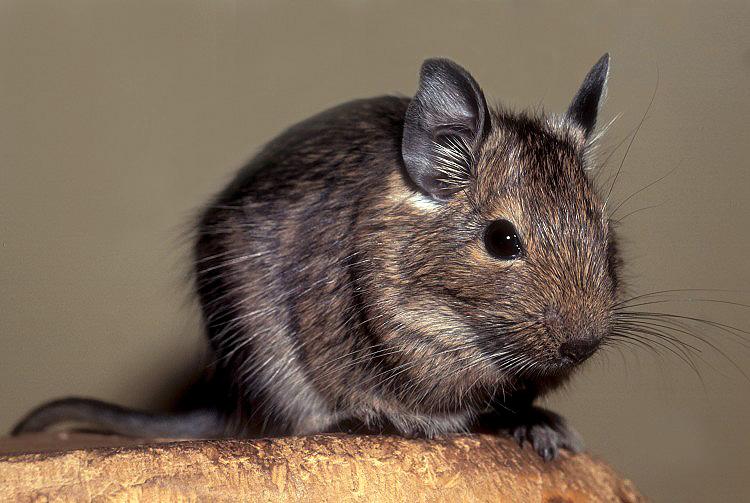 činčila vlnatá (Chinchilla lanigera)
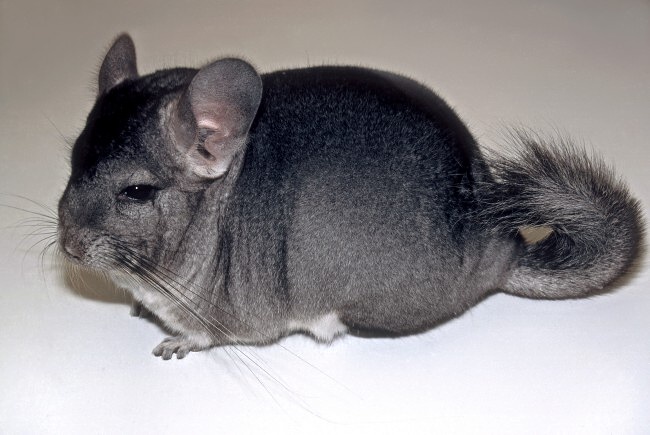 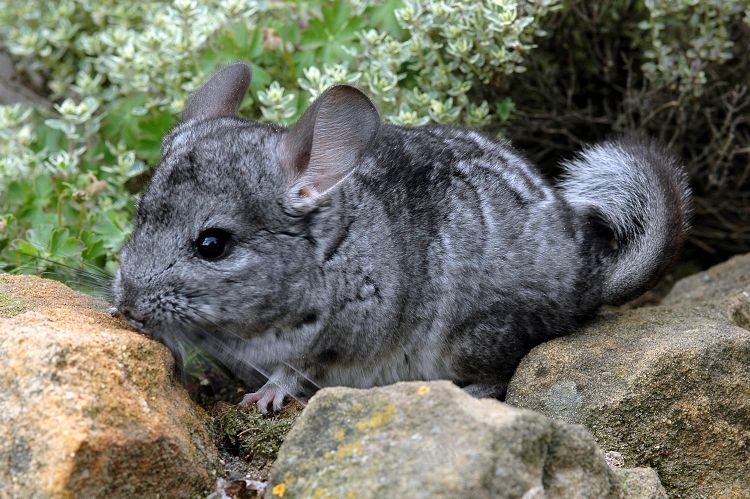 dikobraz jihoafrický (Hystrix africaeaustralis)
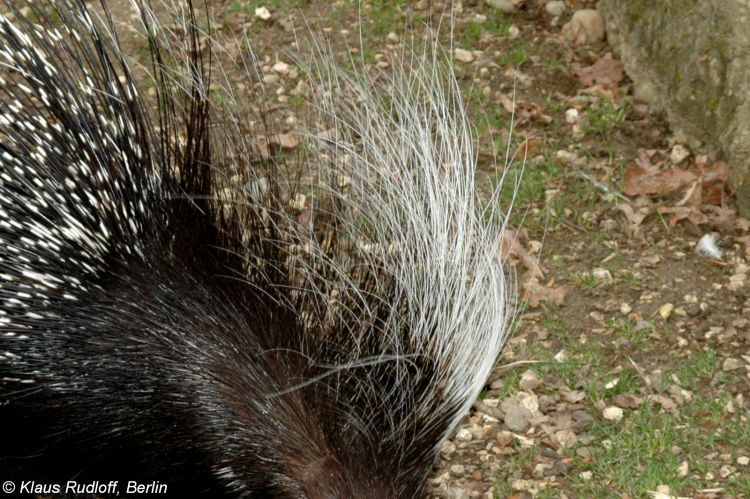 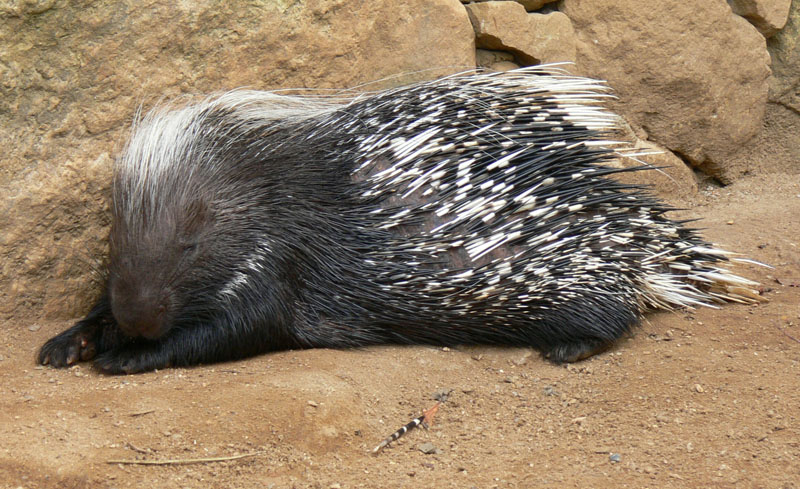 tarbík velký (Jaculus orientalis)
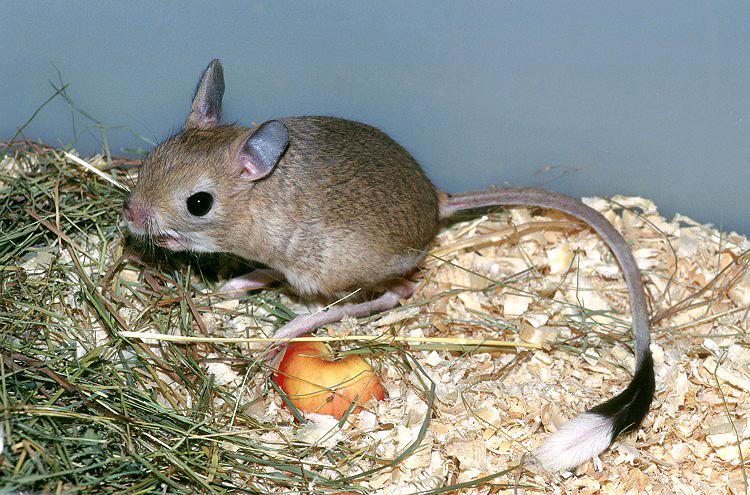 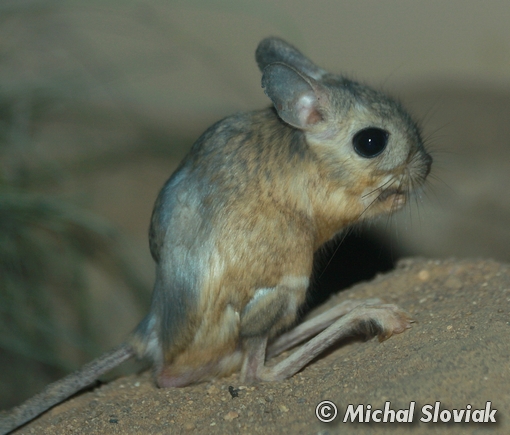 zajícovci
králík domácí (Oryctolagus cuniculus domesticus)
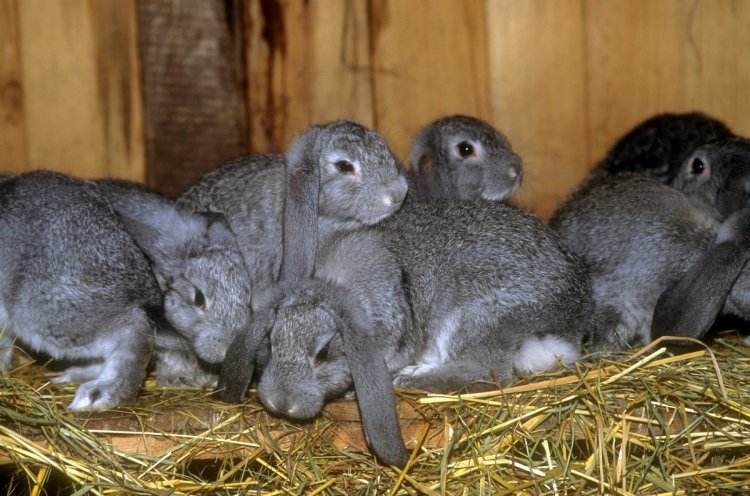 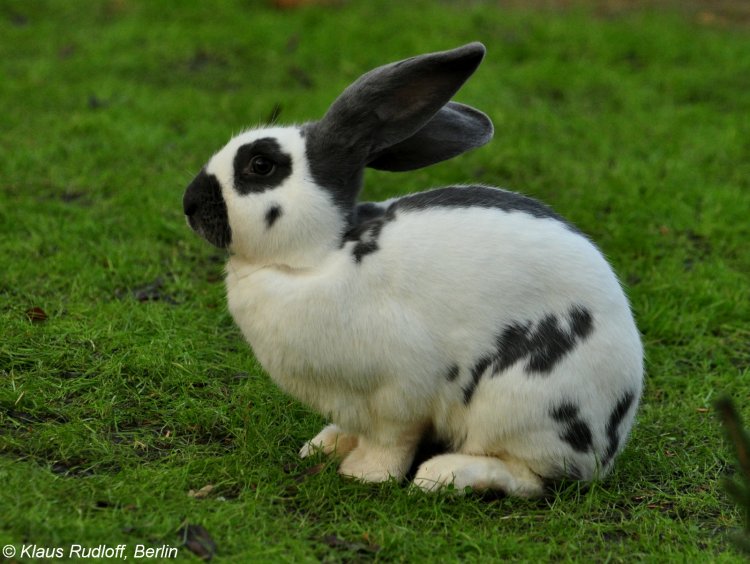 králík divoký (Oryctolagus cuniculus)
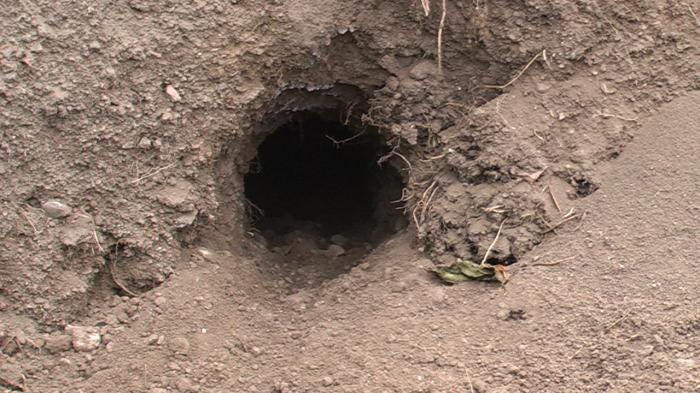 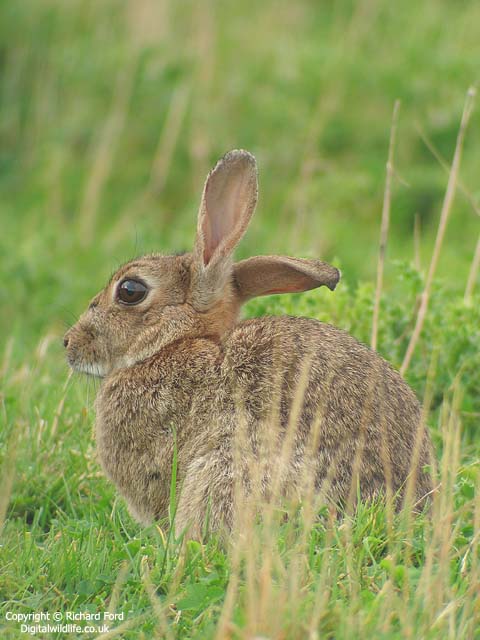 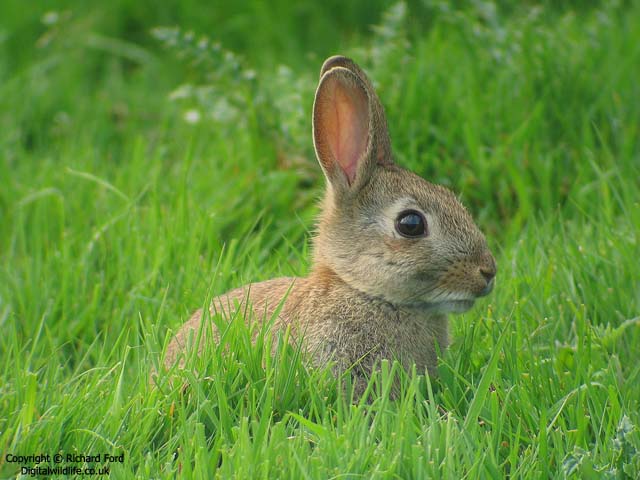 zajíc polní (Lepus europaeus)
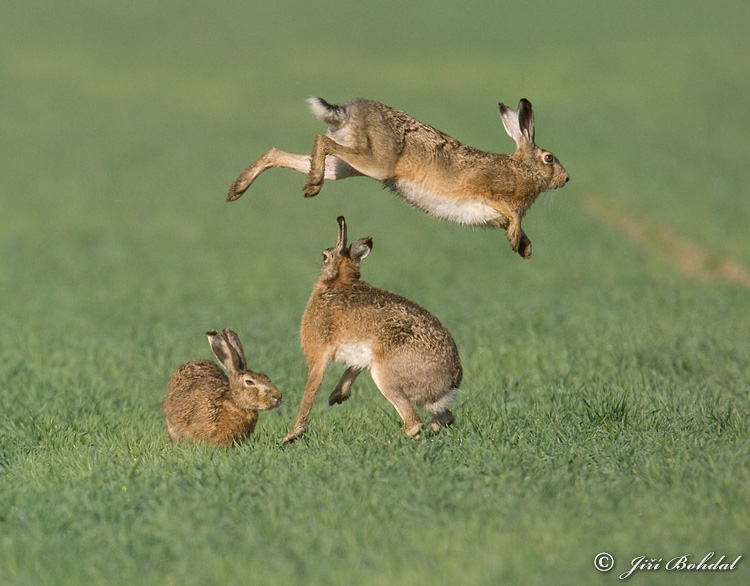 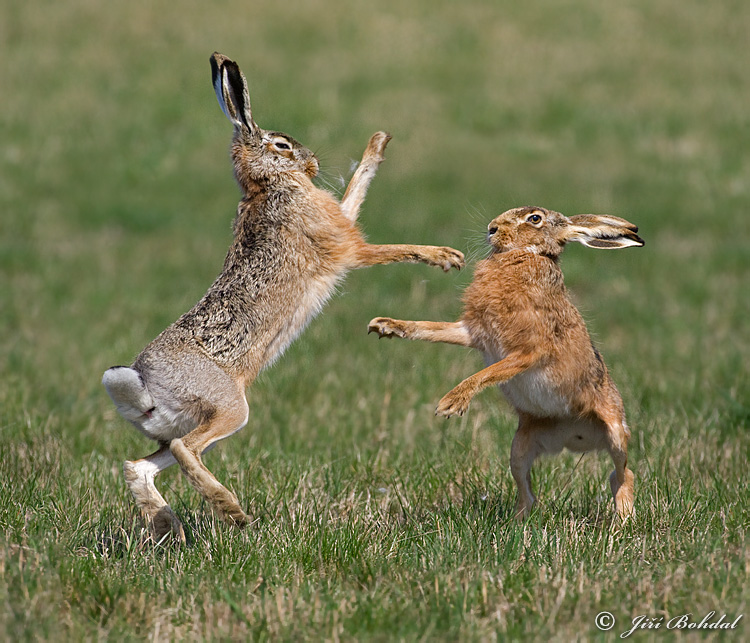 zajíc bělák (Leptus timidus)
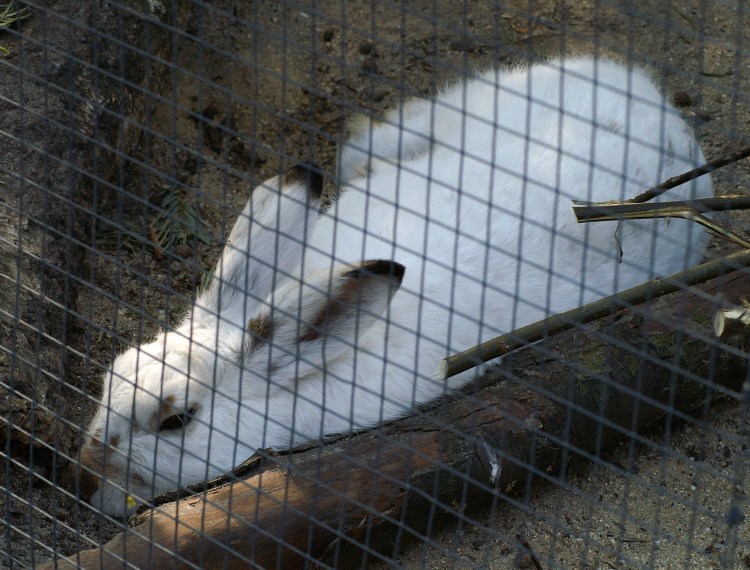 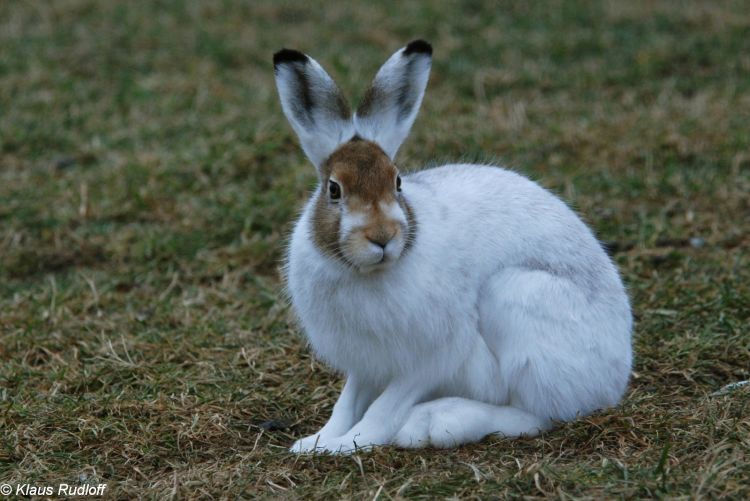 sudokopytníci
prase domácí (Sus scrofa f. domestica)
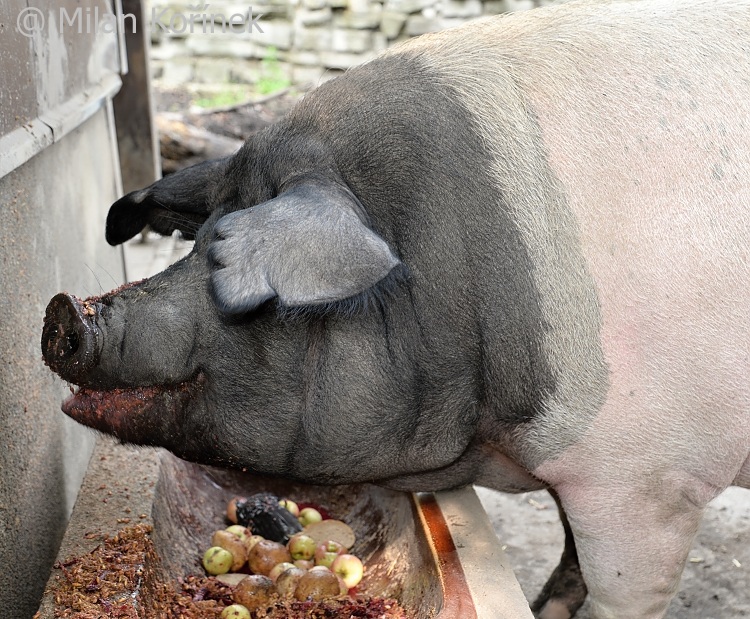 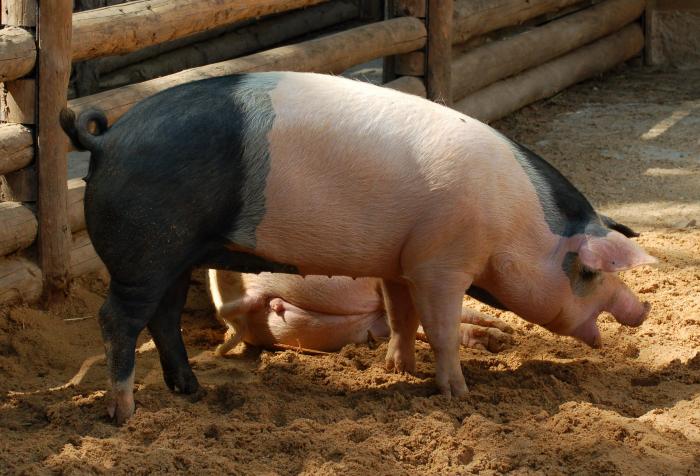 hroch obojživelný (Hippopotamus amphibius)
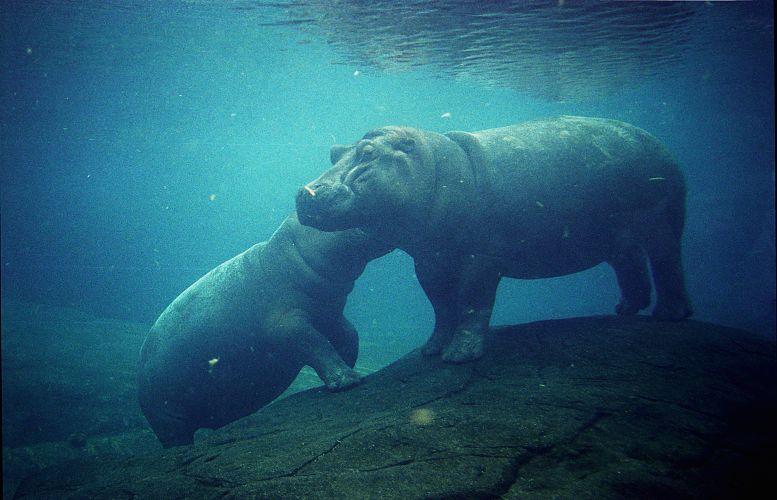 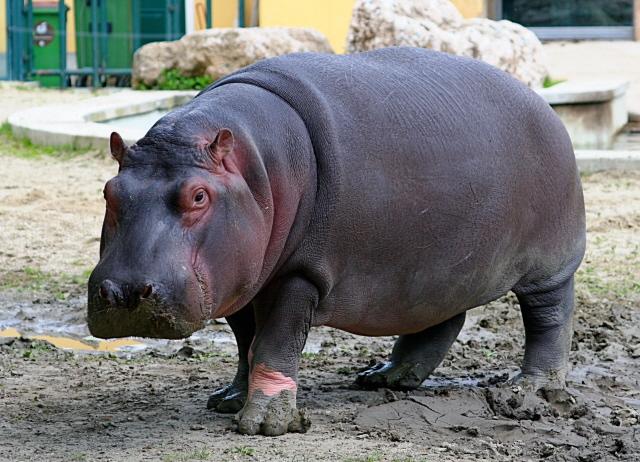 tur domácí (Bos primigenius)
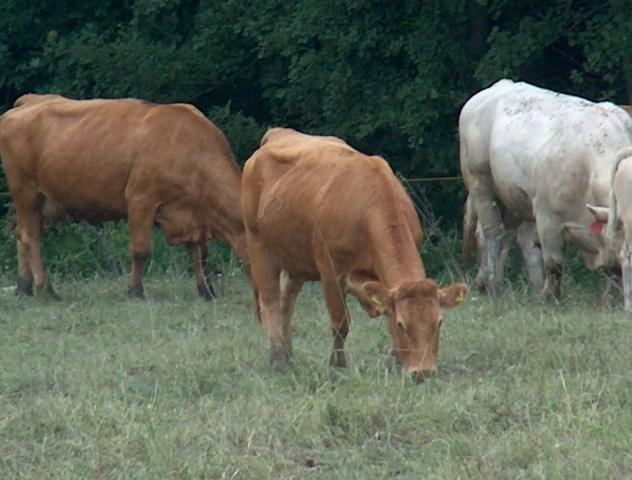 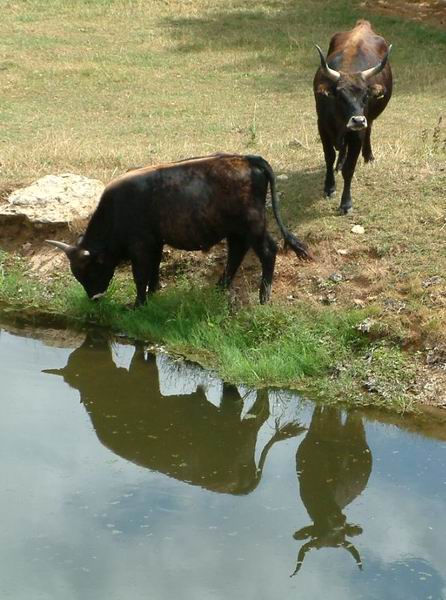 zubr evropský (Bison bonasus)
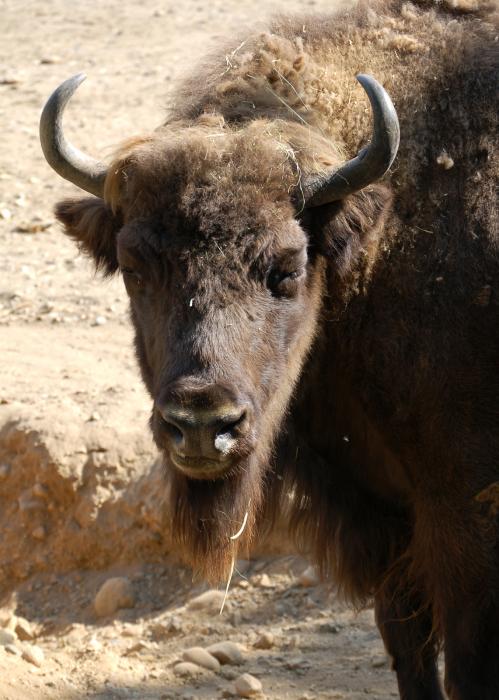 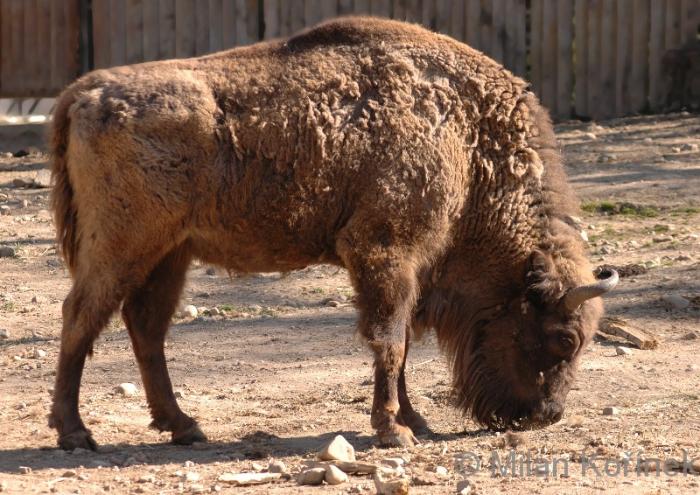 zubr americký (Bison bison)
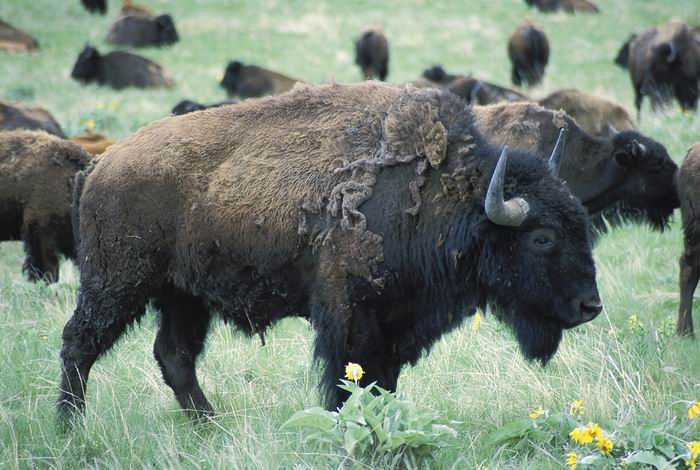 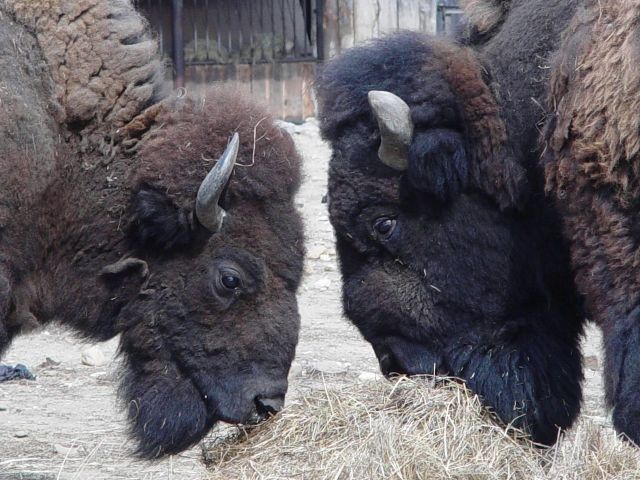 daněk evropský (Dama dama)
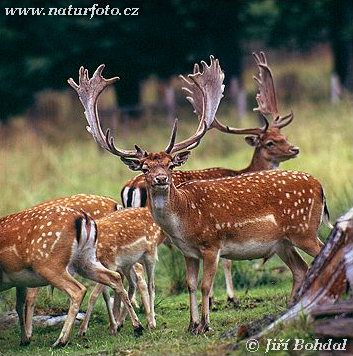 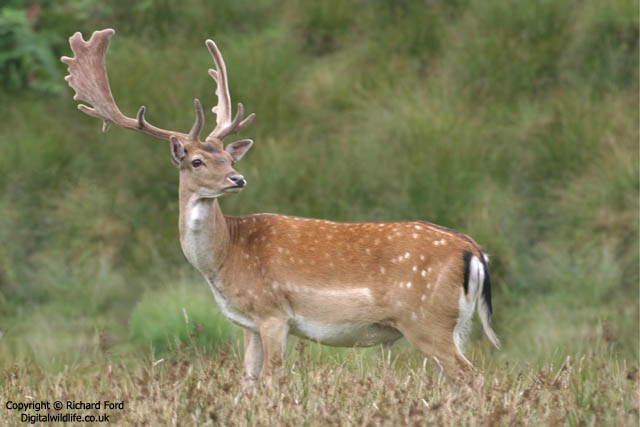 jelen evropský (Cervus elaphus)
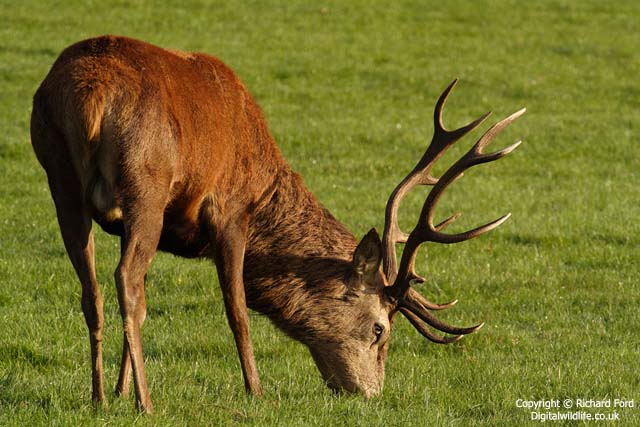 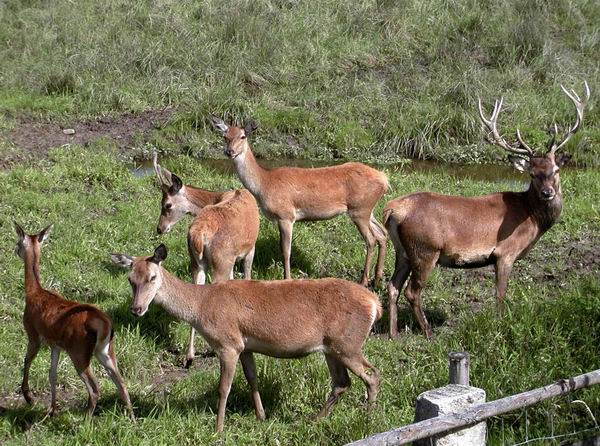 srnec obecný (Capreolus capreolus)
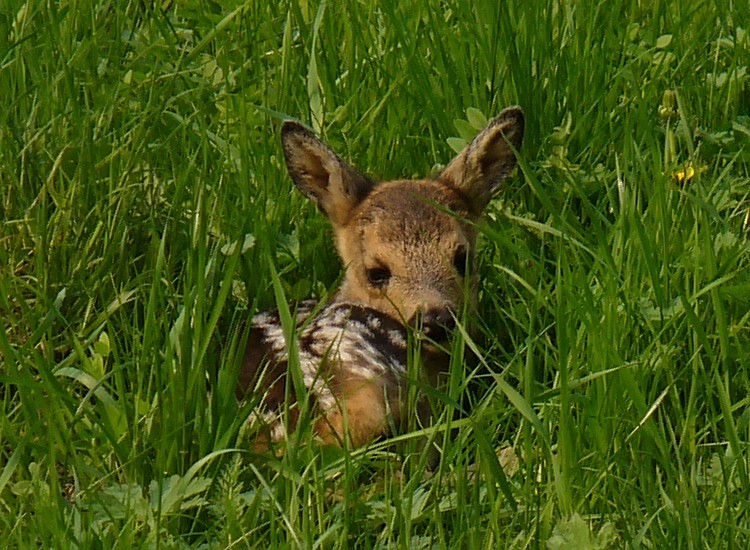 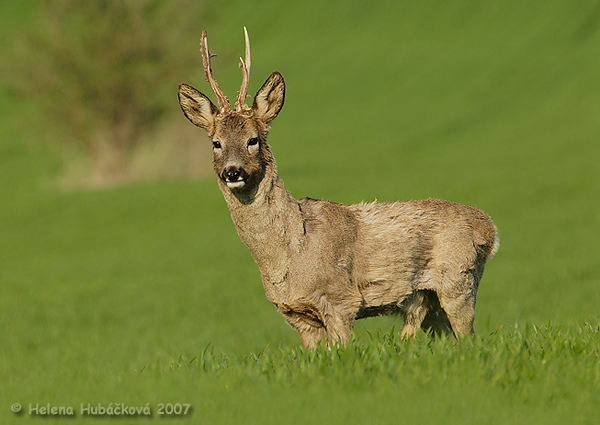 kamzík horský (Rupicapra rupicapra)
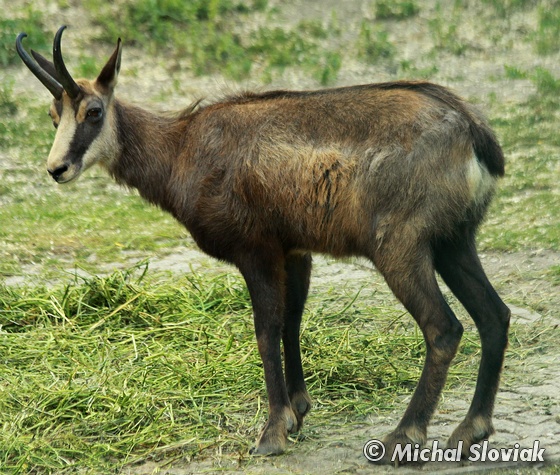 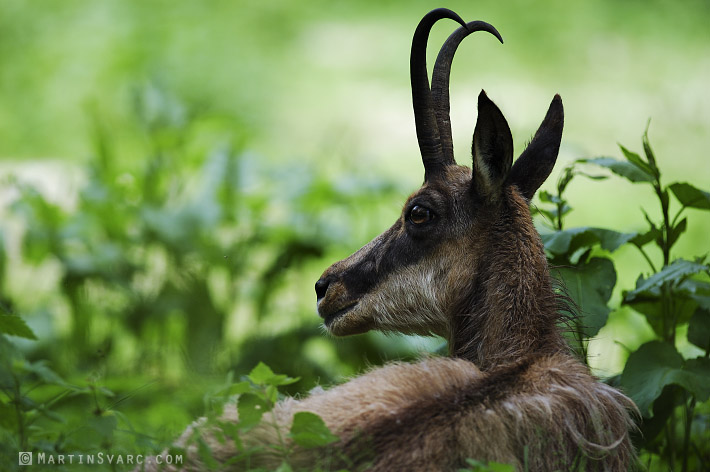 velbloud dvouhrbý (Camelus bactrianus)
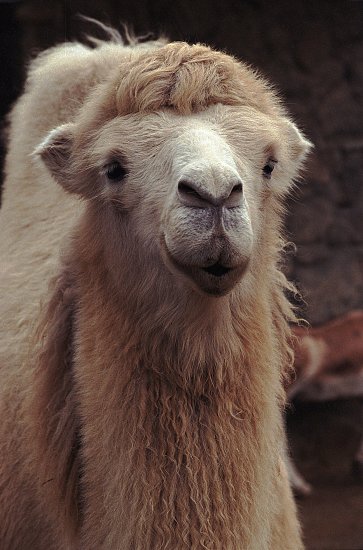 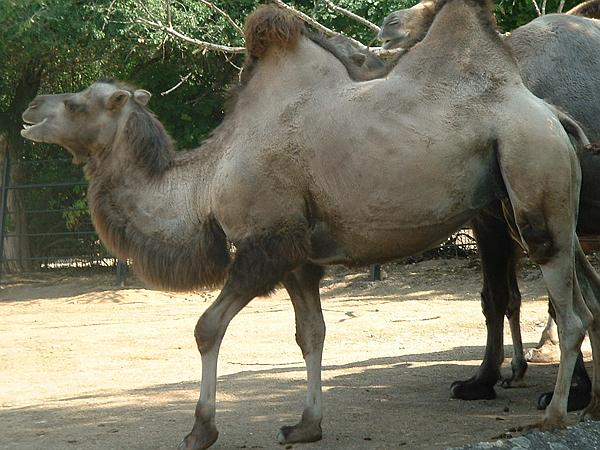 žirafa jižní (Giraffa giraffa)
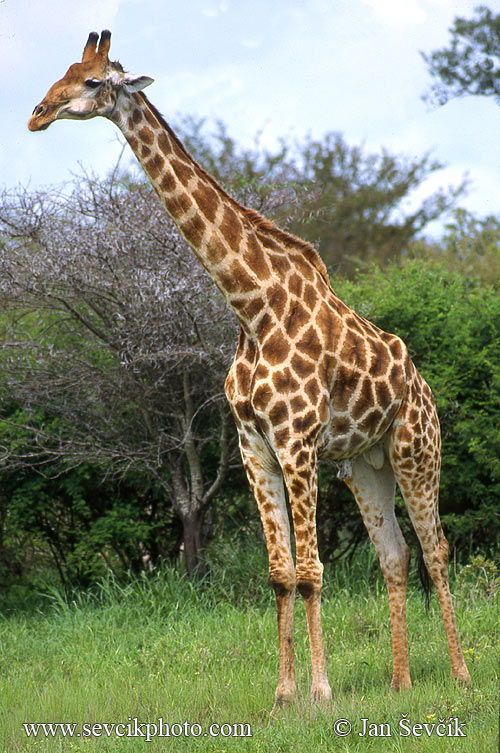 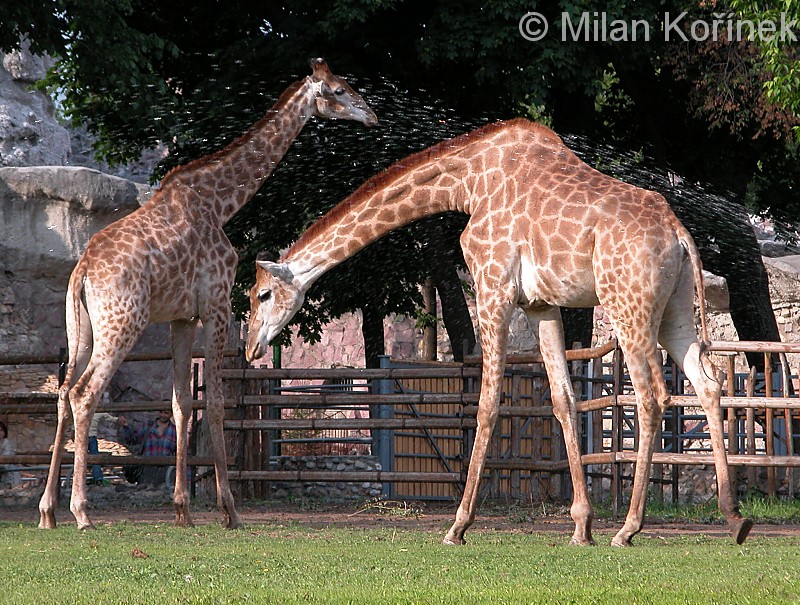 hrošík liberijský (Choeropsis liberiensis)
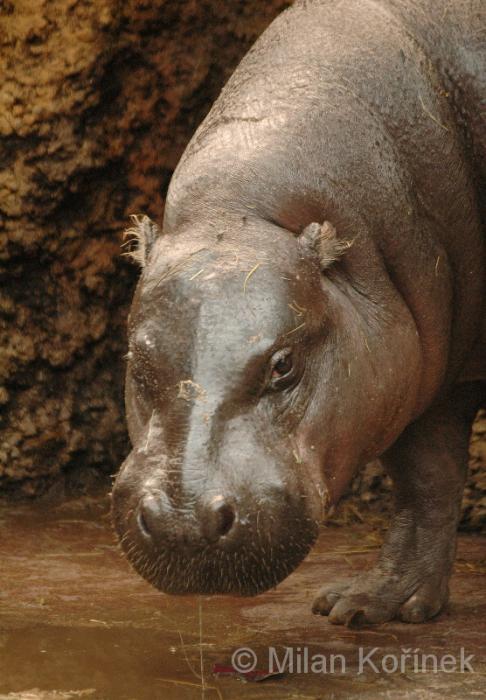 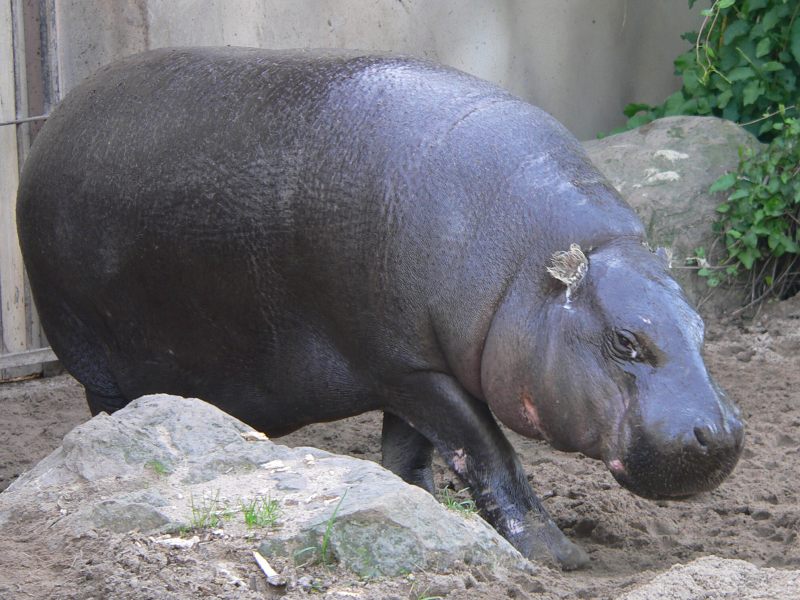 pekari páskovaný (Pecari tajacu)
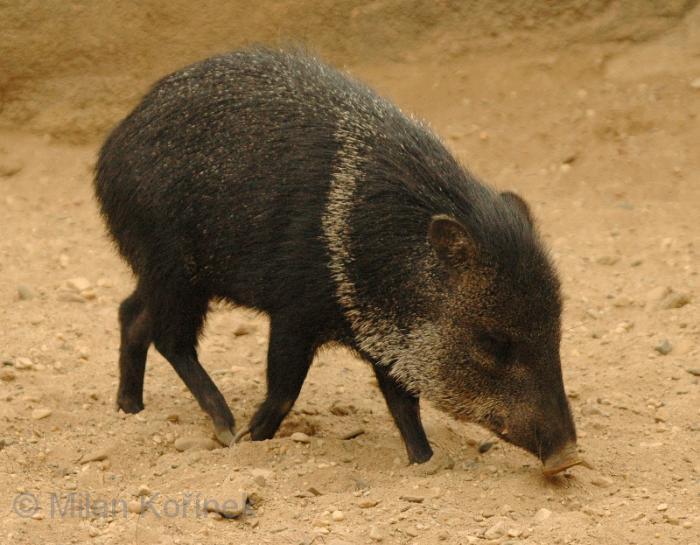 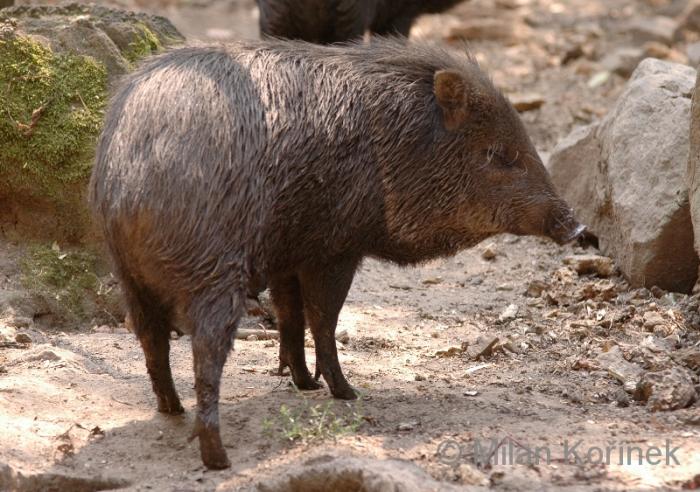 lichokopytníci
kůň převalského (Equus ferus przewalskii)
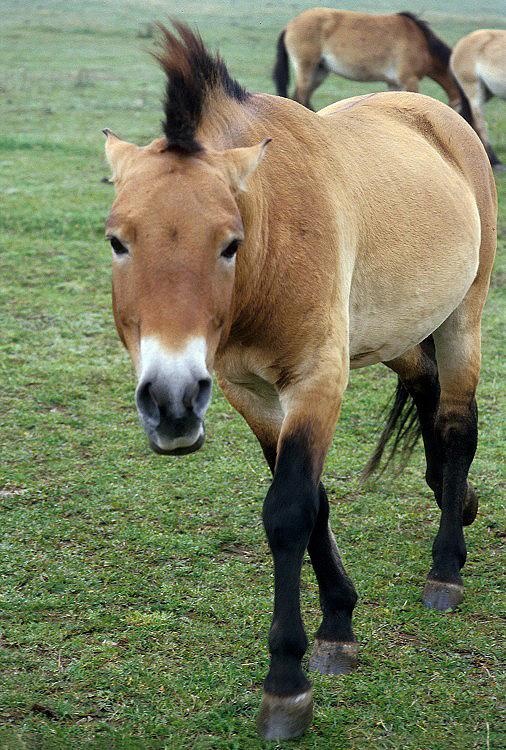 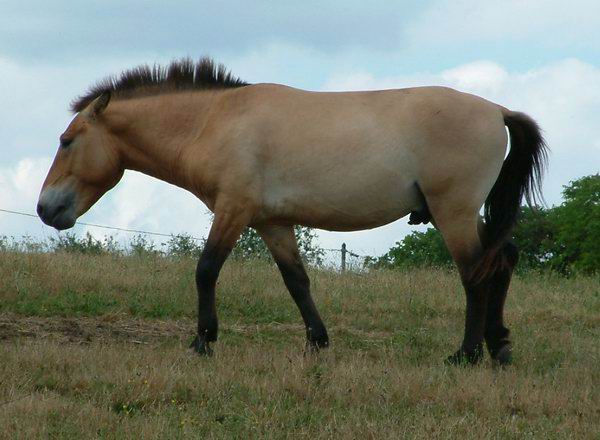 osel domácí (Equus africanus)
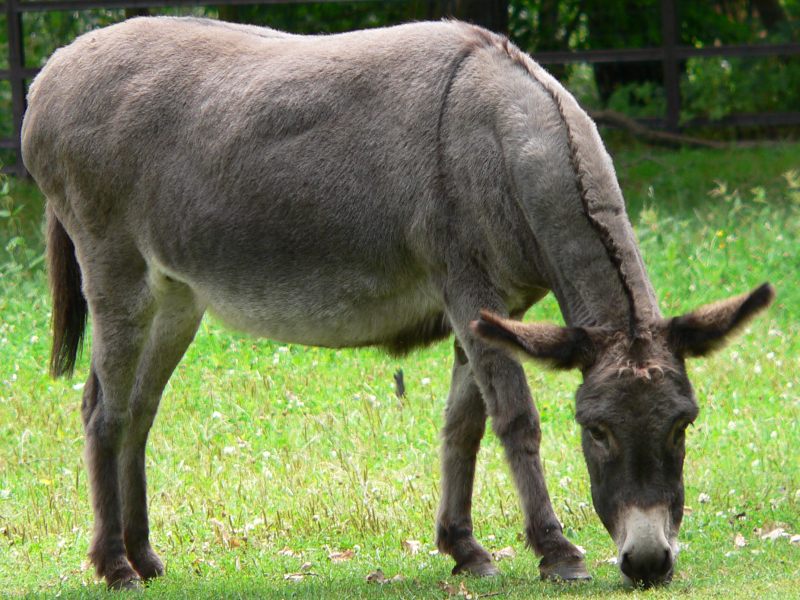 zebra stepní (Equus quagga)
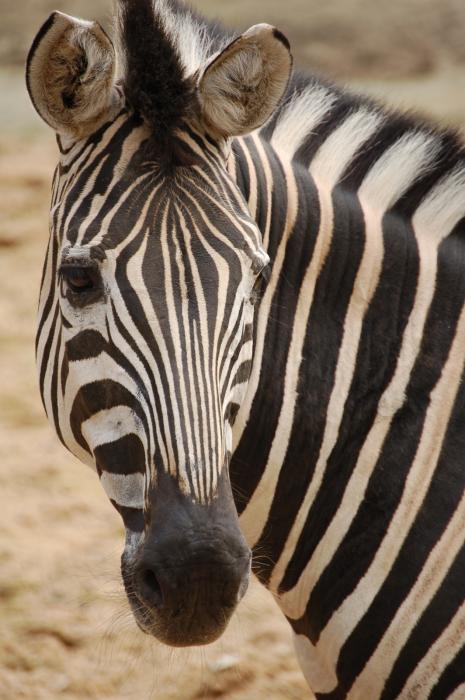 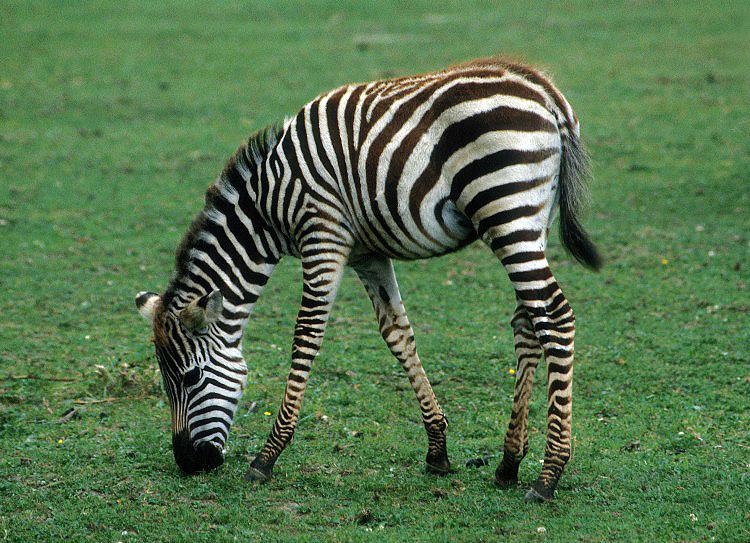 nosorožec indický (Rhinoceros unicornis)
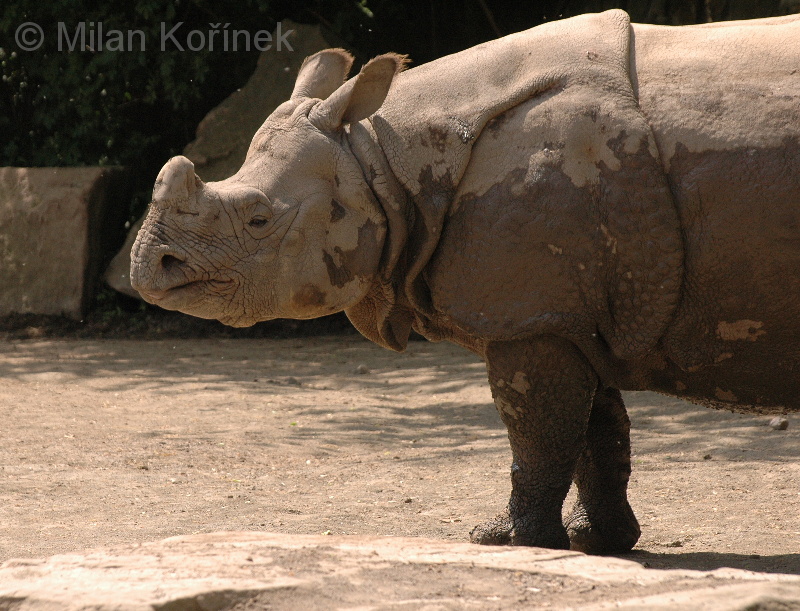 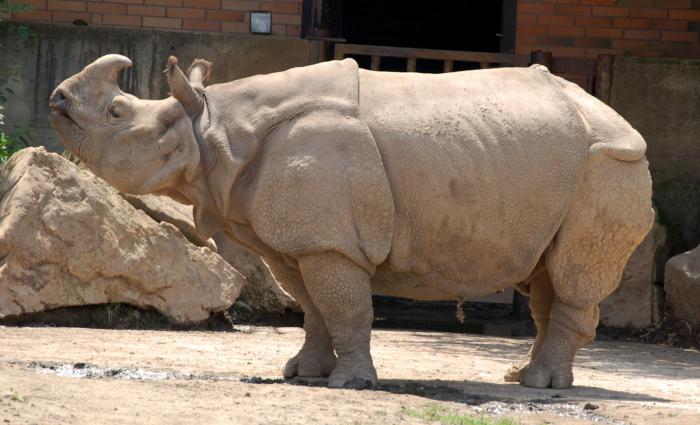 nosorožec dvourohý (Diceros bicornis)
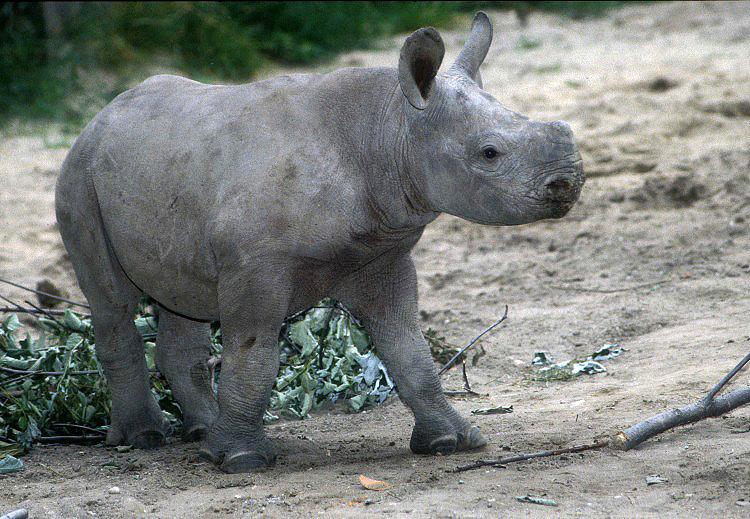 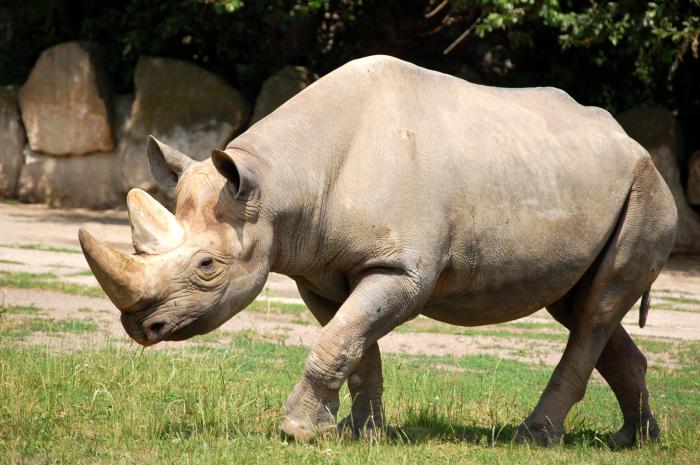 kytovci
plejtvák obrovský (Balaenoptera musculus)
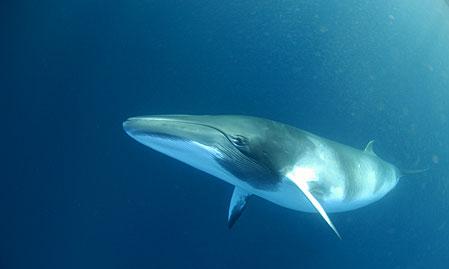 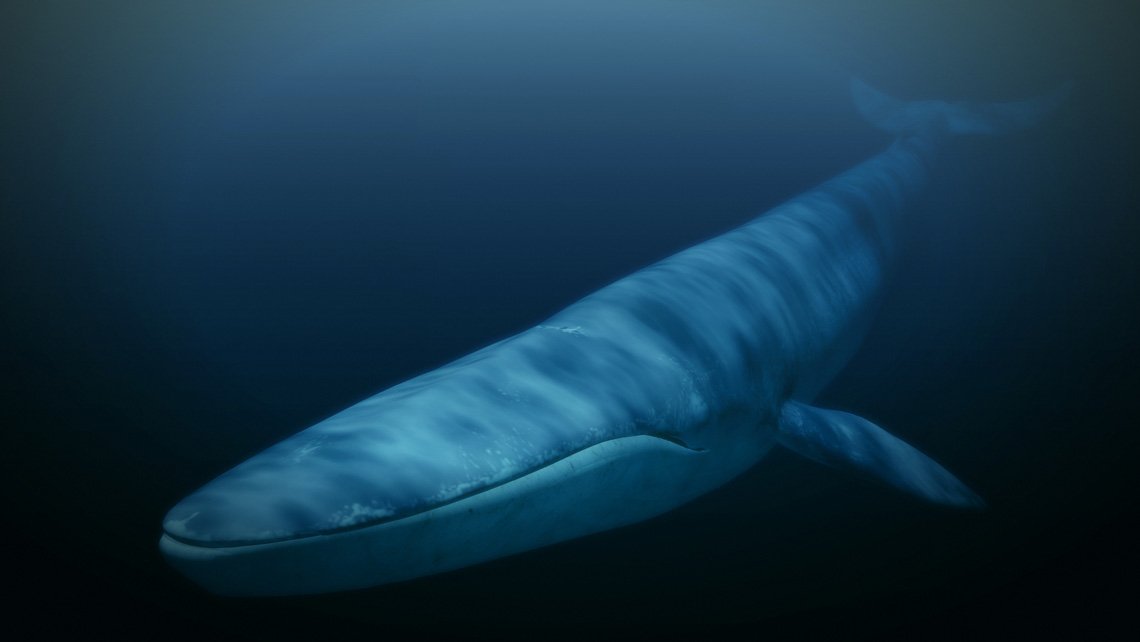 kosatka dravá (Orcinus orca)
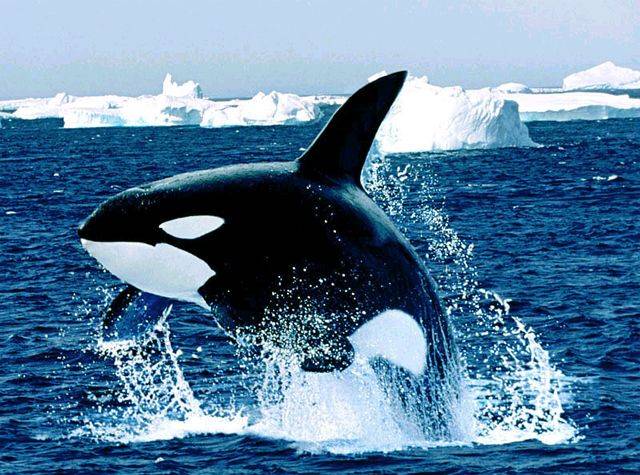 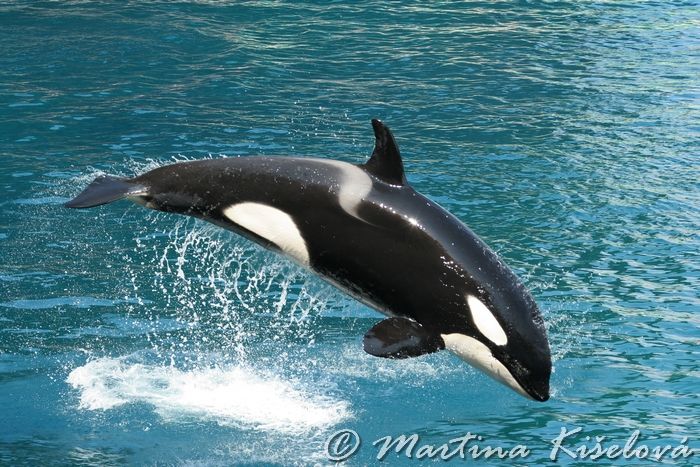 narval jednorohý (Monodon monoceros)
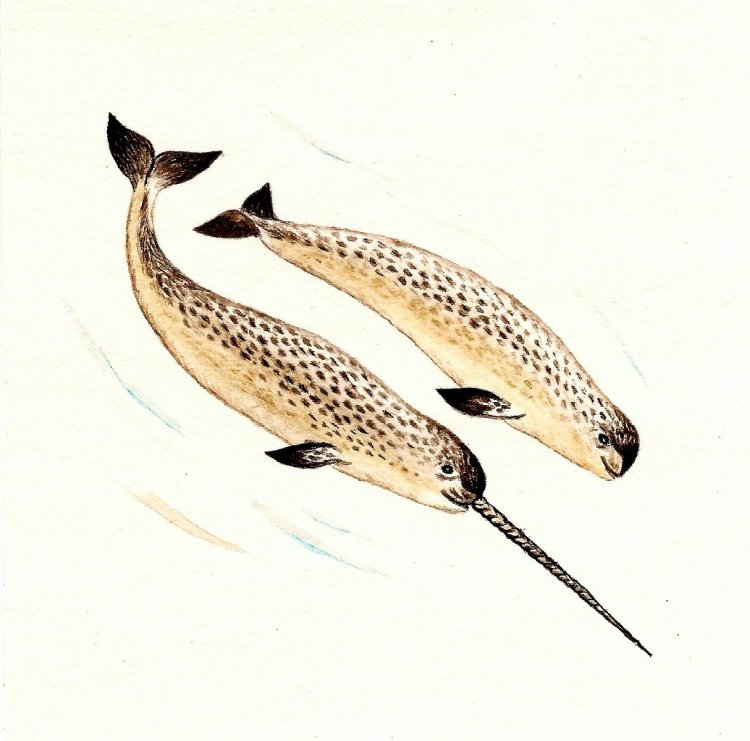 velryba grónská (Balaena mysticetus)
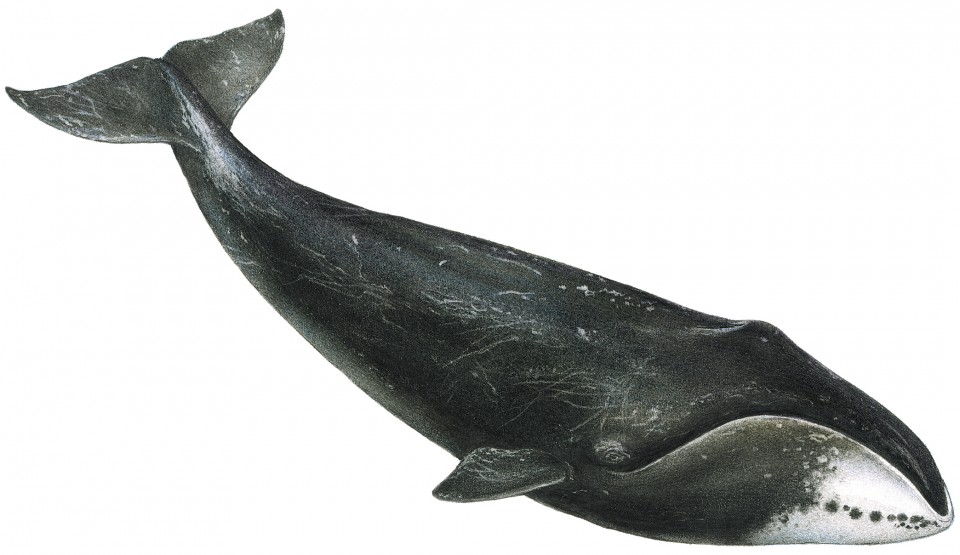 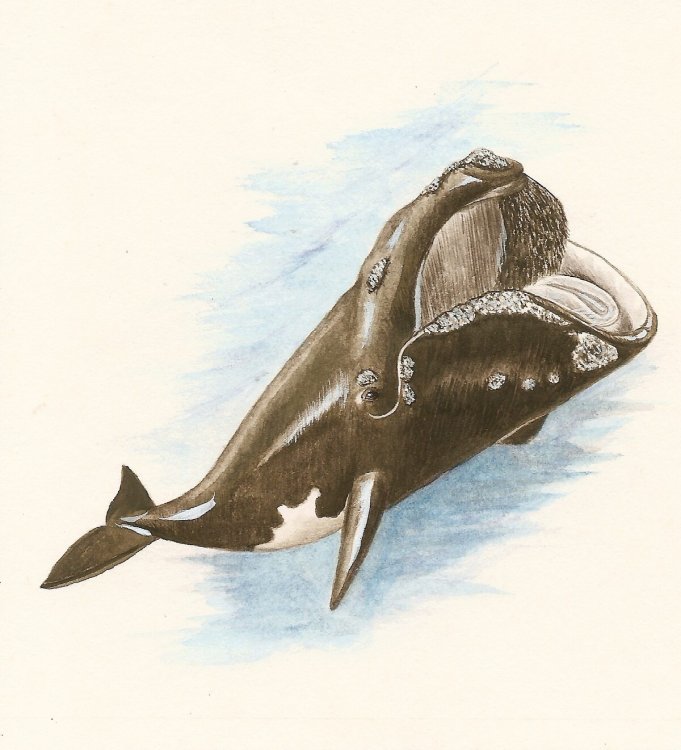 běluha mořská (Delphinapterus leucas)
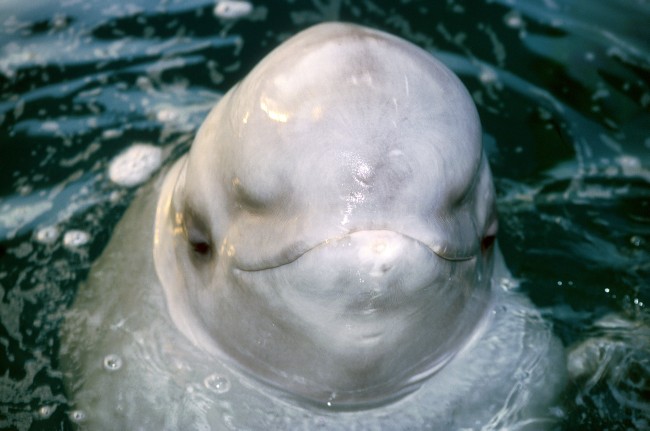 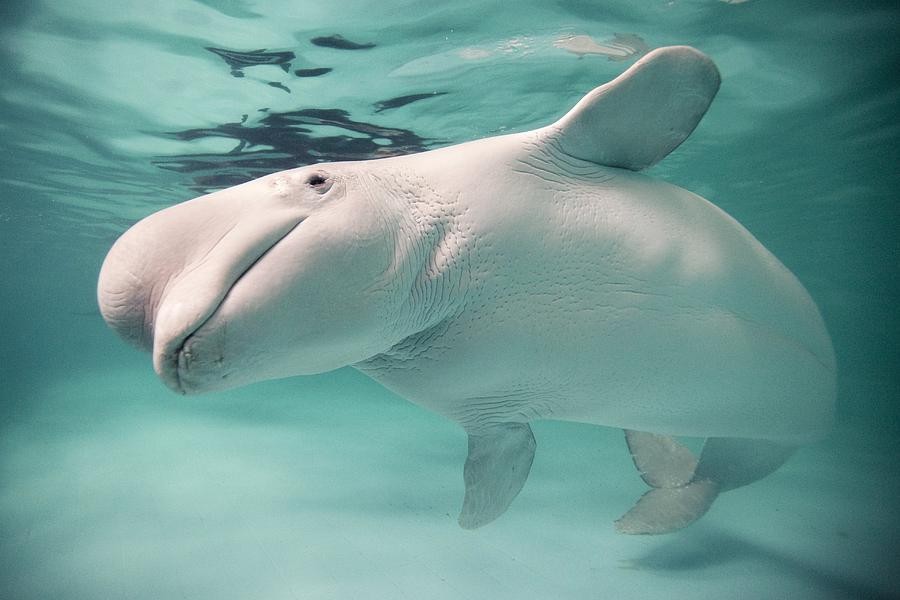 letouni
netopýr velký (Myotis myotis)
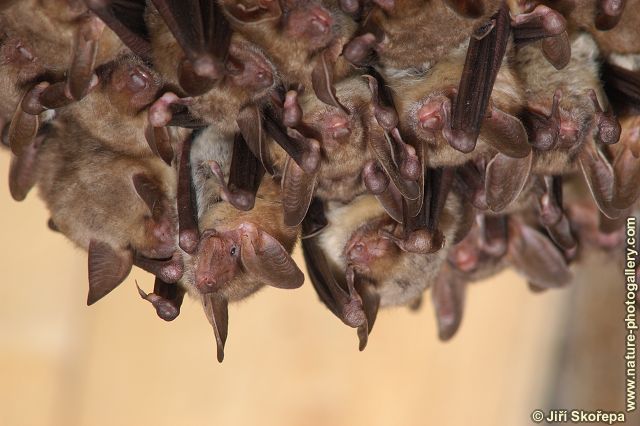 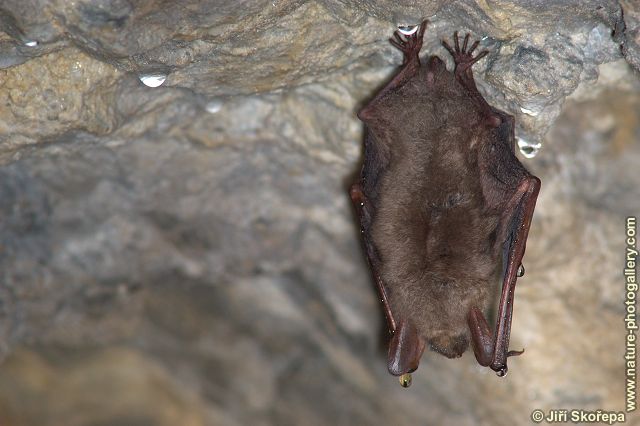 netopýr ušatý (Piecotus auritus)
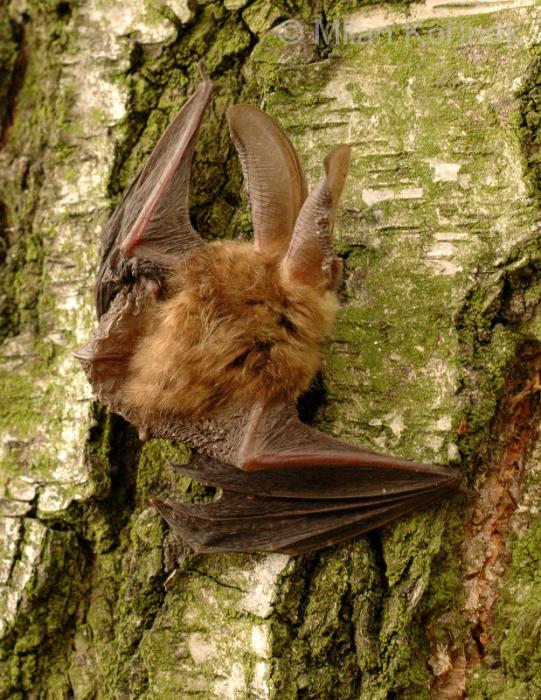 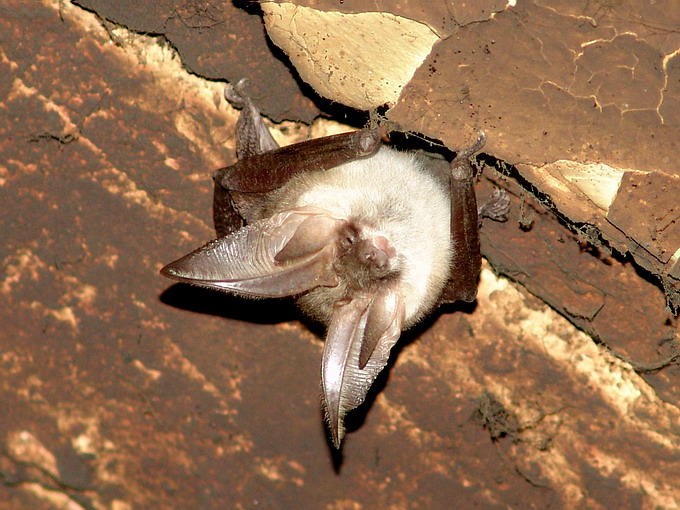 netopýr černý (Barbastella barbastellus)
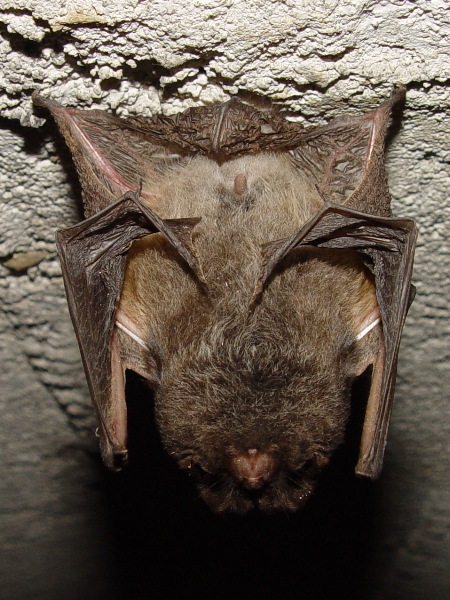 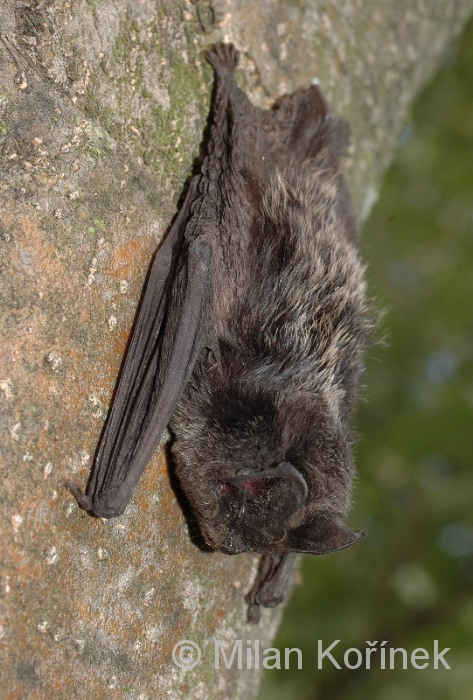 kaloň egyptský (Rousettus aegyptiacus)
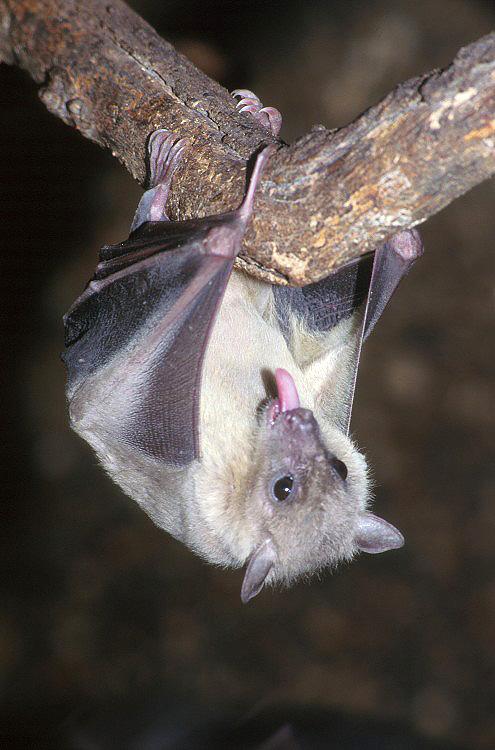 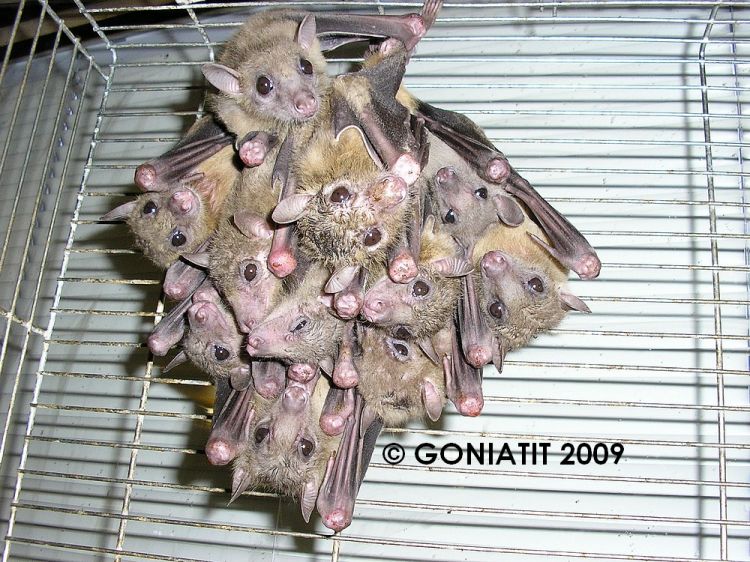 upír obecný (Desmodus rotundus)
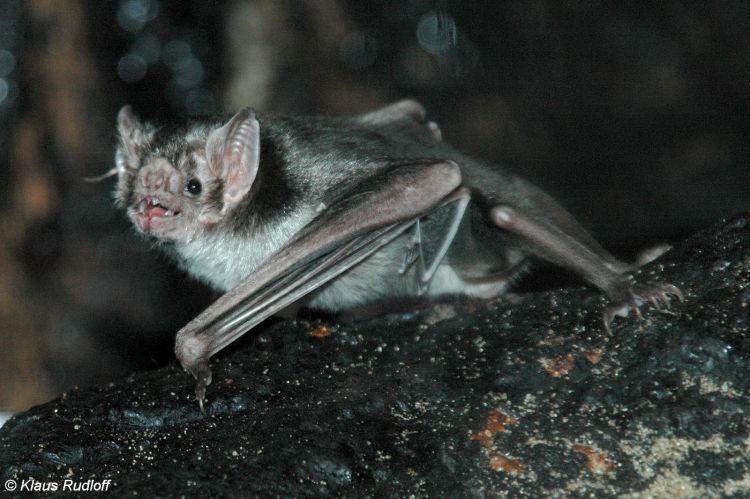 vrápenec malý (Rhinolophus hipposideros)
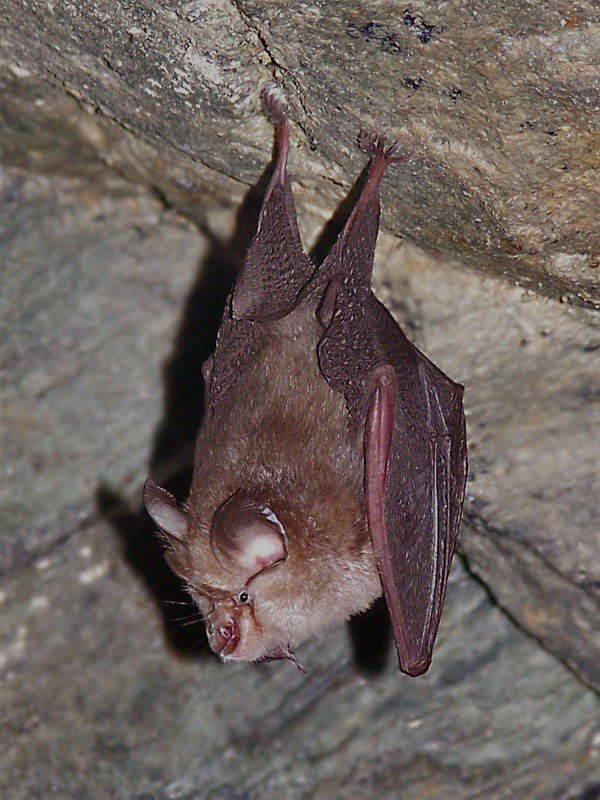 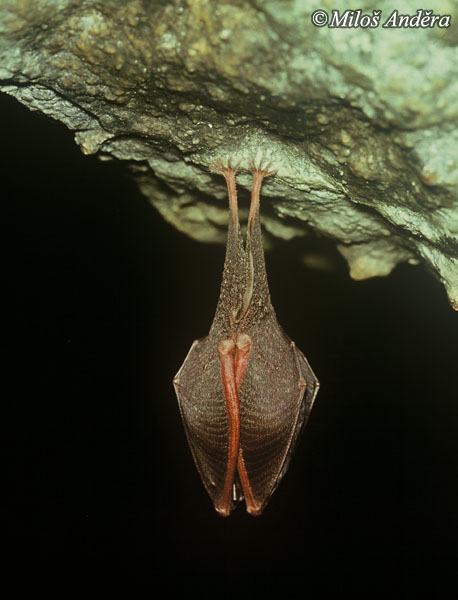 hmyzožravci
krtek obecný (Talpa europaea)
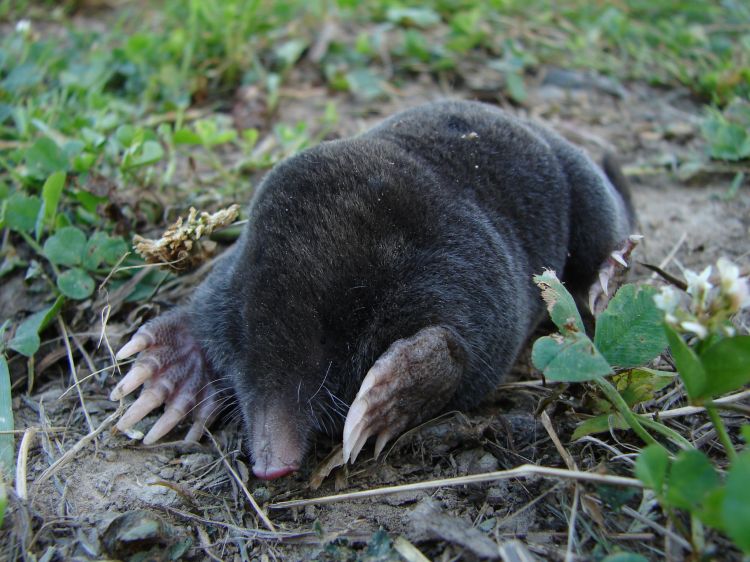 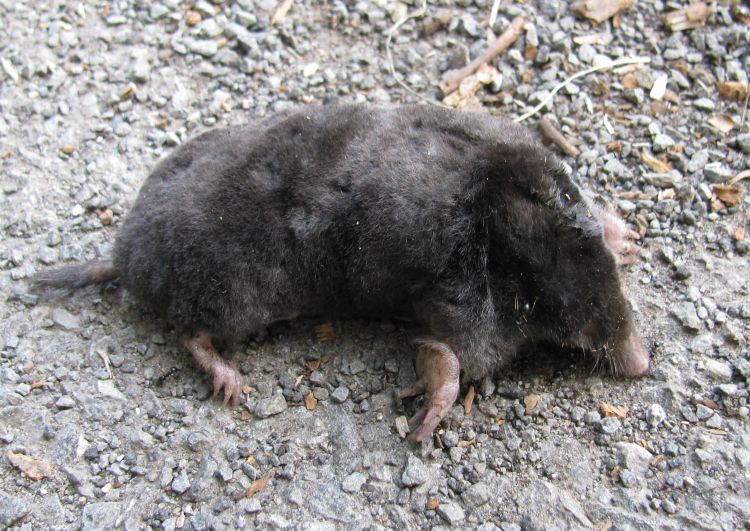 ježek západní ( Erinaceus europaeus)
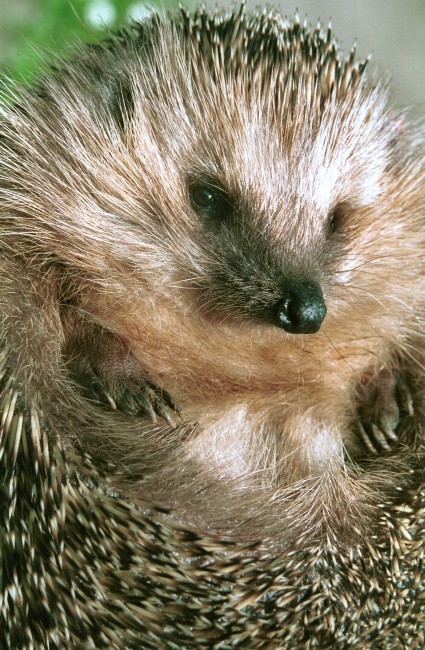 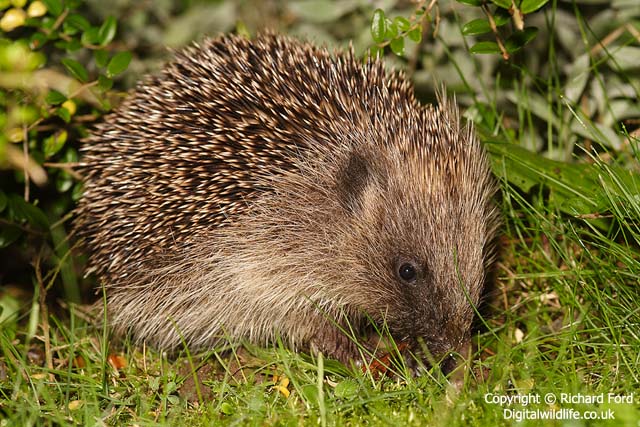 rejsek obecný (Sorex araneus)
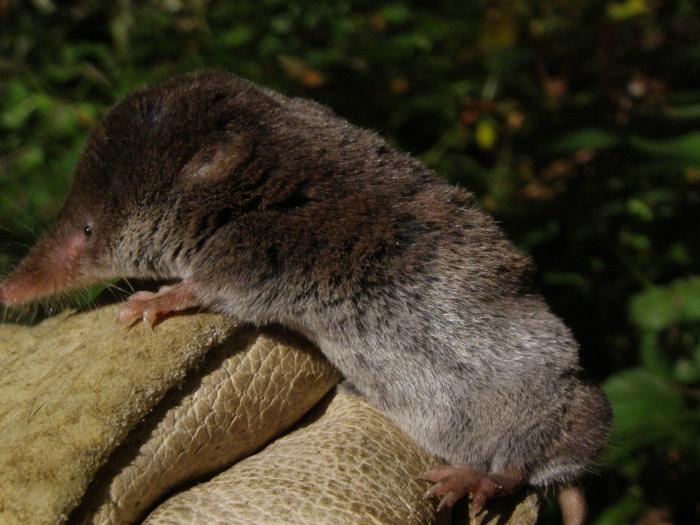 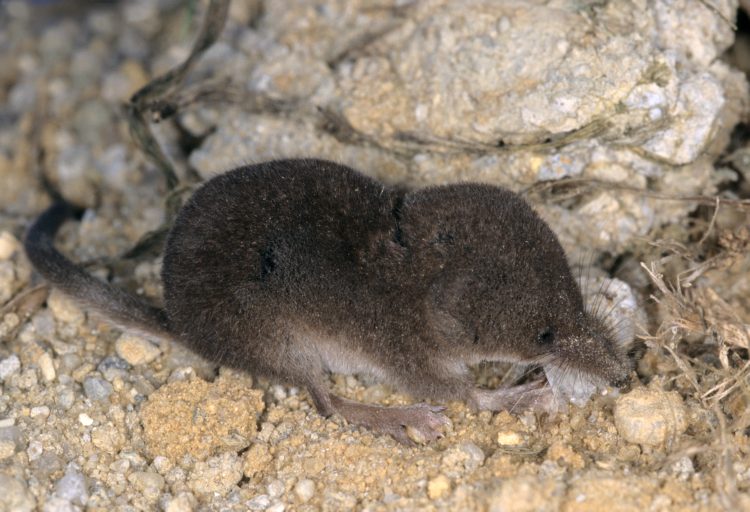 primáti - poloopice
maki trpasličí (Microcebus murinus)
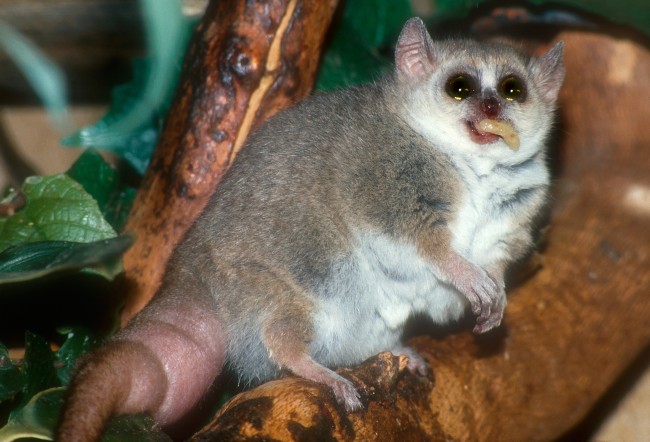 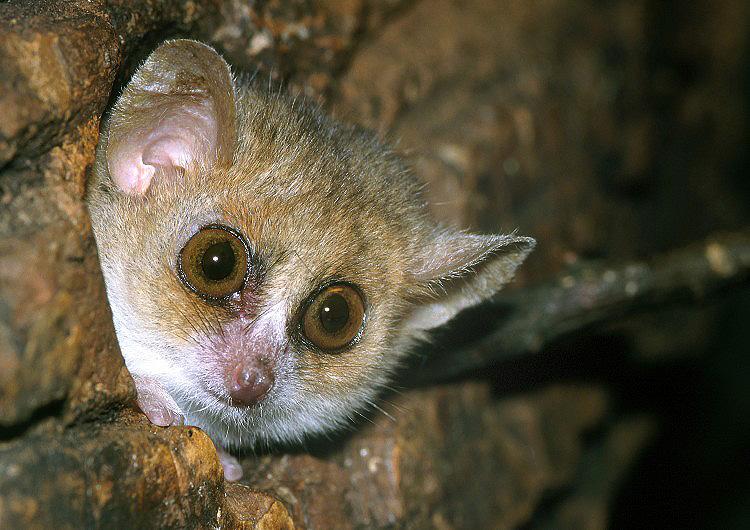 lemur kata (Lemur catta)
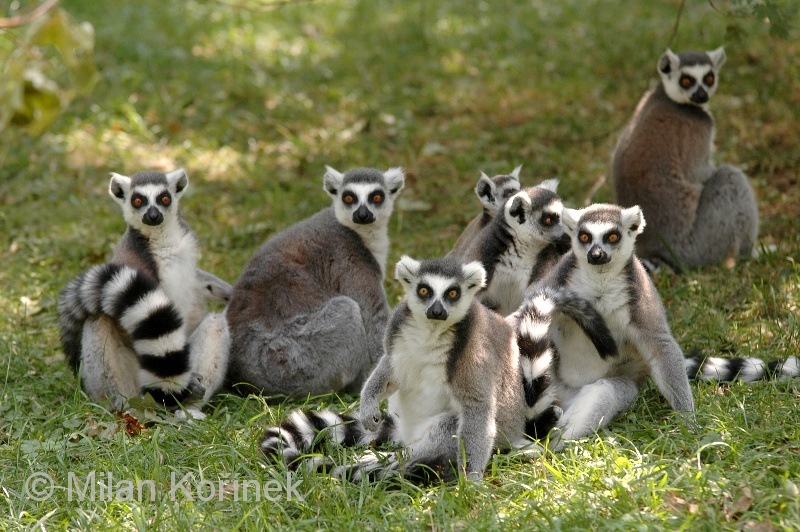 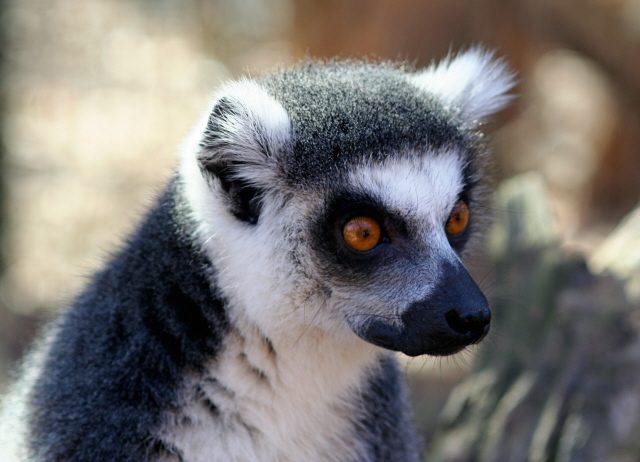 vari černobílý (Varecia variegata)
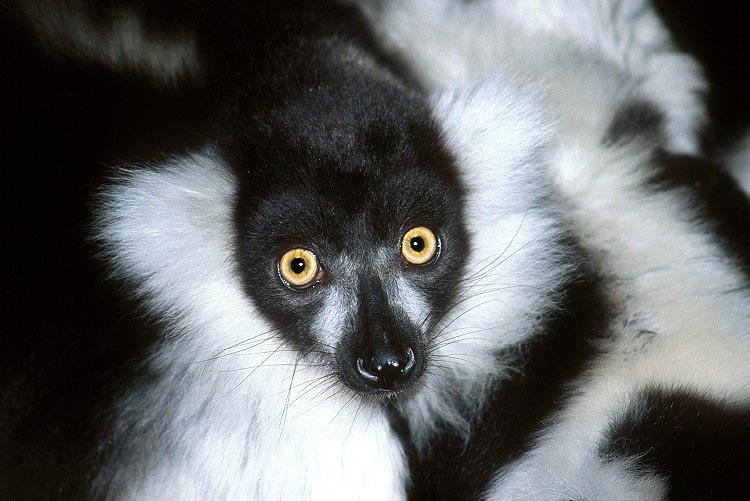 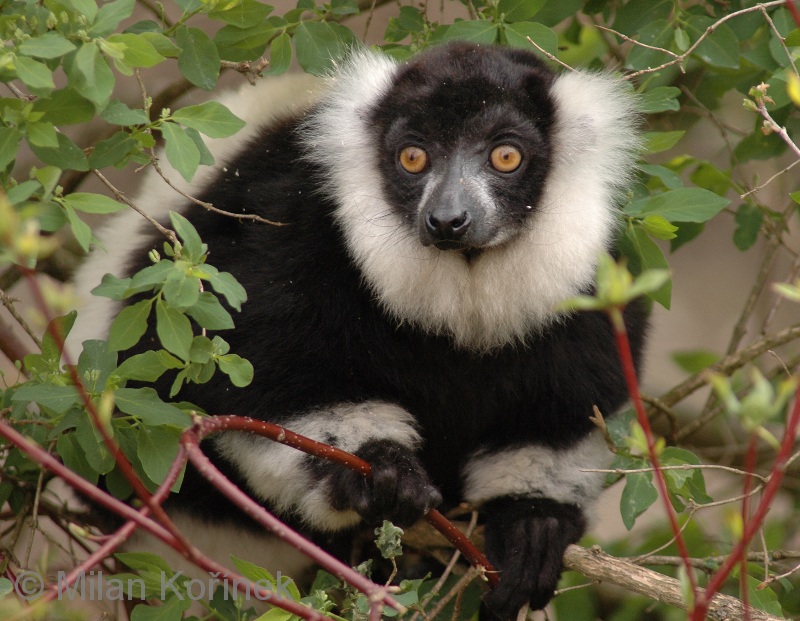 podřád: vyšší primáti
nadčeleď úzkonosí
pavián anubi (papio anubis)
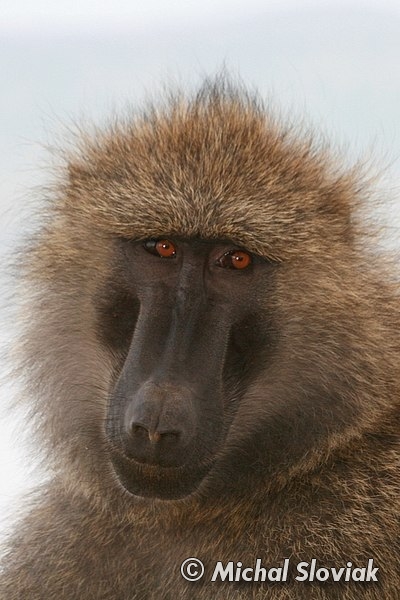 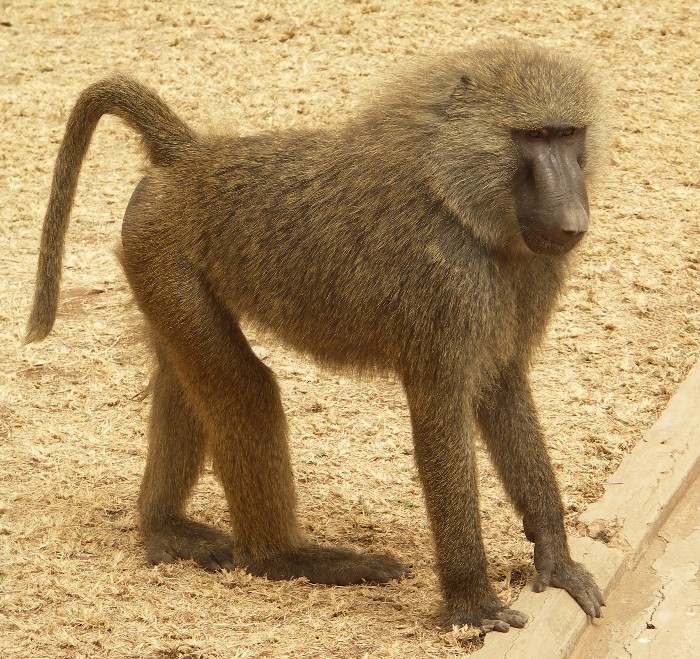 kahau nosatý (Nasalis larvatus)
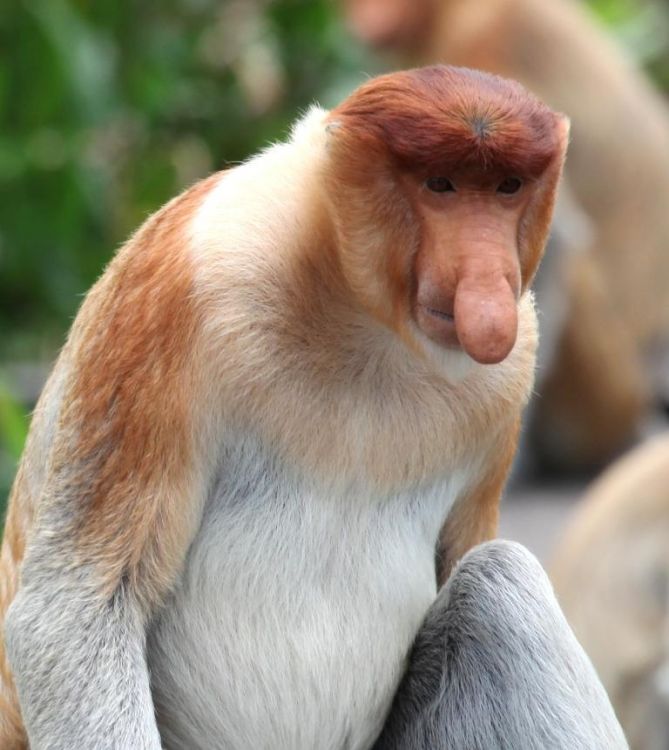 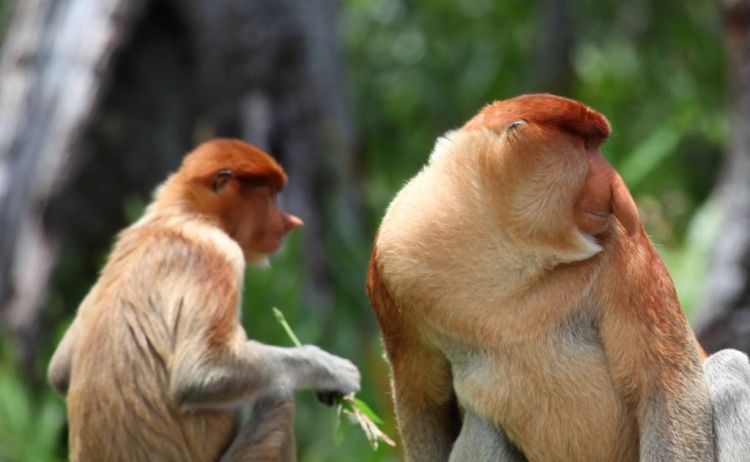 mandril rýholící (Mandrillus sphinx)
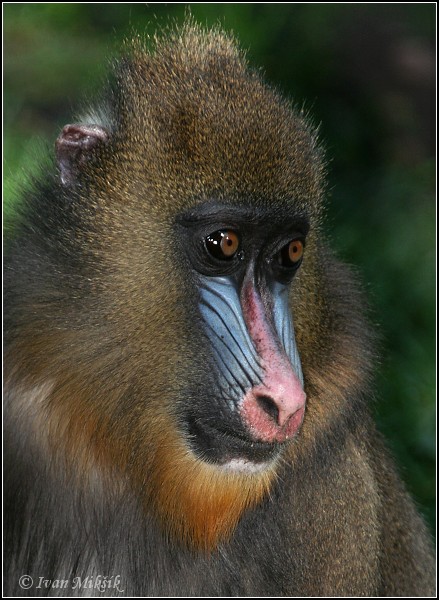 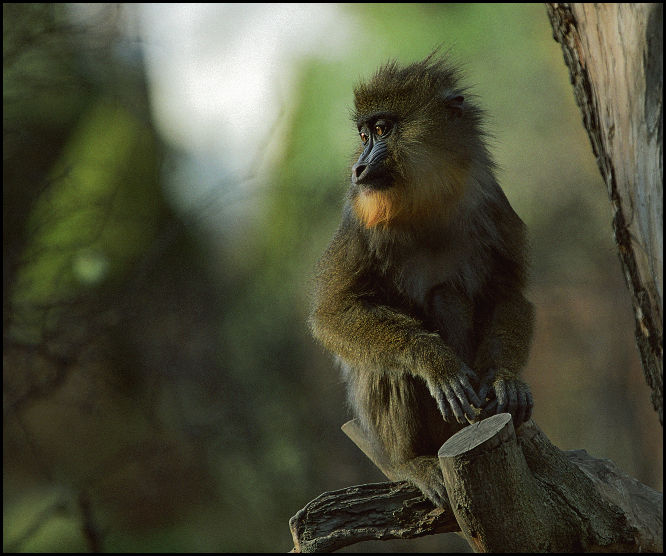 nadčeleď: ploskonosí
kosman bělovousý (Callithrix jacchus)
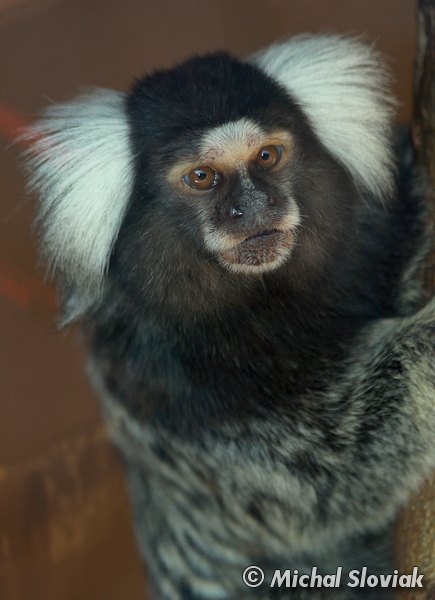 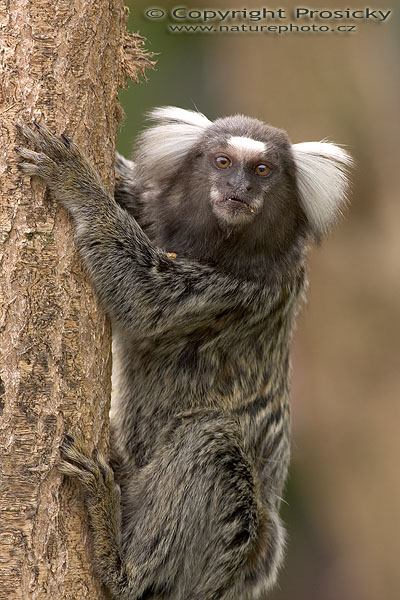 vřešťan pláštíkový (Alouatta palliata)
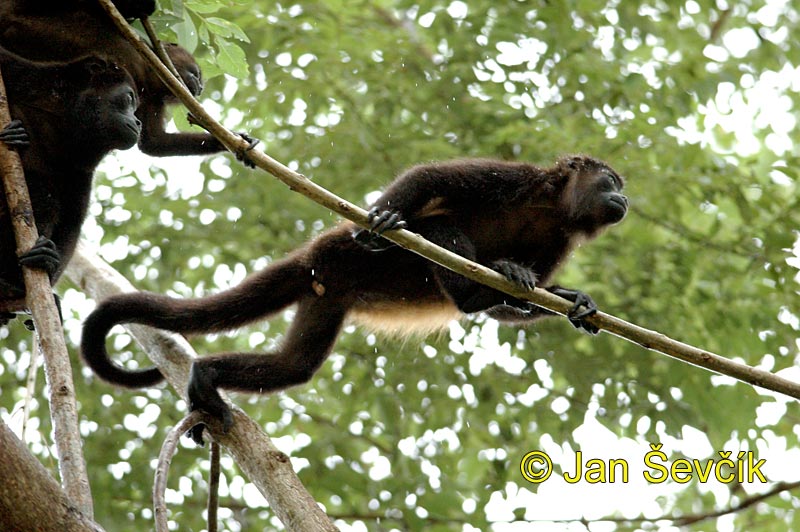 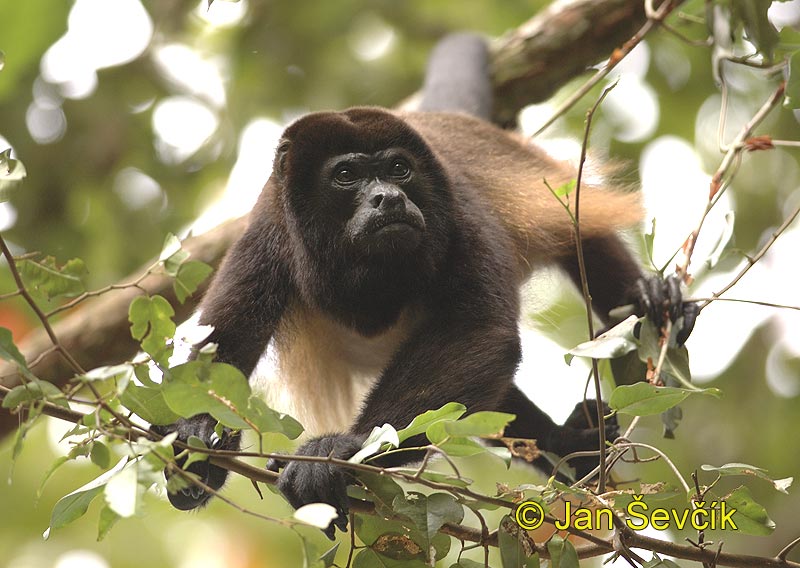 lvíček zlatý (Leontopithecus rosalia)
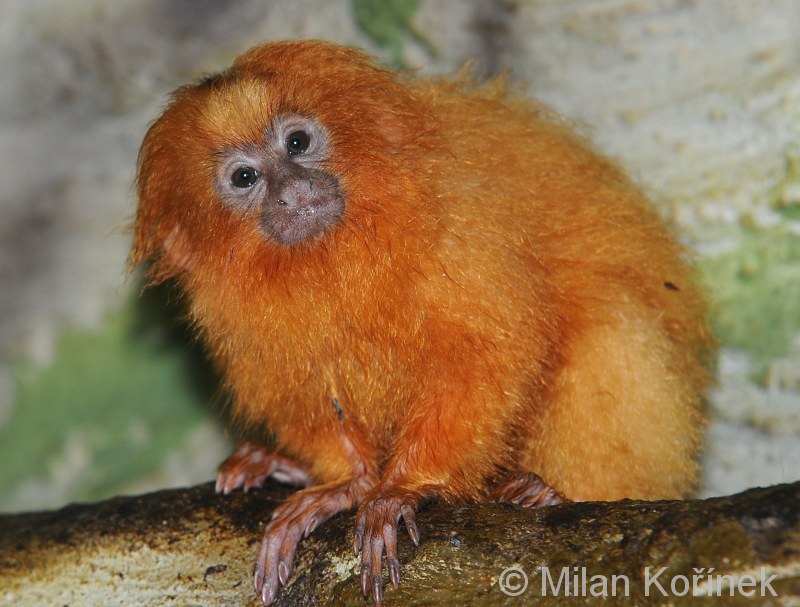 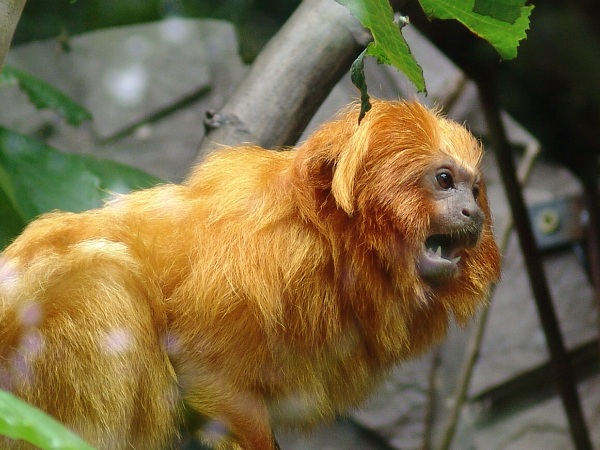 nadčeleď: hominoidi (hominidi)
gibon černý (Hylobates concolor)
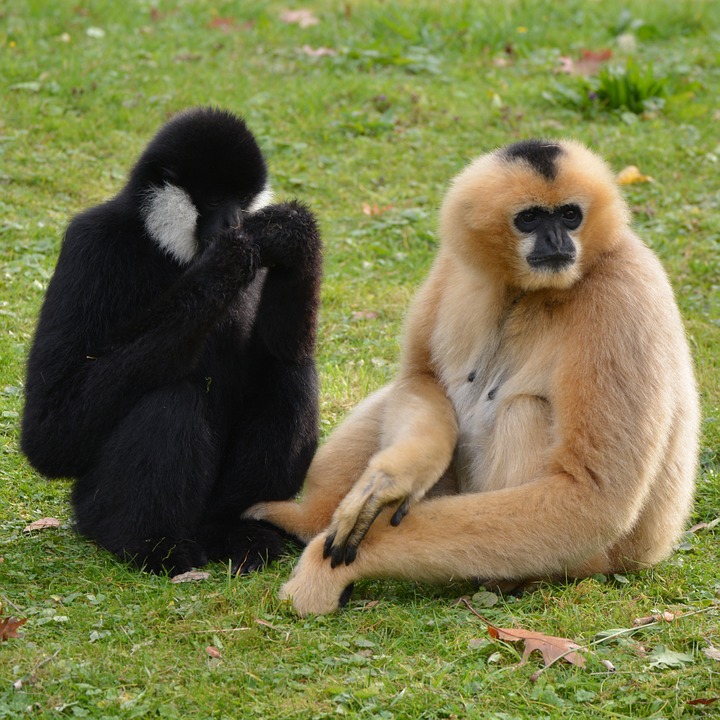 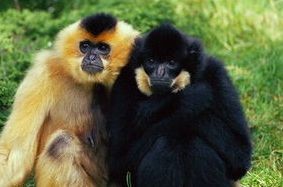 orangutan sumaterský (Orangutan pygmaeus)
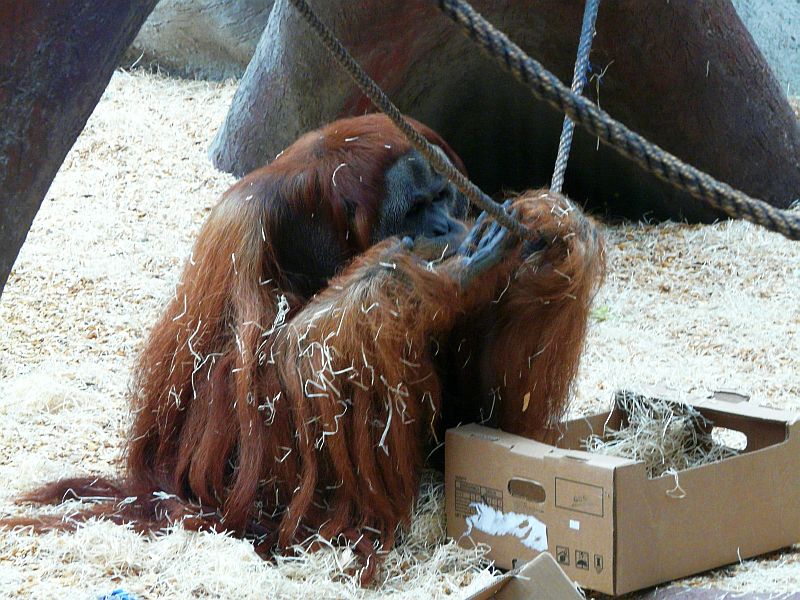 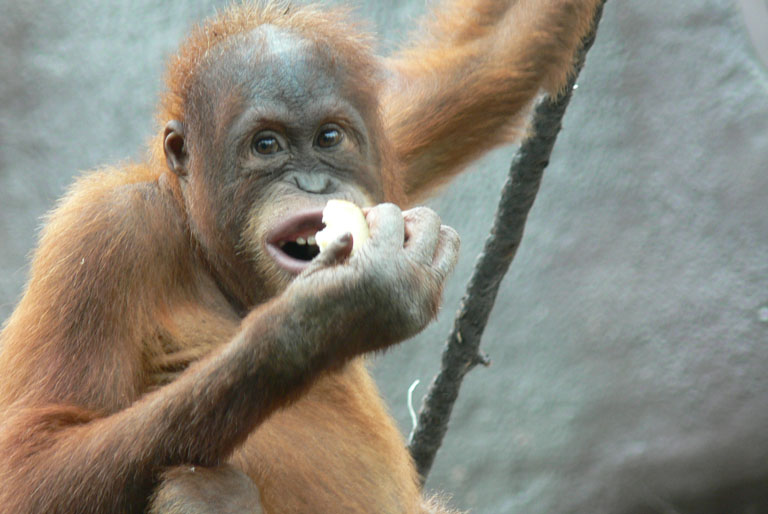 gorila nížinná (gorilla gorilla)
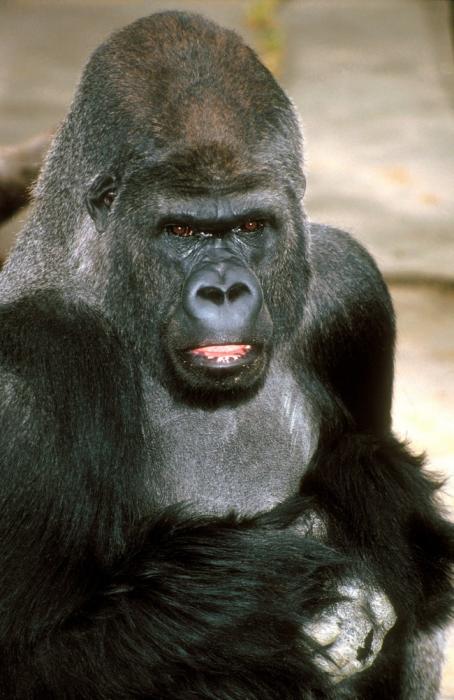 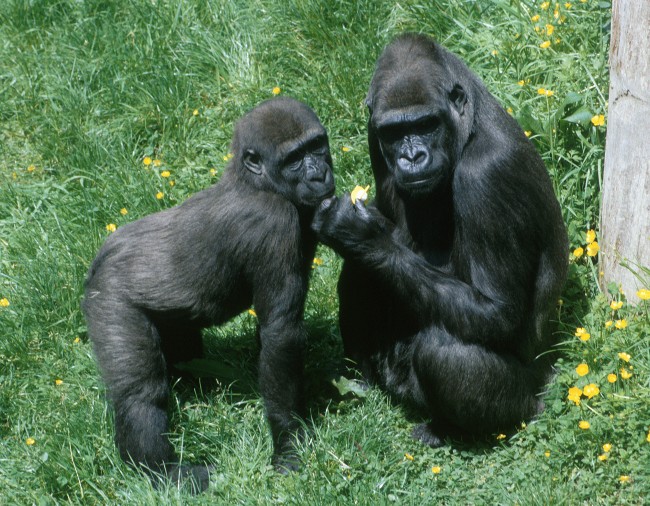 šimpanz učenlivý (Pan troglodytes)
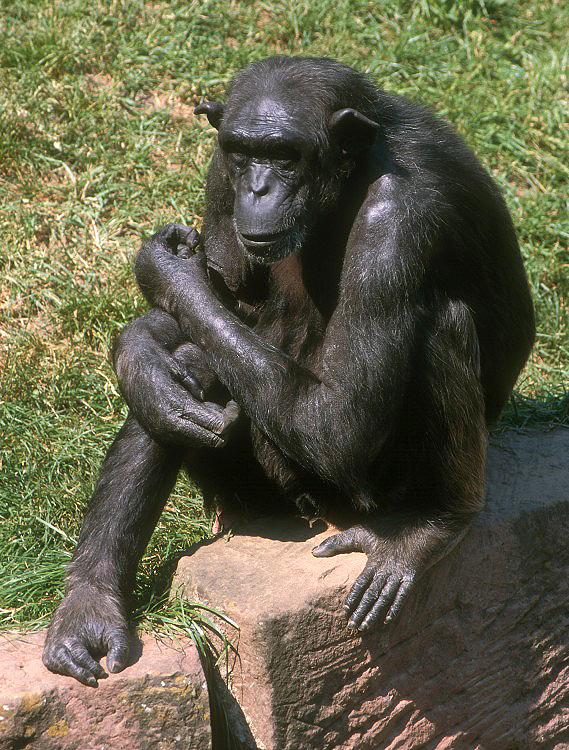 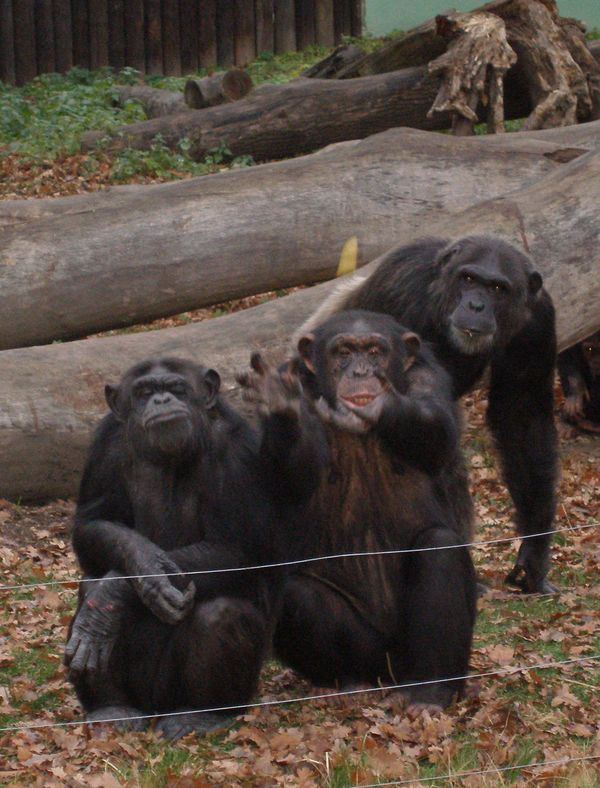 člověk moudrý (Homo sapiens)
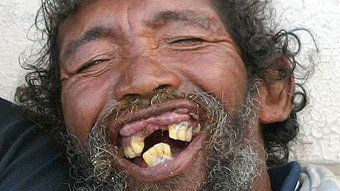